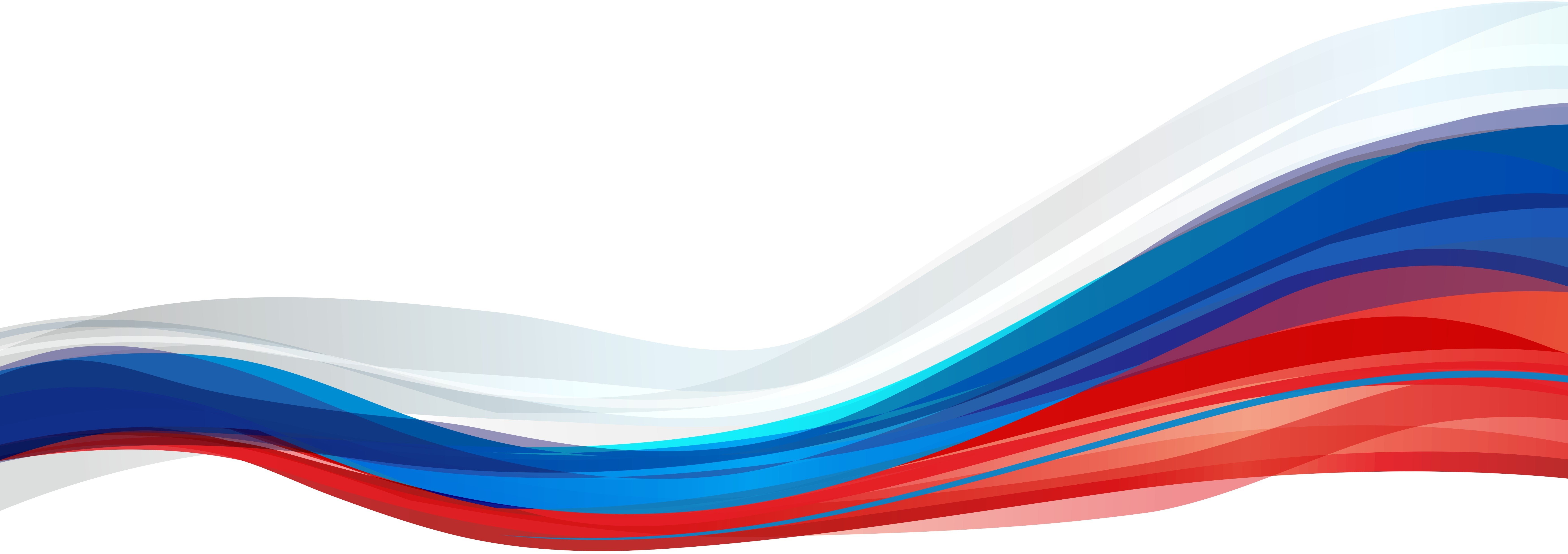 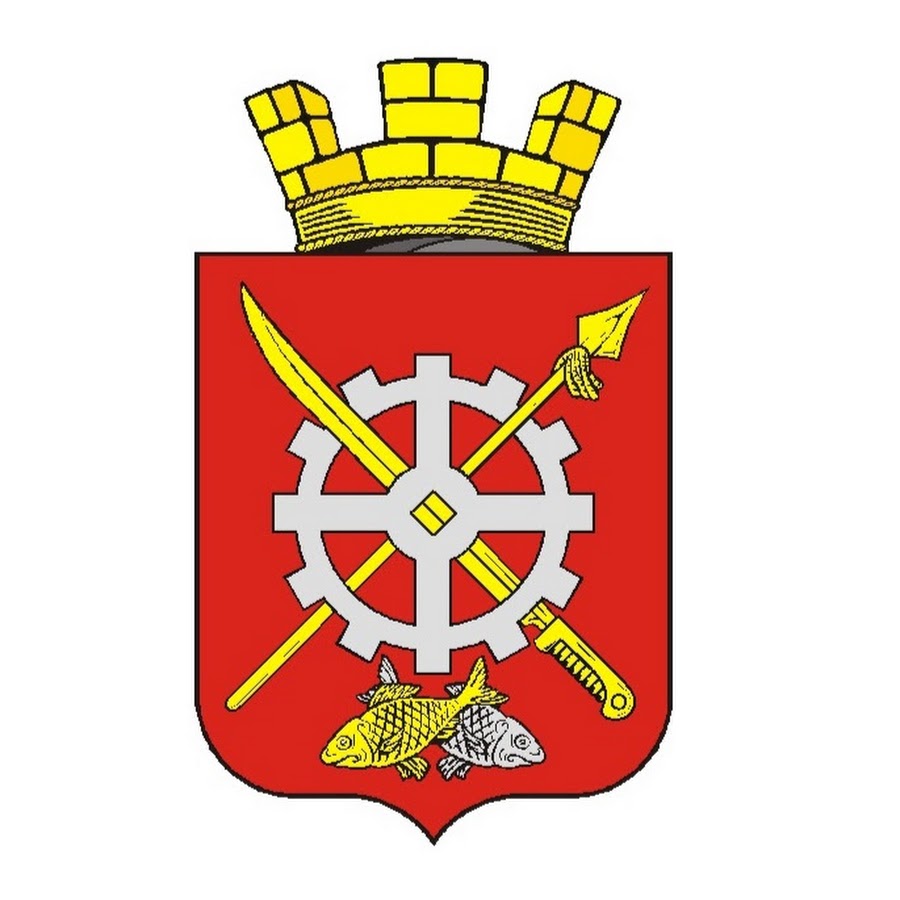 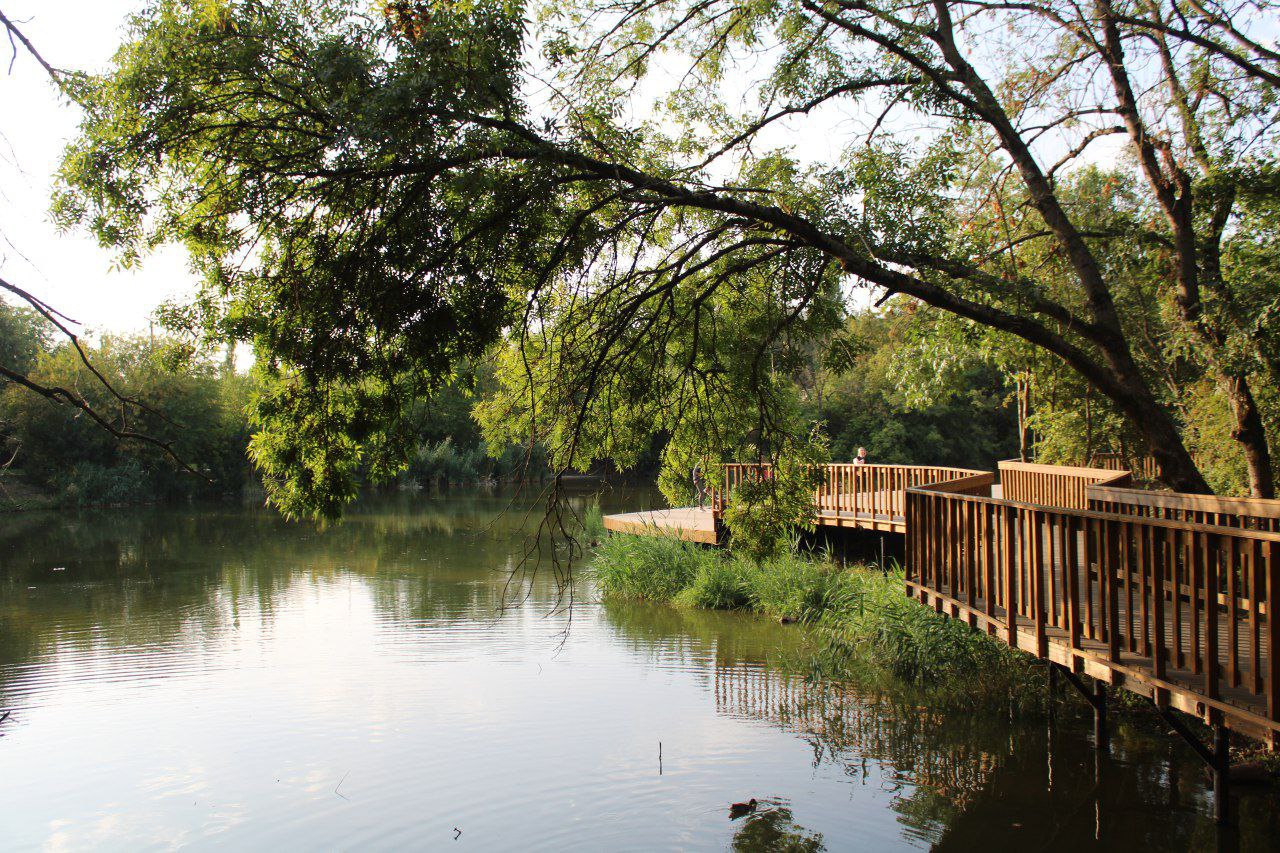 О проекте бюджета Аксайского городского поселения Аксайского района на 2025 год и на плановый период 2026 и 2027 годов
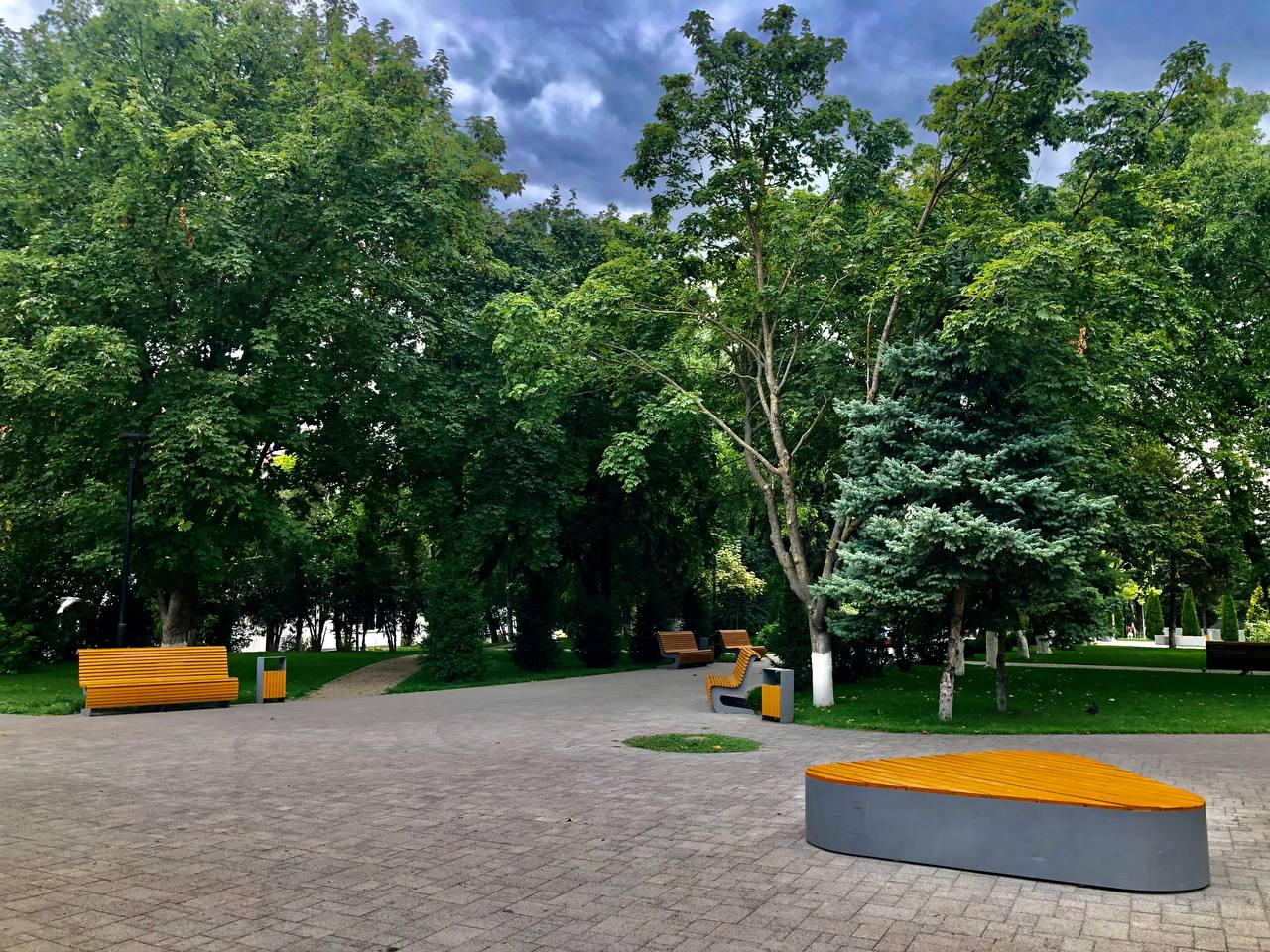 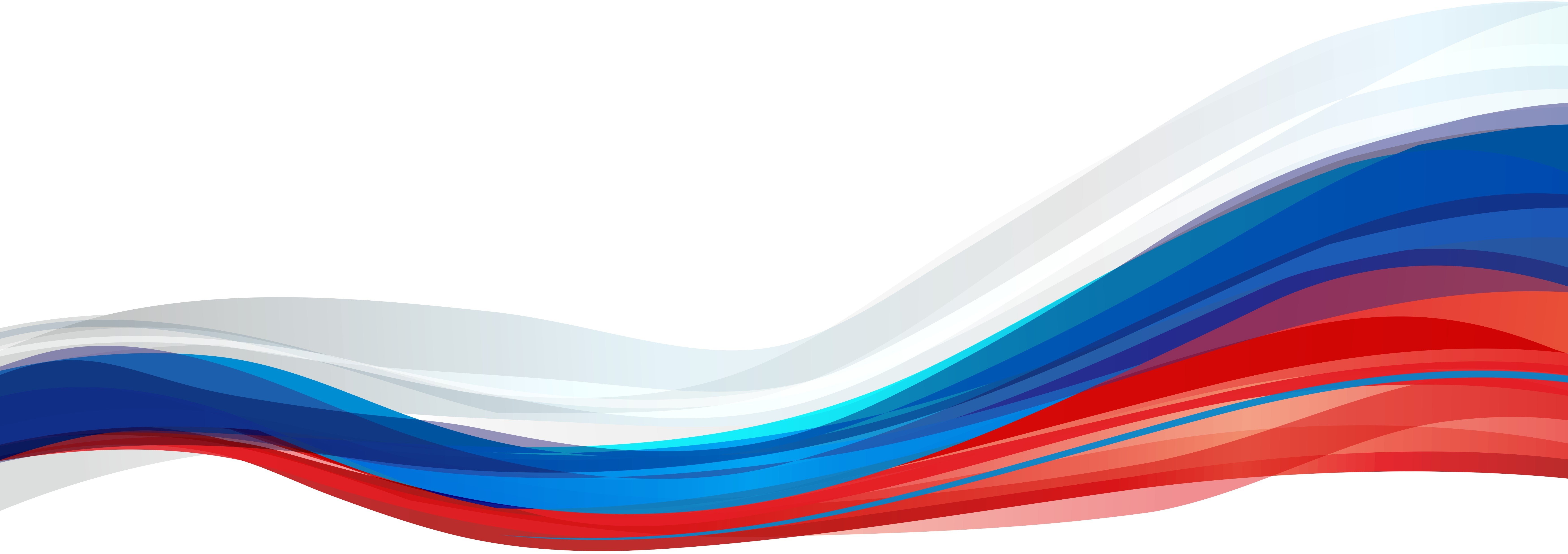 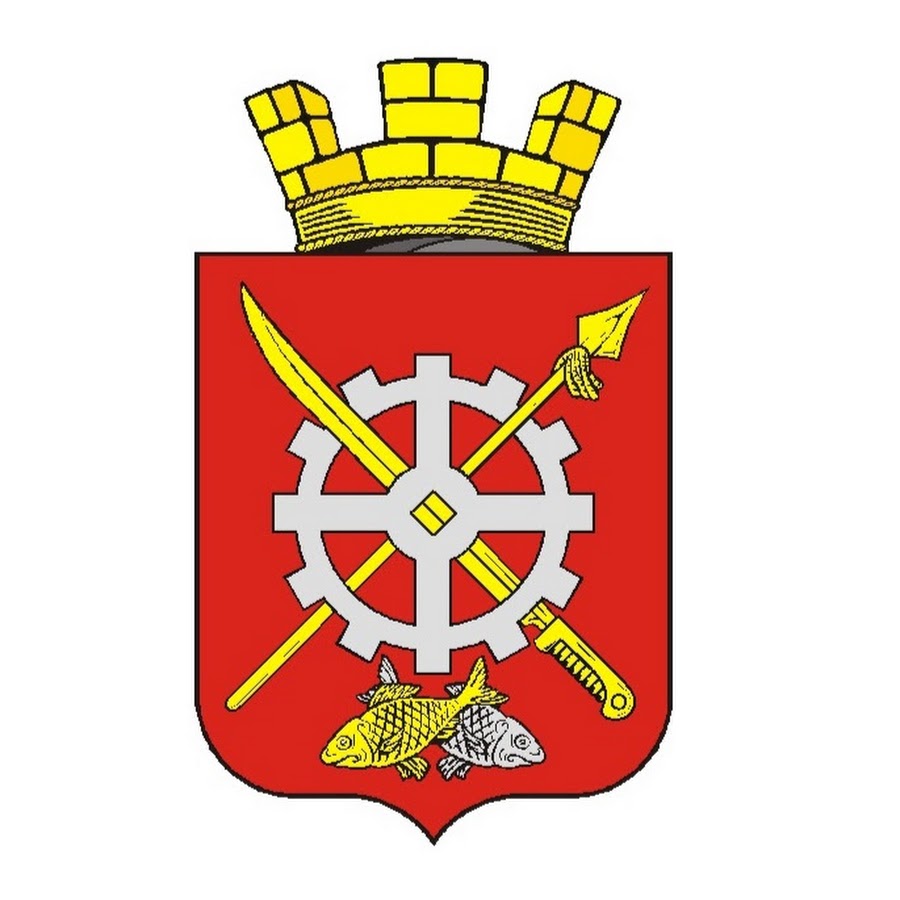 Администрация Аксайского городского поселения
Основы формирования 
бюджета Аксайского городского поселения
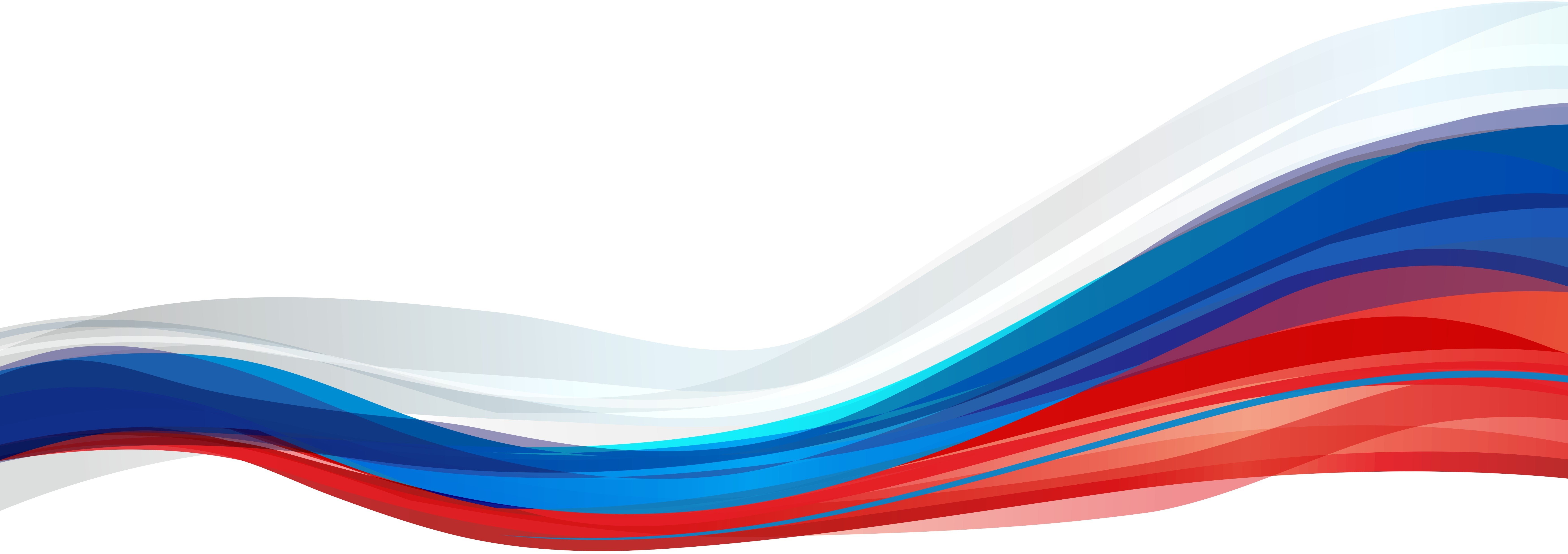 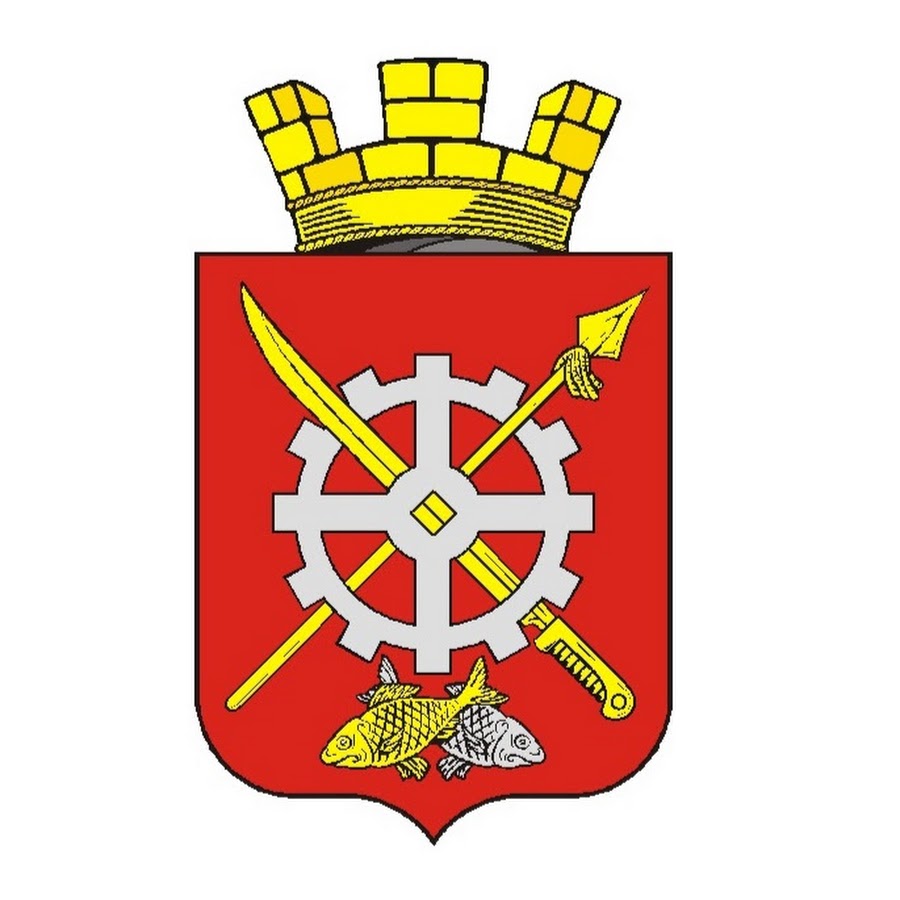 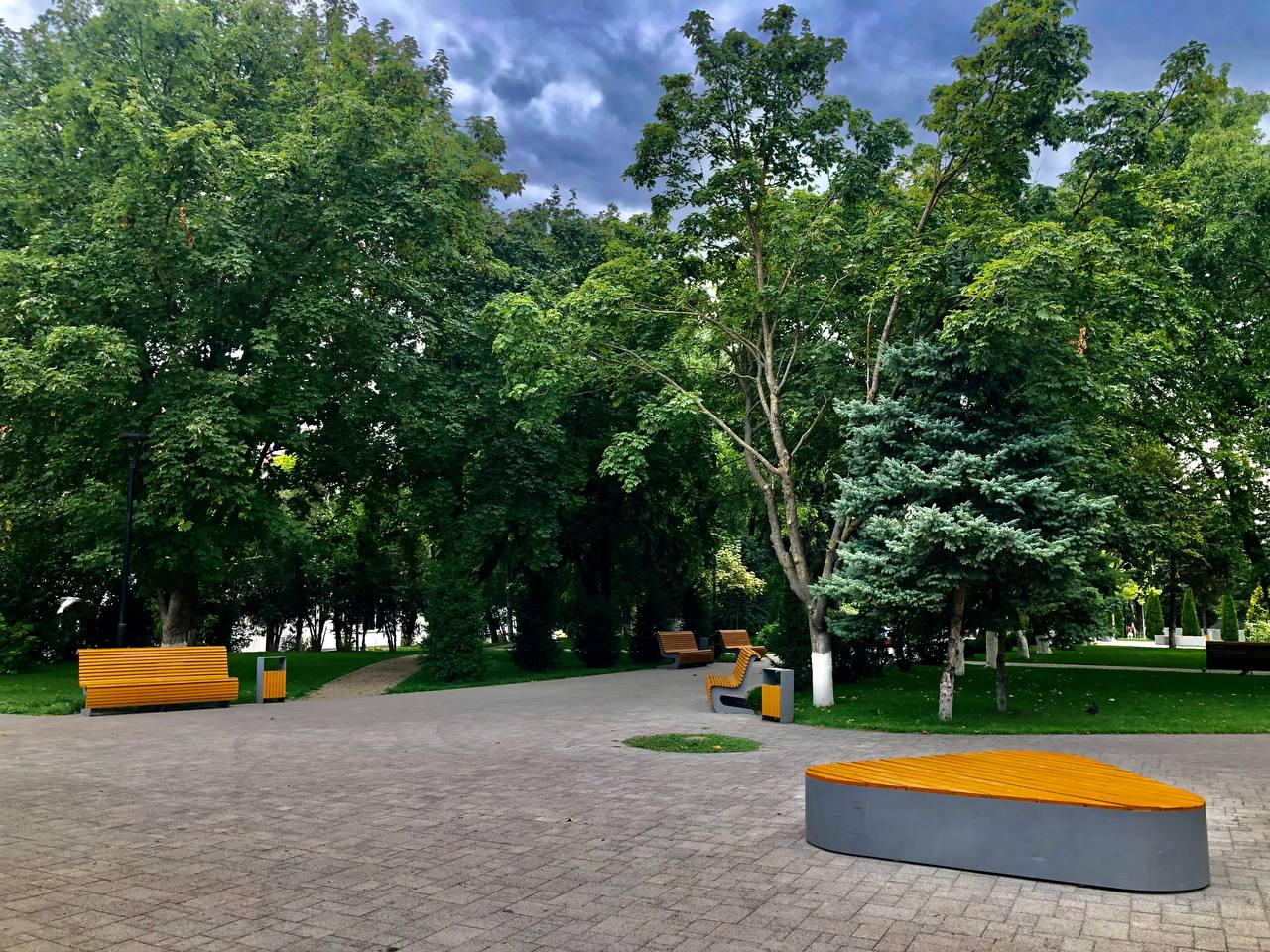 Администрация Аксайского городского поселения
Основные характеристики
 бюджета Аксайского городского поселения
млн.руб
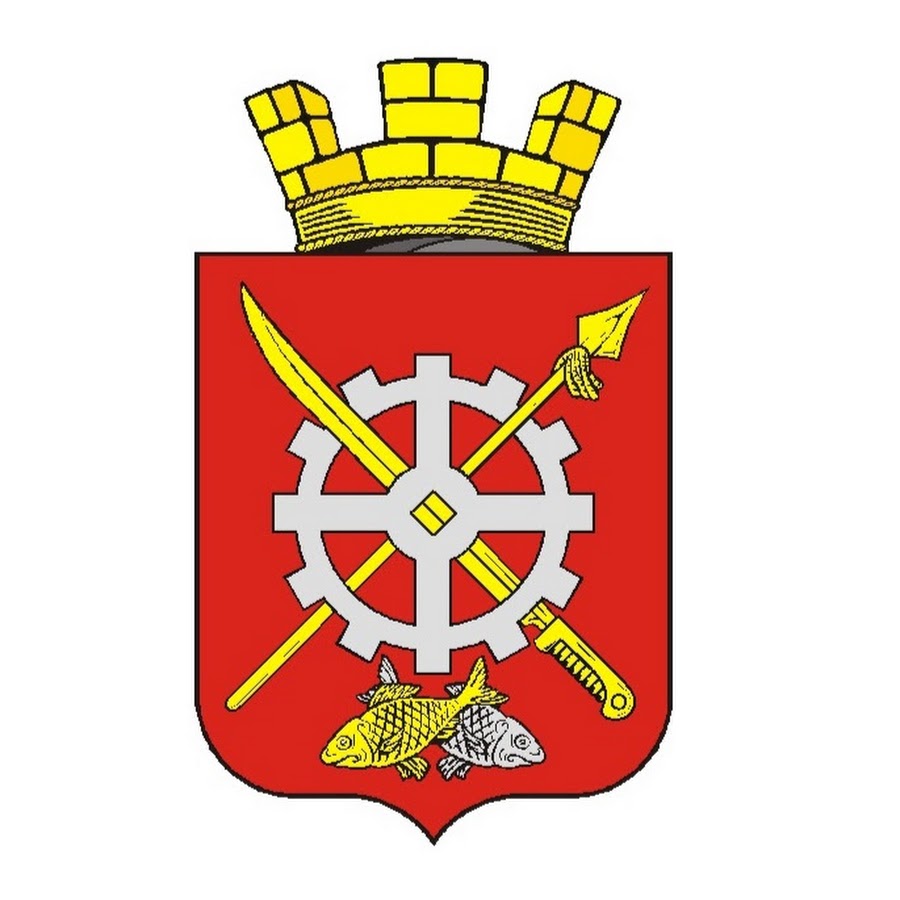 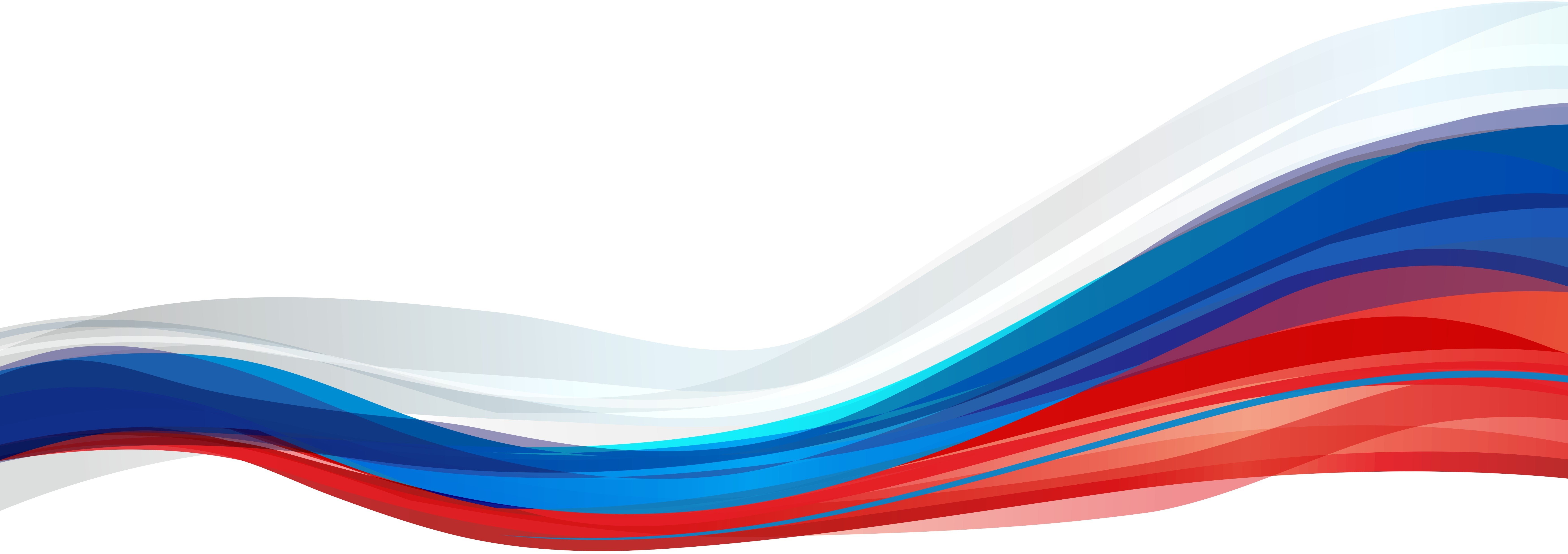 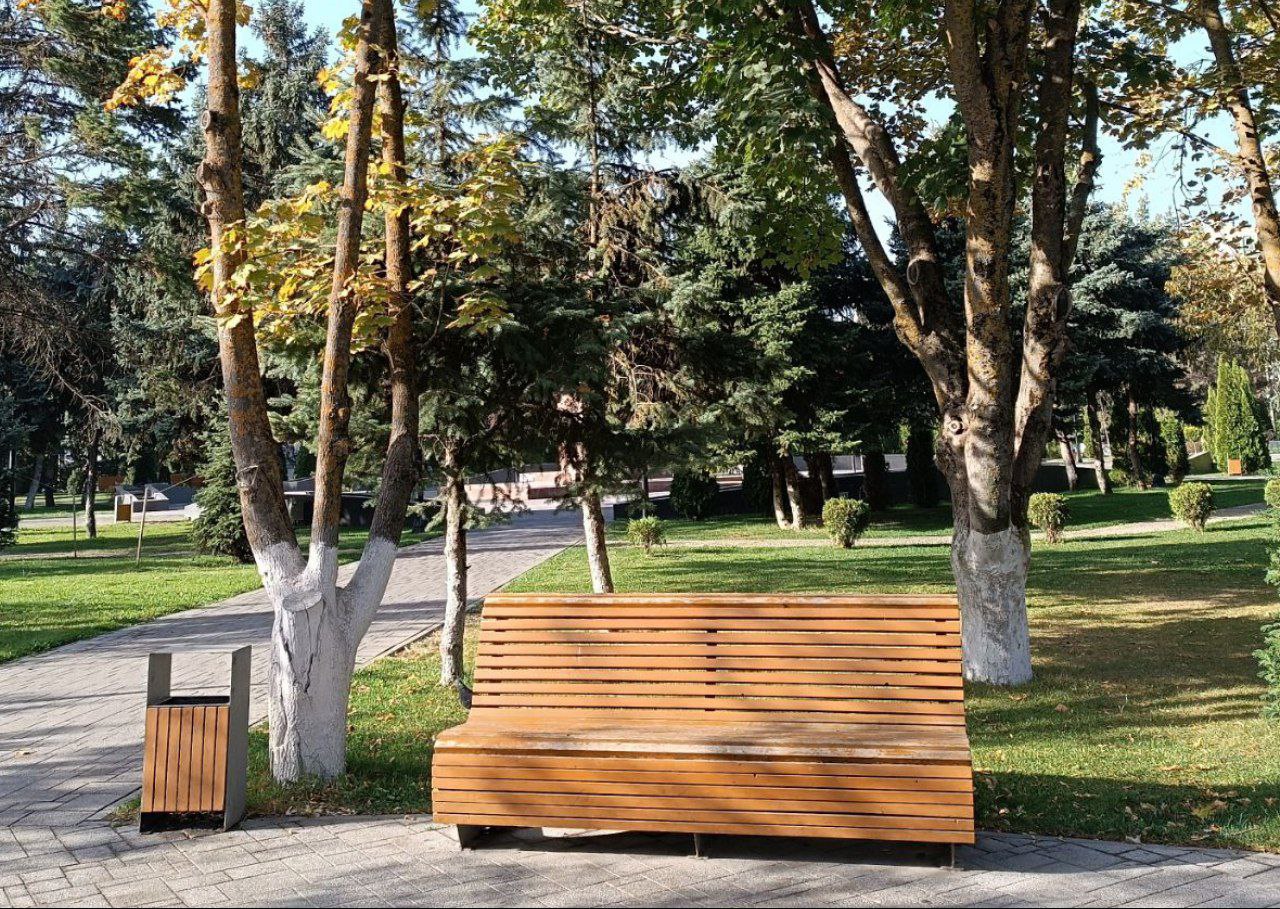 Администрация Аксайского городского поселения
ОСНОВНЫЕ ПАРАМЕТРЫ БЮДЖЕТА НА 2025 ГОД
Налоговые доходы –578,4 млн. руб.
Доходы в расчете на 1 человека - 22,040 тыс.руб.
Расходы на ЖКХ – 610,8 млн. руб.
Бюджет
Неналоговые доходы – 50,1 млн. руб.
Расходы на дорожное хозяйство – 287,3 млн. руб.
Социальные– 78,0 млн. руб.
Безвозмездные поступления – 449,3 млн. руб.
Расходы в расчете на 1 человека -22, 040 тыс. руб.
Прочие расходы – 101,7 млн. руб.
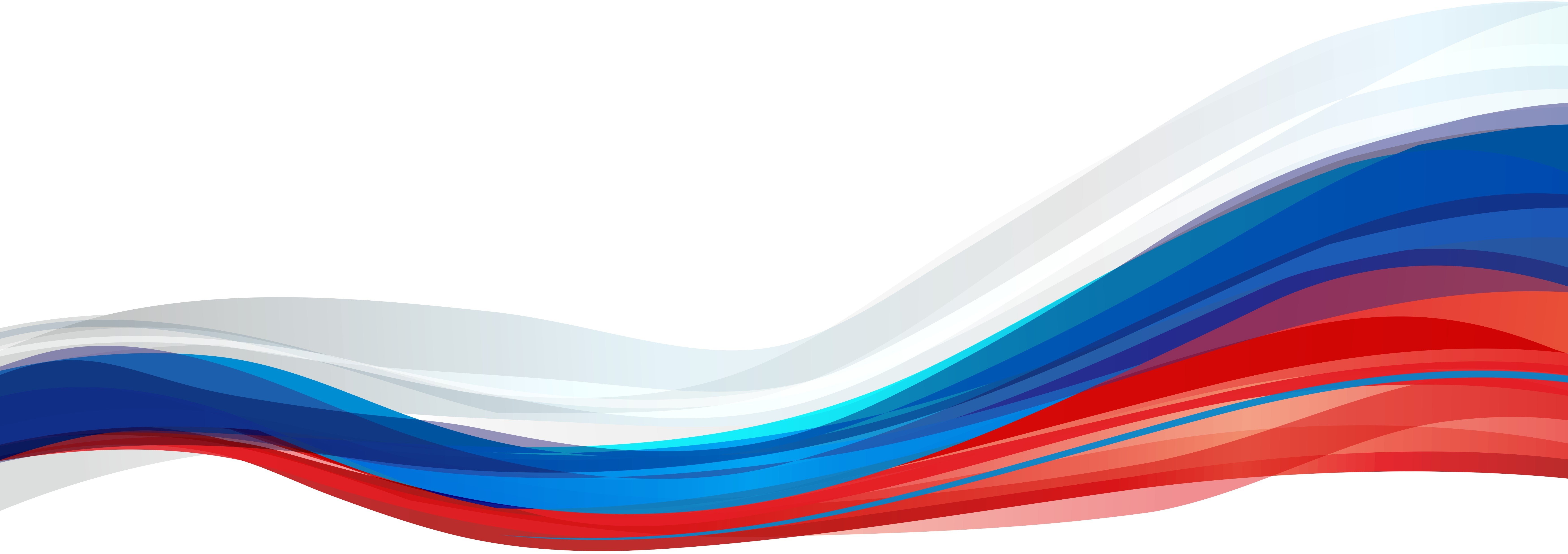 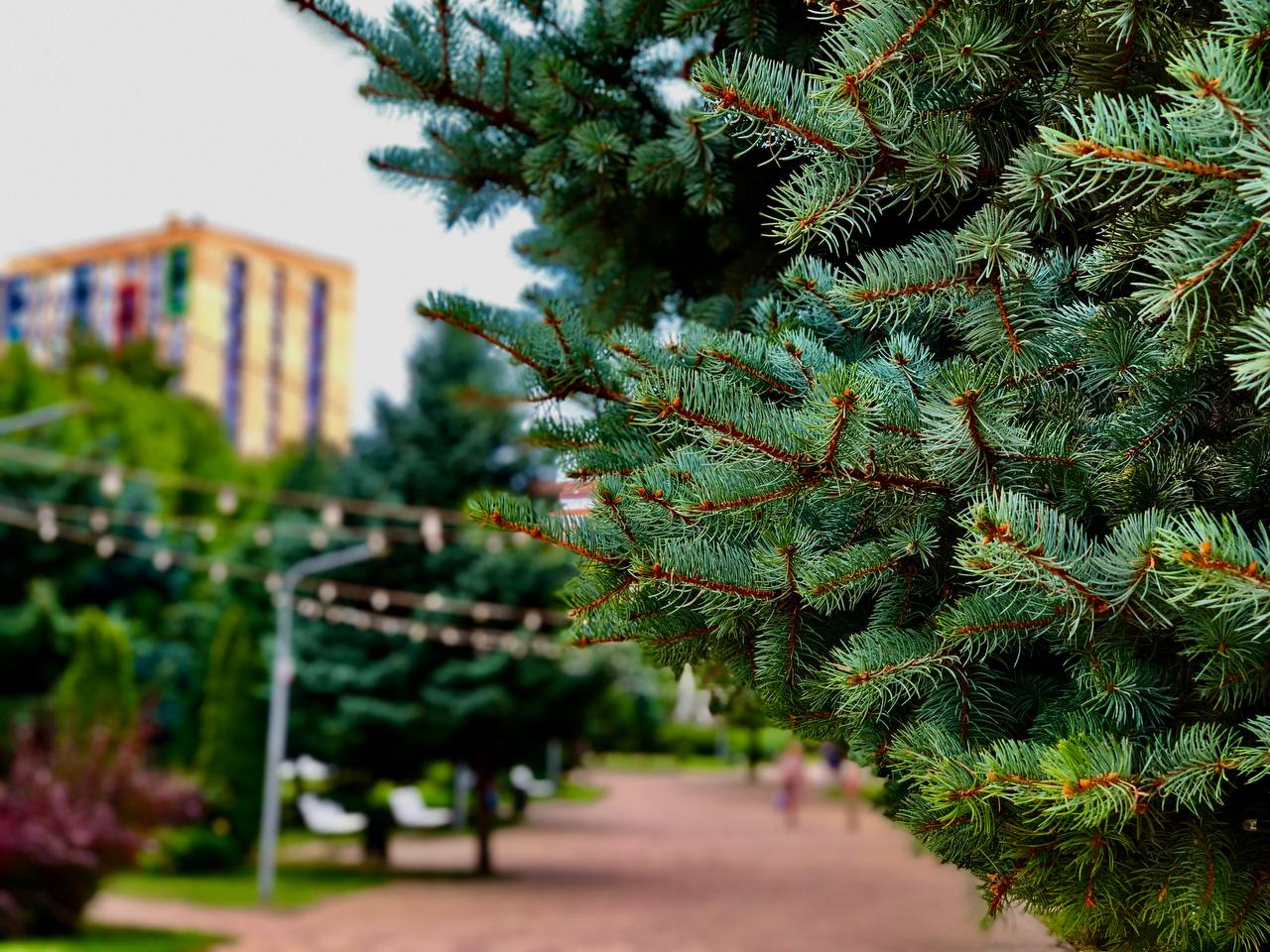 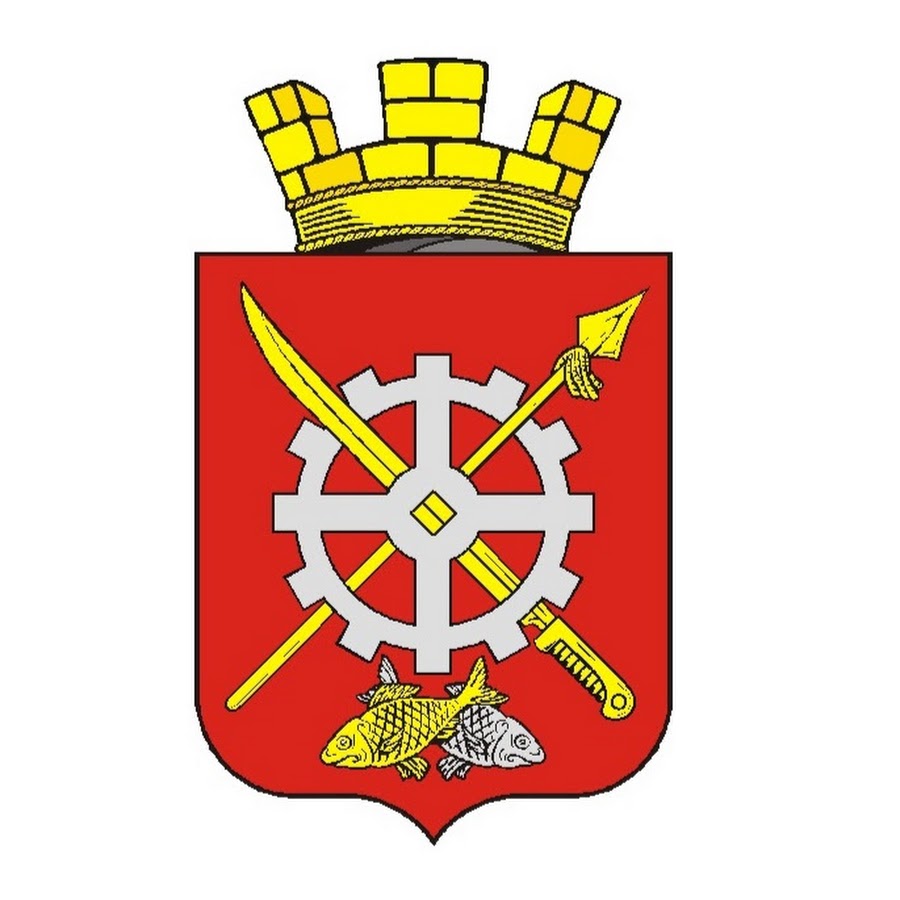 Администрация Аксайского городского поселения
ОСНОВНЫЕ ПАРАМЕТРЫ БЮДЖЕТА НА ПЛАНОВЫЙ ПЕРИОД 2026-2027 ГОДЫ
РАСХОДЫ
ДОХОДЫ
млн.р
млн.р
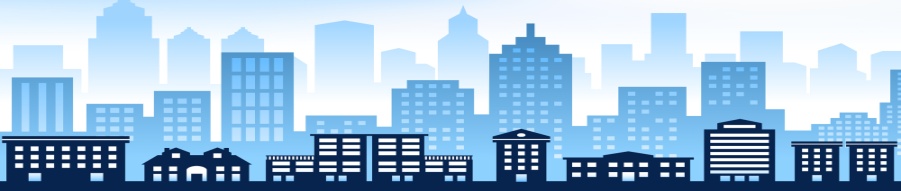 Расходы на ЖКХ
Налоговые доходы
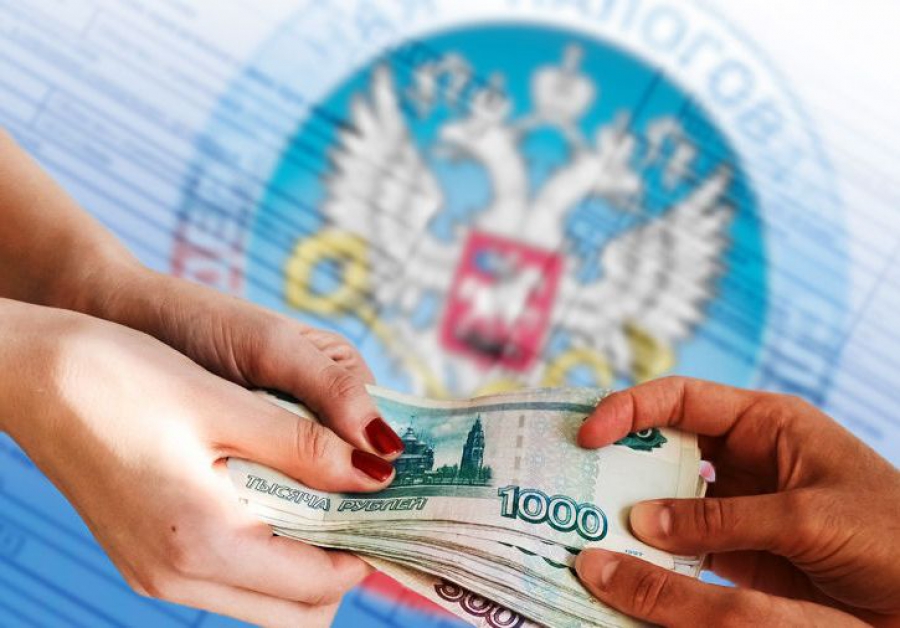 393,6
397,4
635,2
604,5
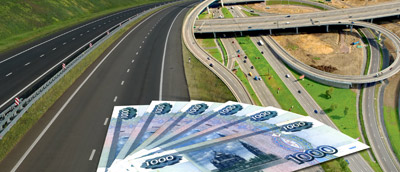 Дорожный фонд
144,6
136,3
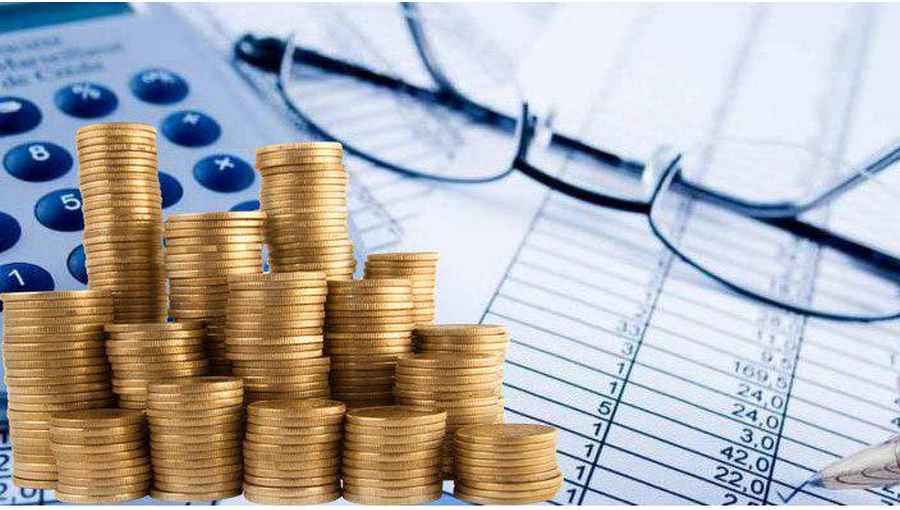 Неналоговые доходы
51,9
53,6
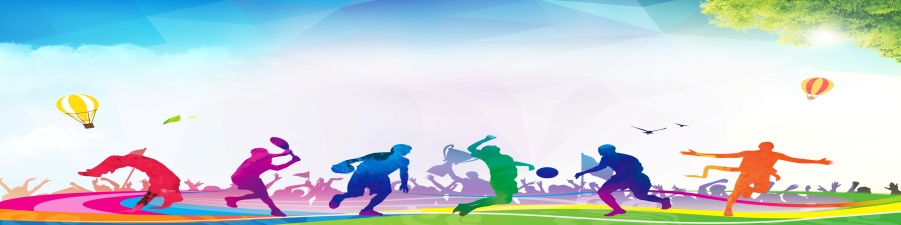 Социальные расходы
84,3
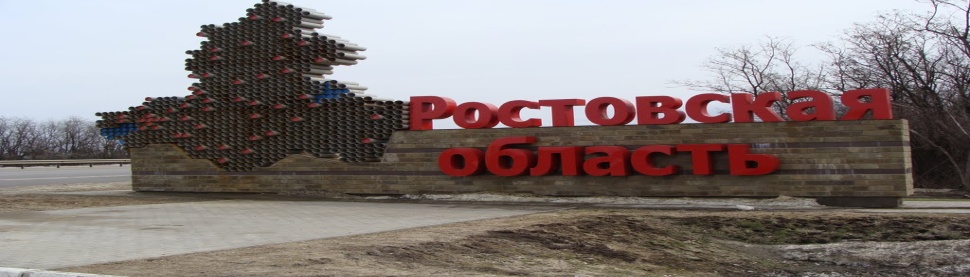 Безвозмездные поступления
81,0
61,6
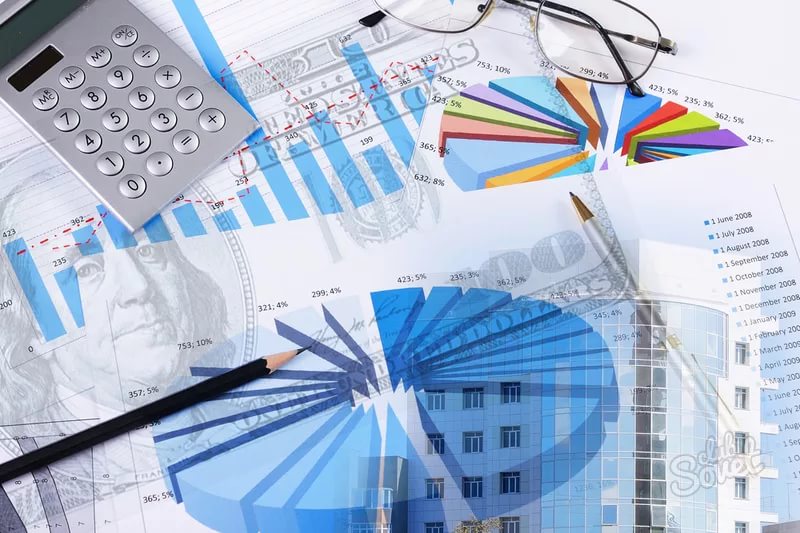 61,6
Прочие расходы
106,9
124,1
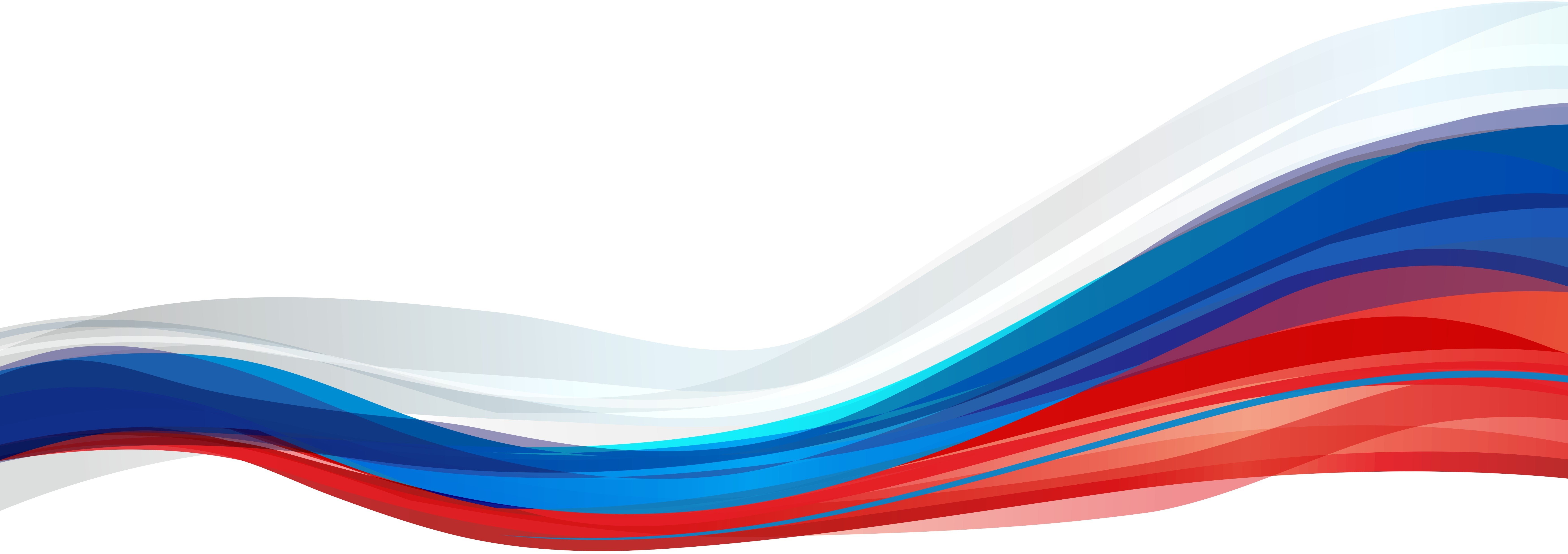 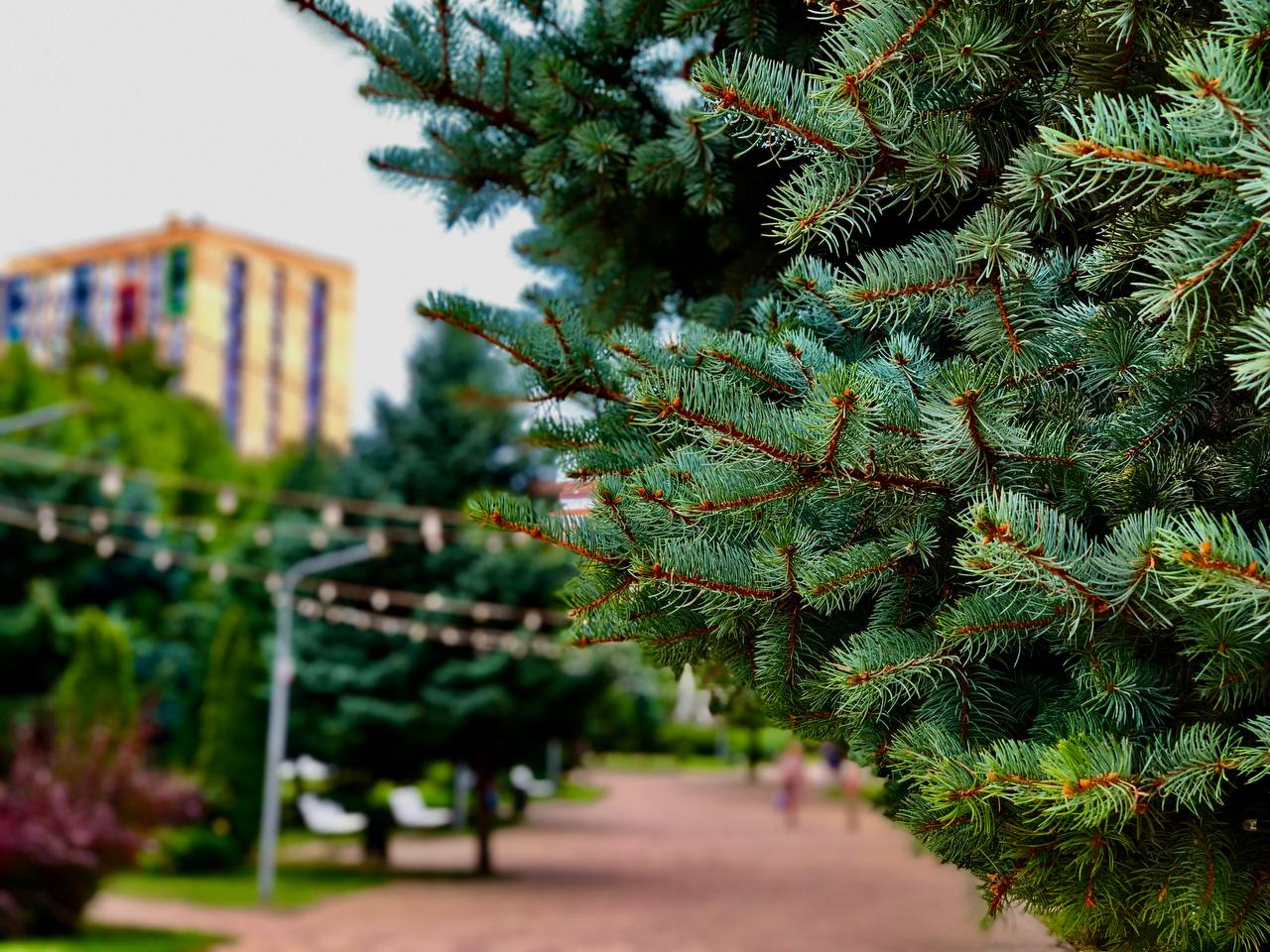 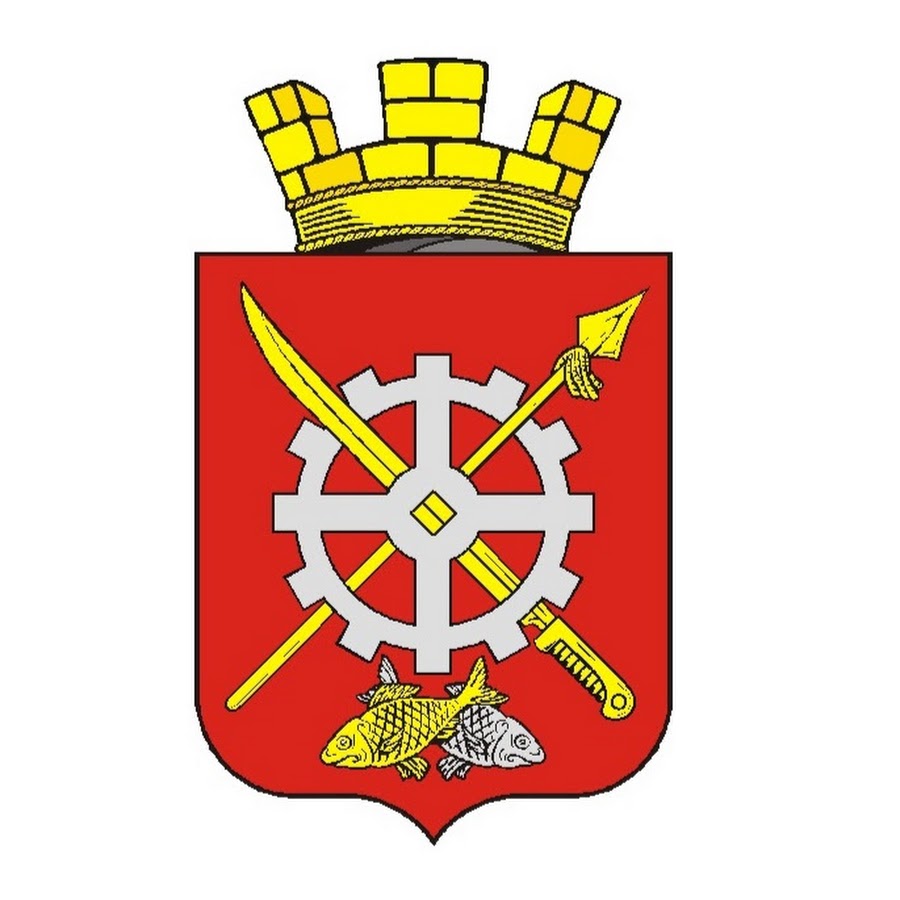 Администрация Аксайского городского поселения
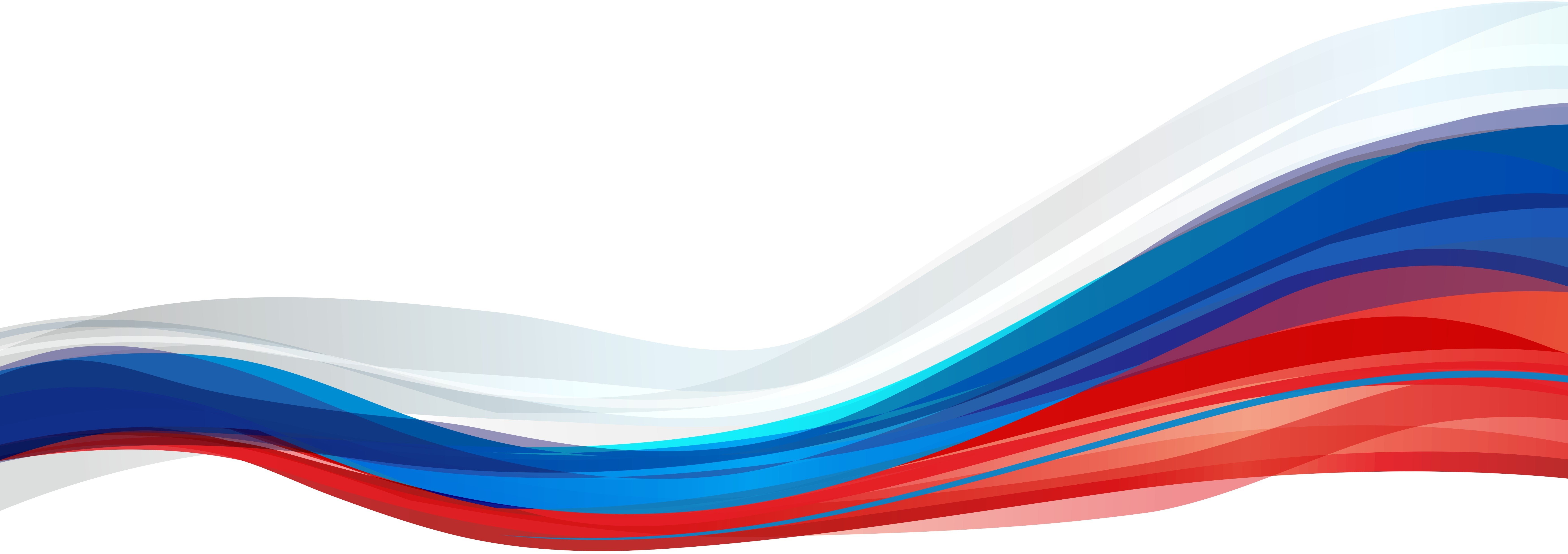 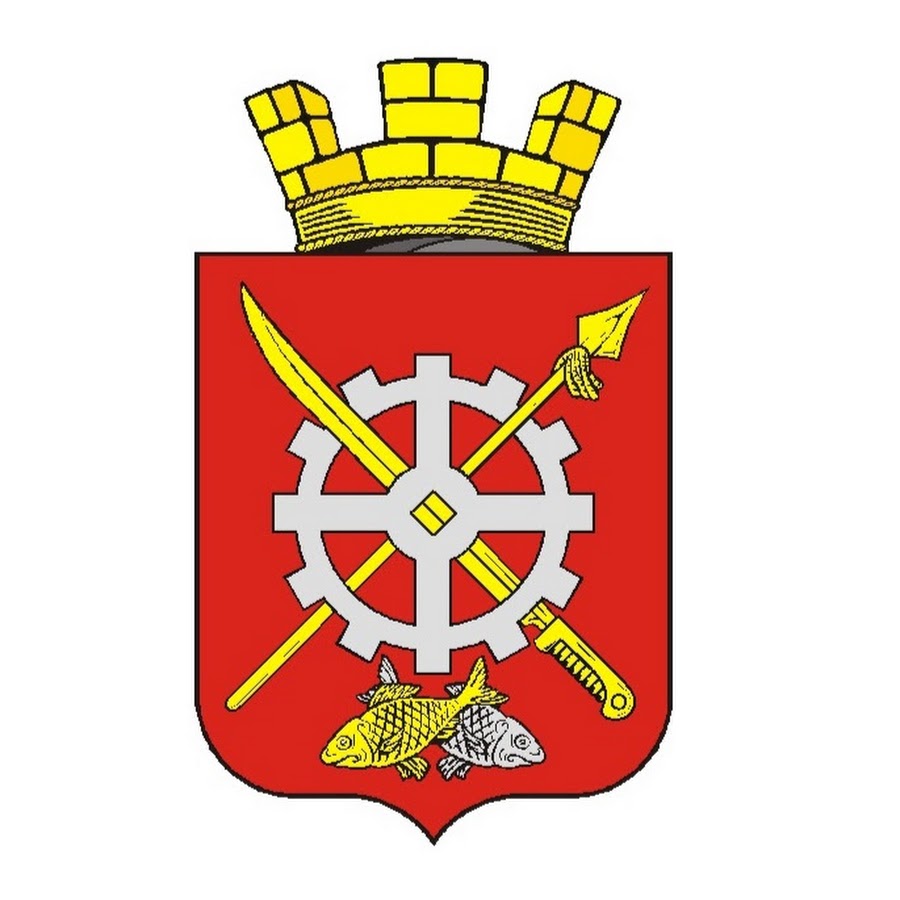 ДИНАМИКА ДОХОДОВ
млн.руб
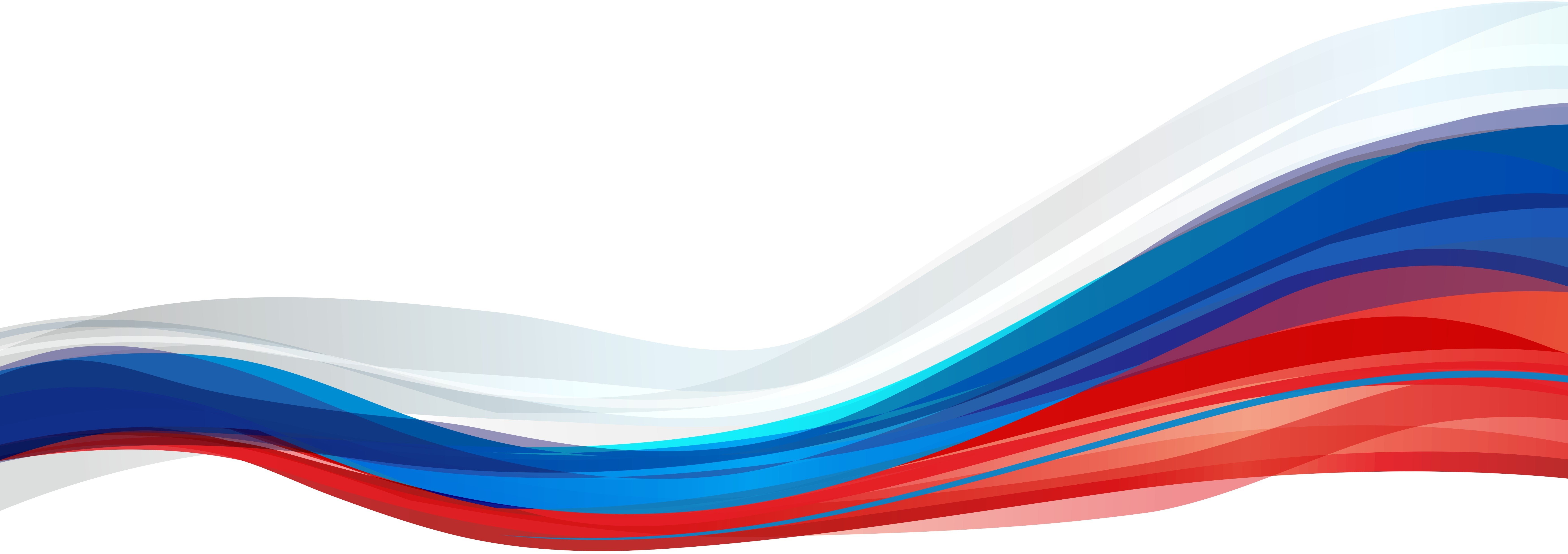 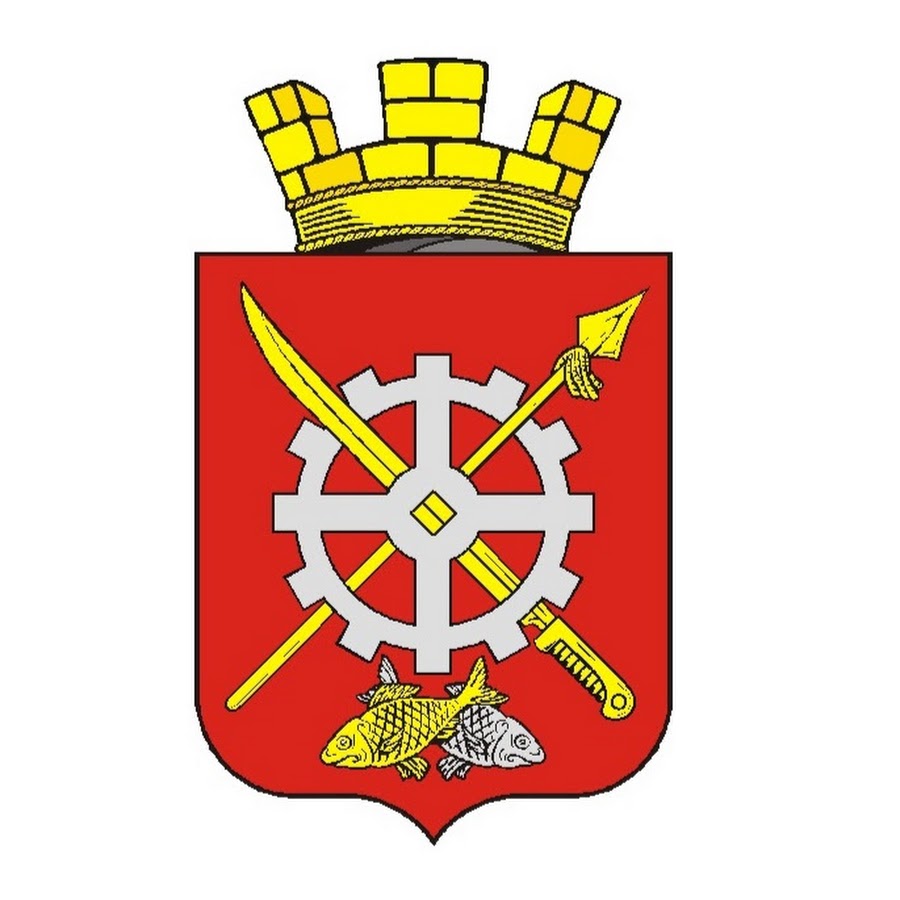 АДМИНИСТРАЦИЯ АКСАЙСКОГО ГОРОДСКОГО ПОСЕЛЕНИЯ
СТРУКТУРА НАЛОГОВЫХ ДОХОДОВ БЮДЖЕТА НА 2025 ГОД
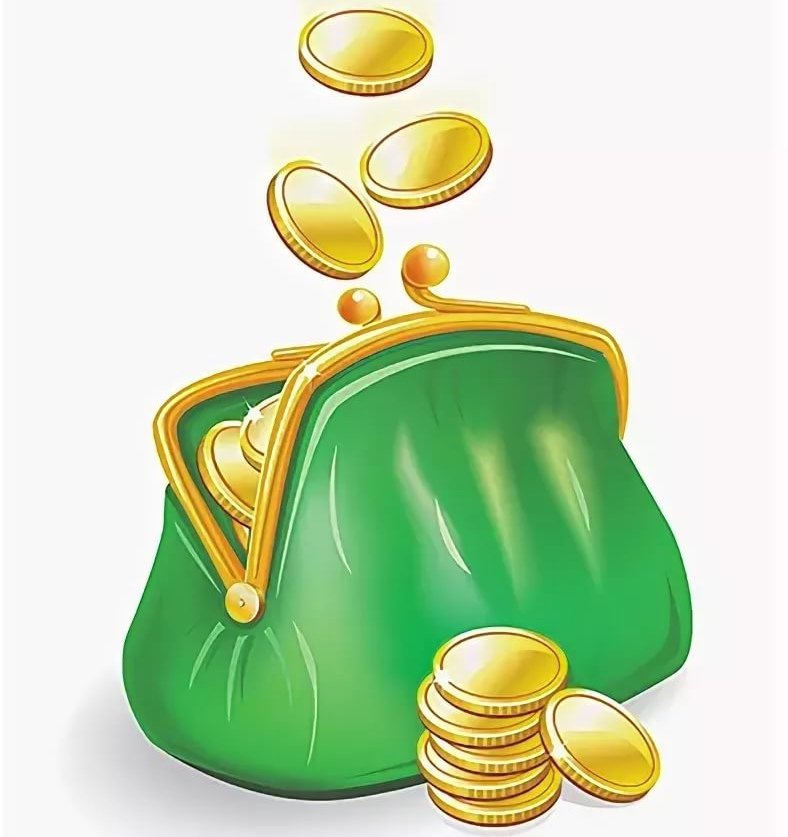 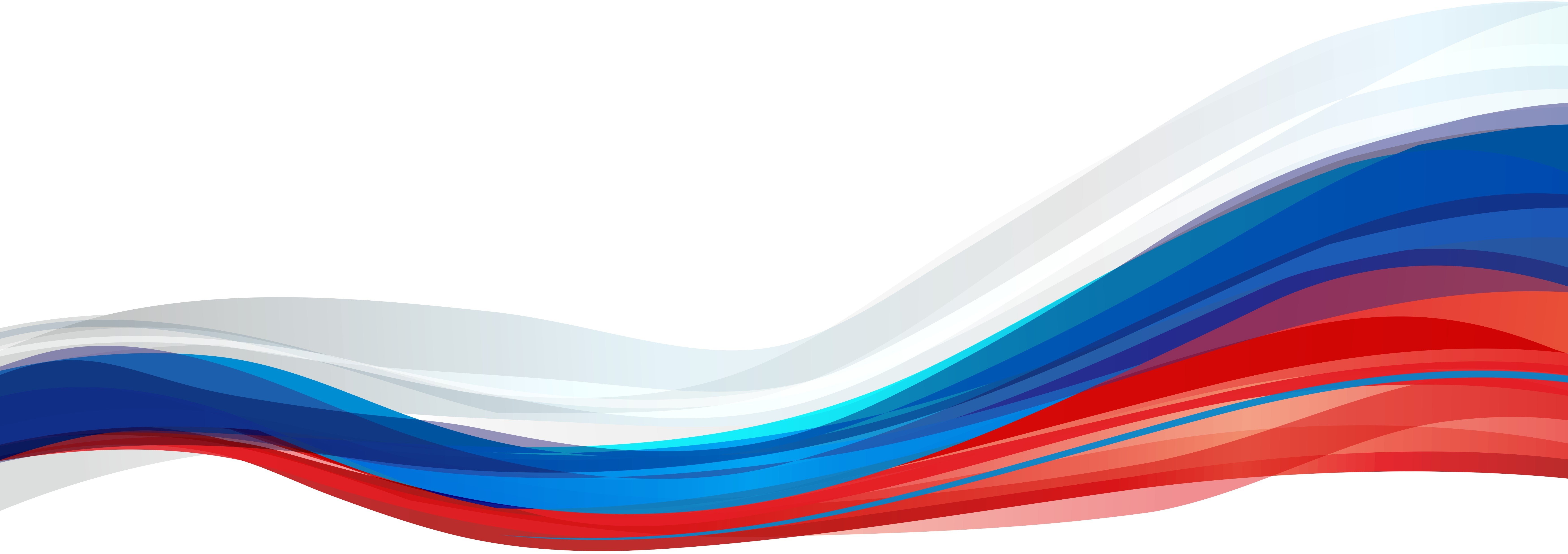 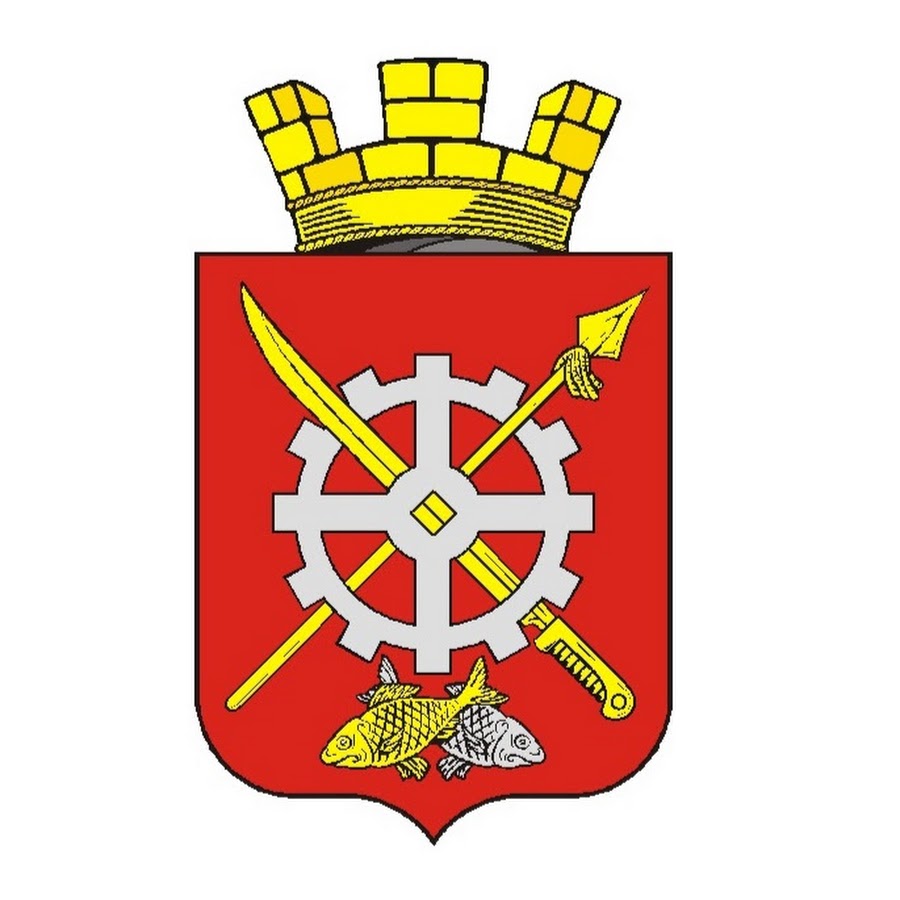 АДМИНИСТРАЦИЯ АКСАЙСКОГО ГОРОДСКОГО ПОСЕЛЕНИЯ
ДИНАМИКА ПОСТУПЛЕНИЙ НАЛОГА НА ДОХОДЫ ФИЗИЧЕСКИХ ЛИЦ
293,2
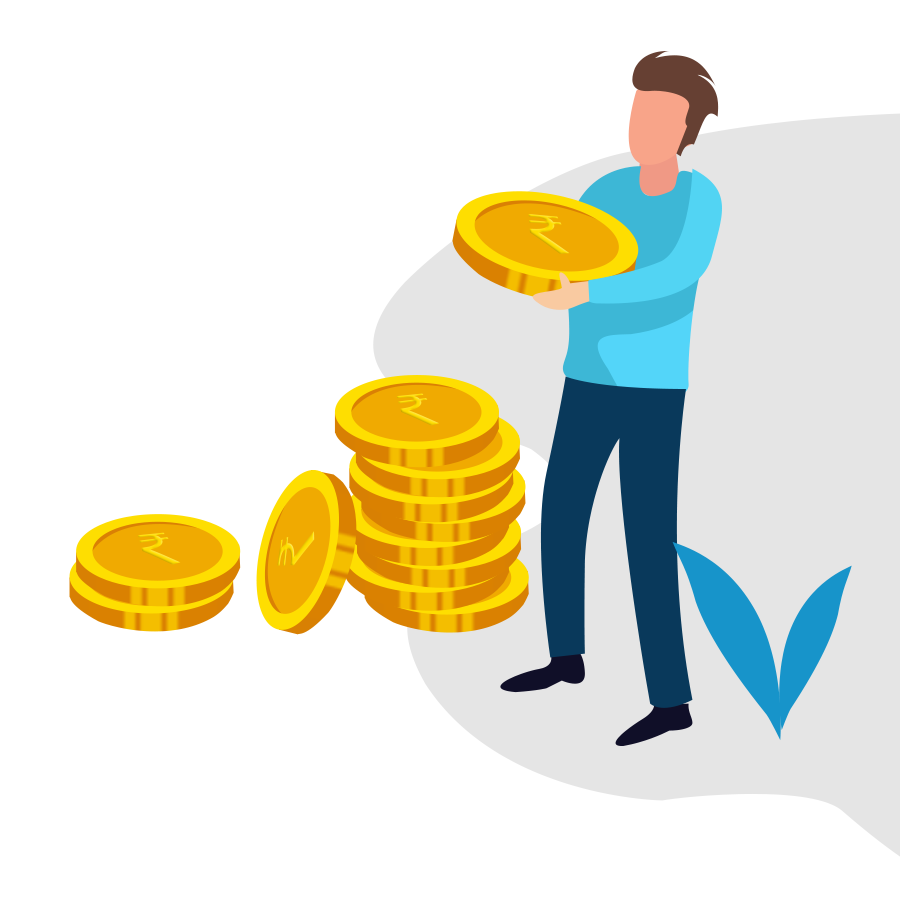 271,6
251,7
230,9
206,8
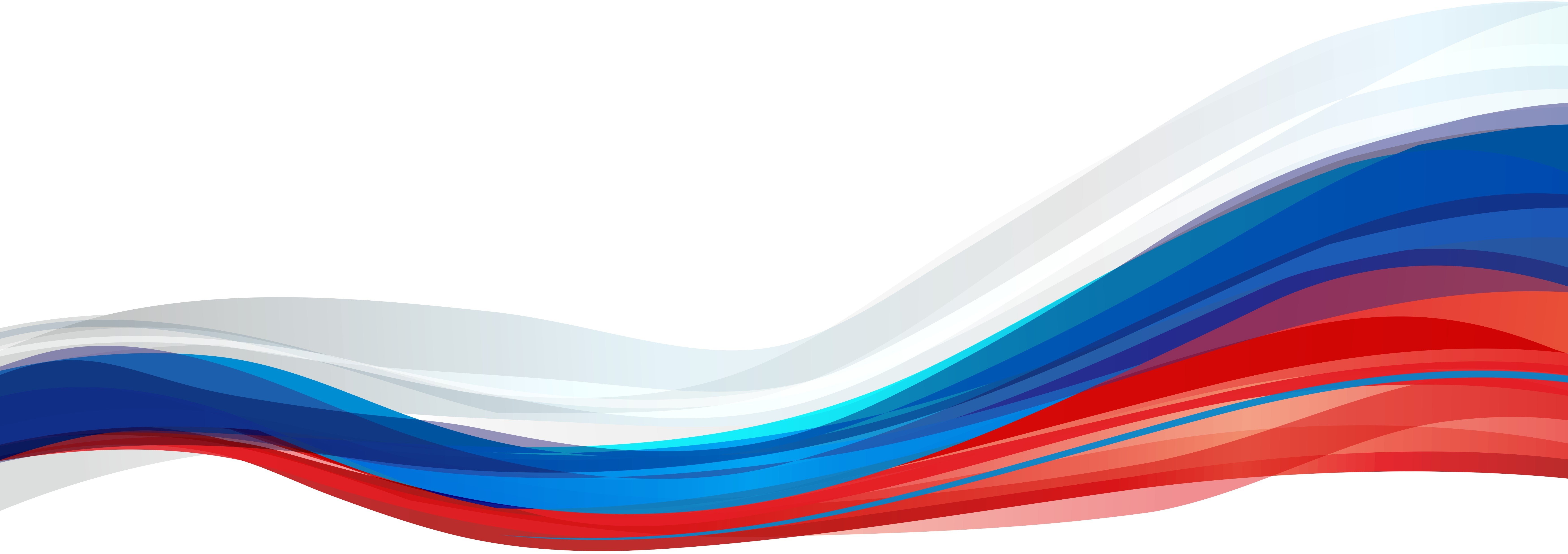 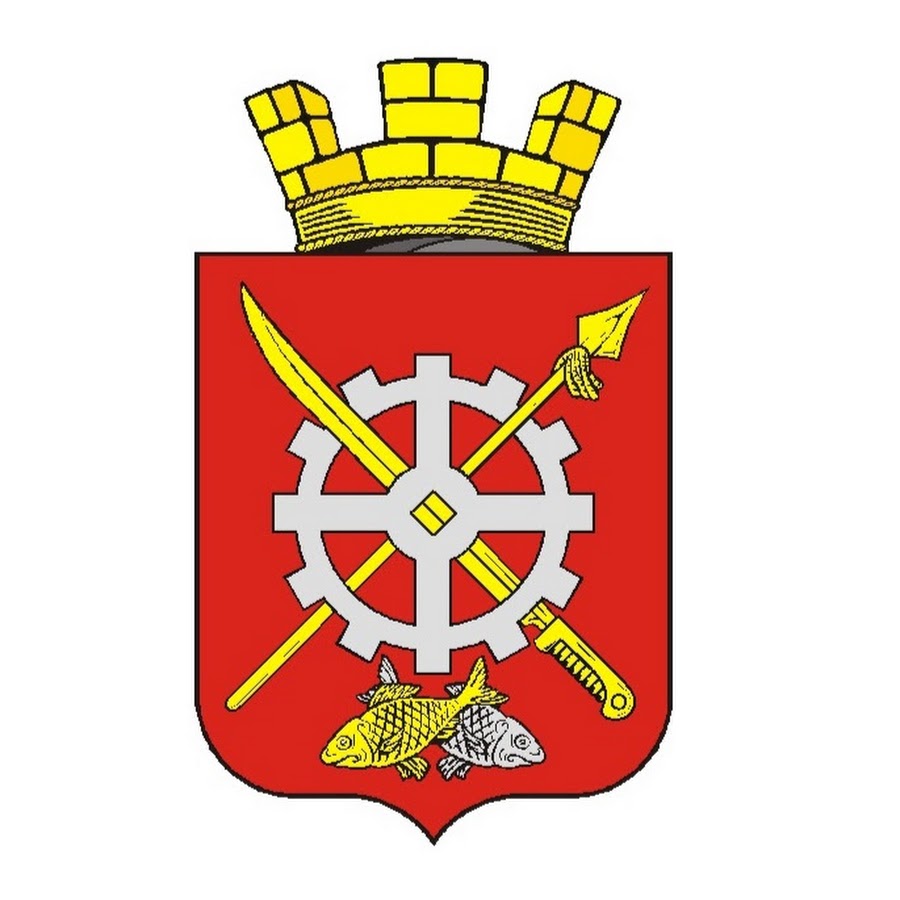 АДМИНИСТРАЦИЯ АКСАЙСКОГО ГОРОДСКОГО ПОСЕЛЕНИЯ
ДИНАМИКА ПОСТУПЛЕНИЙ АКЦИЗОВ
10,7
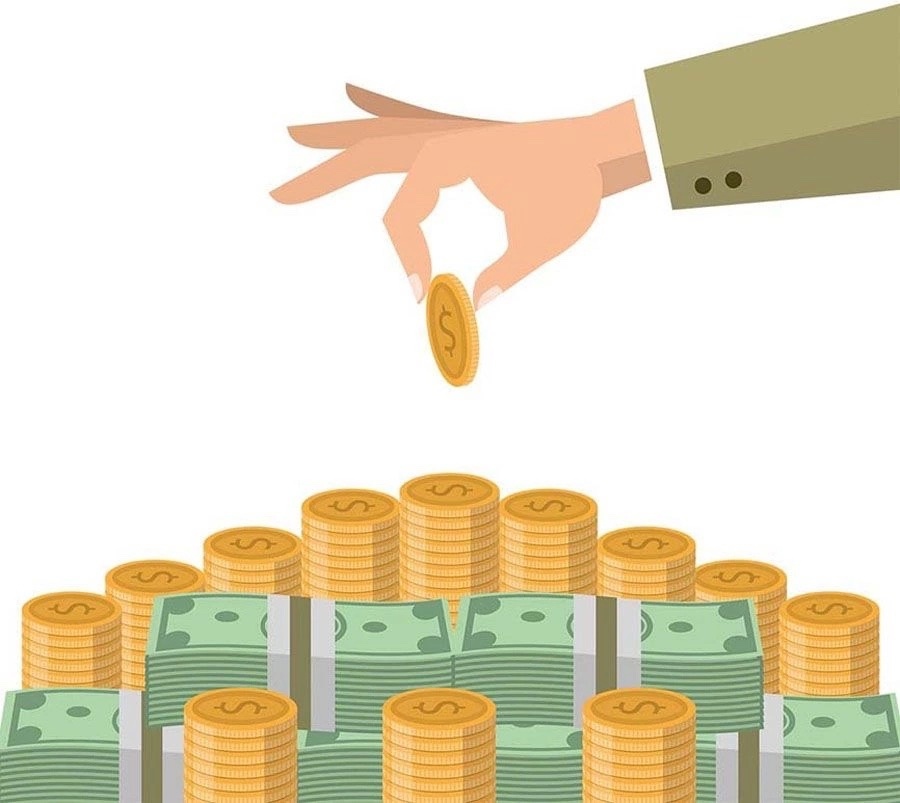 7,8
7,4
7,0
6,7
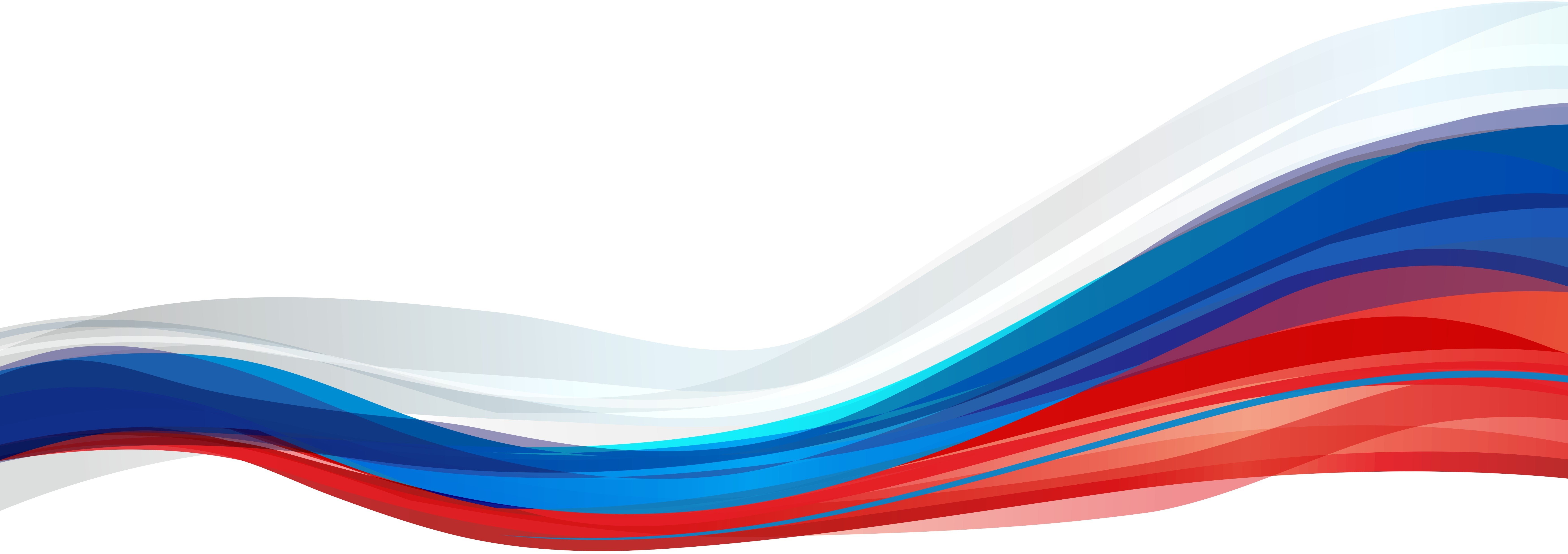 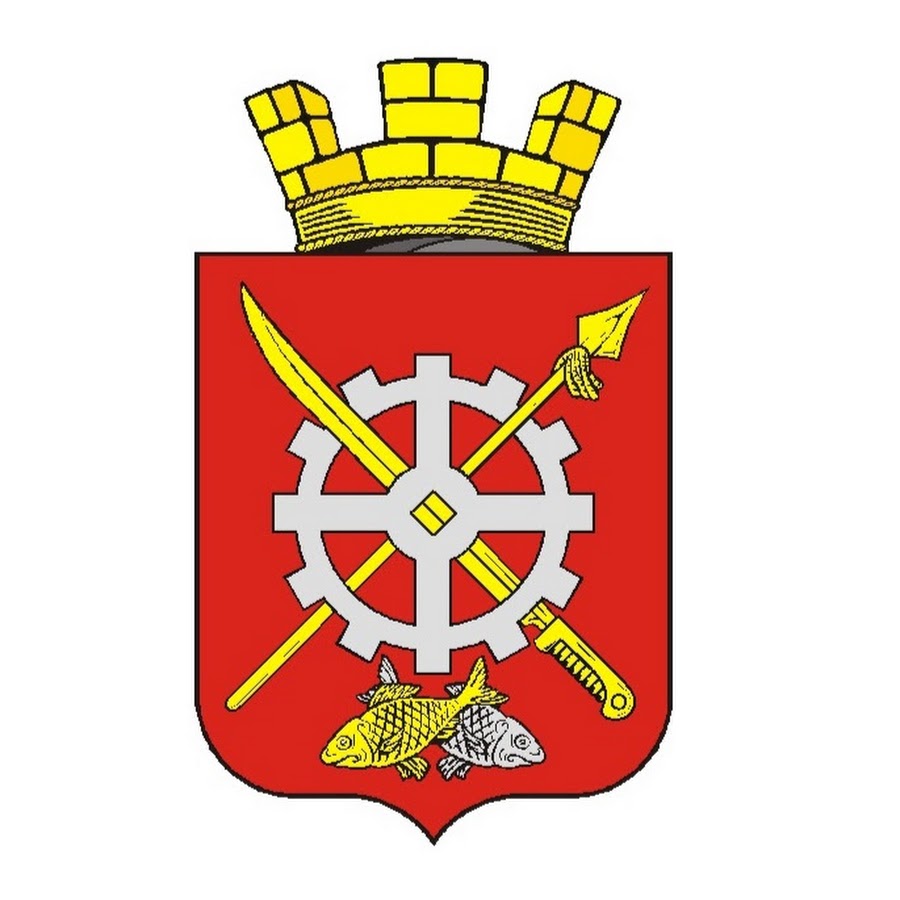 АДМИНИСТРАЦИЯ АКСАЙСКОГО ГОРОДСКОГО ПОСЕЛЕНИЯ
ДИНАМИКА ПОСТУПЛЕНИЙ ЕДИНОГО СЕЛЬСКОХОЗЯЙСТВЕННОГО НАЛОГА
1,1
1,9
1,8
1,9
1,7
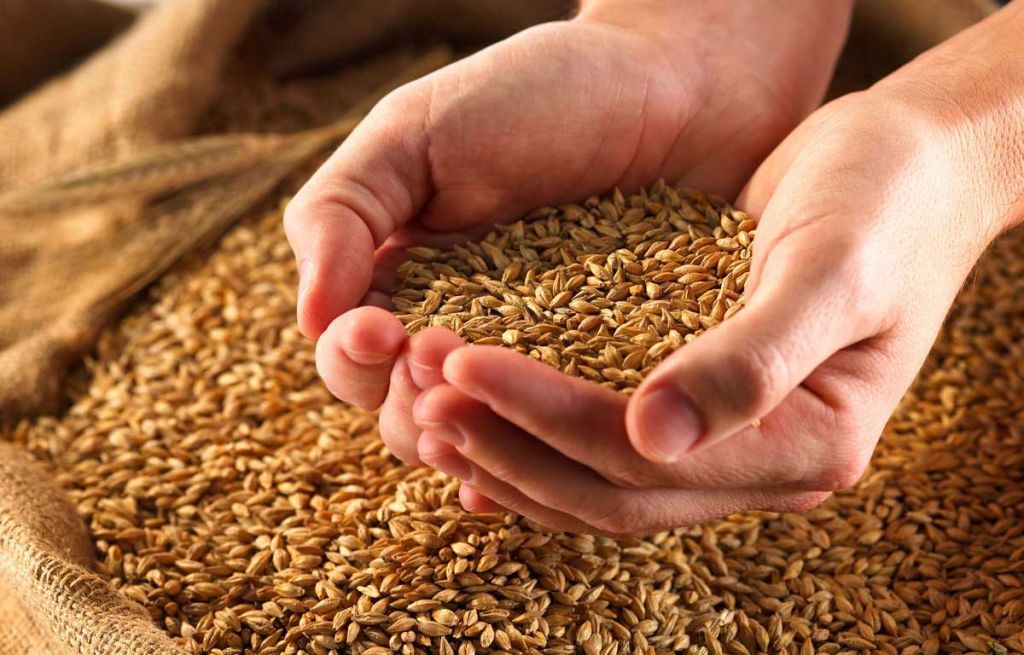 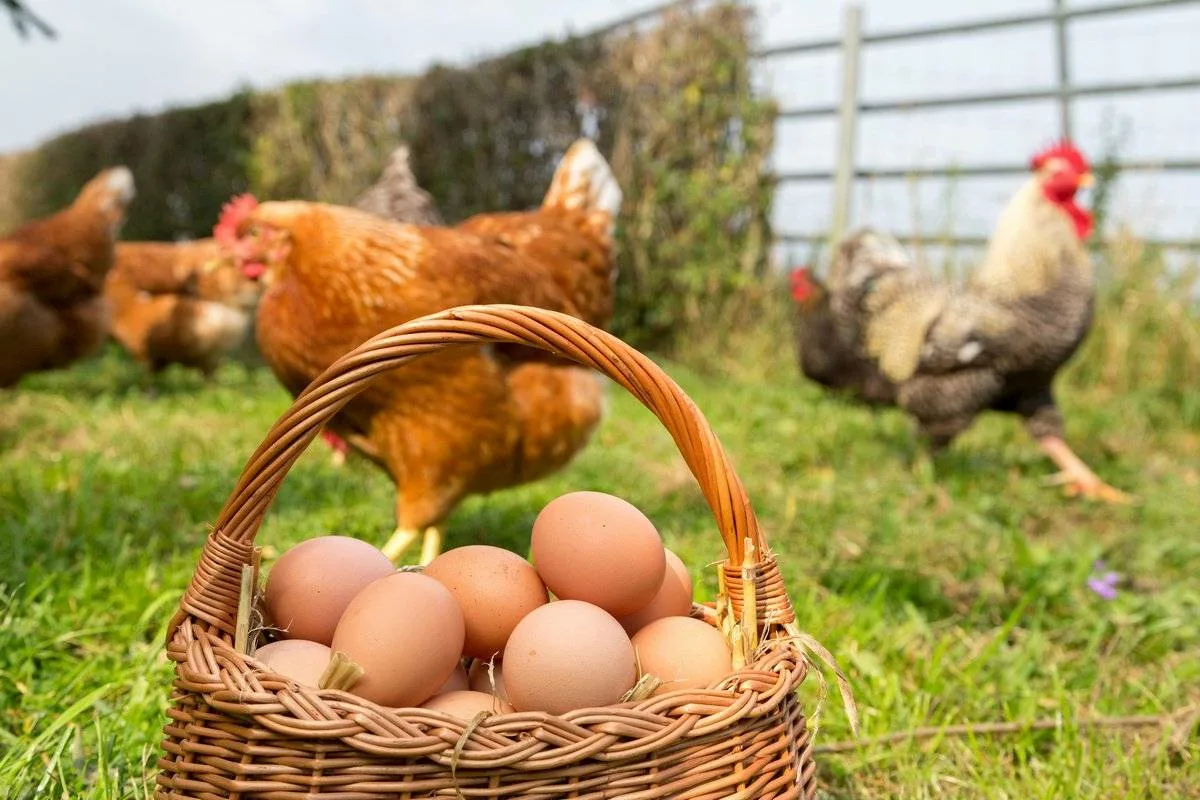 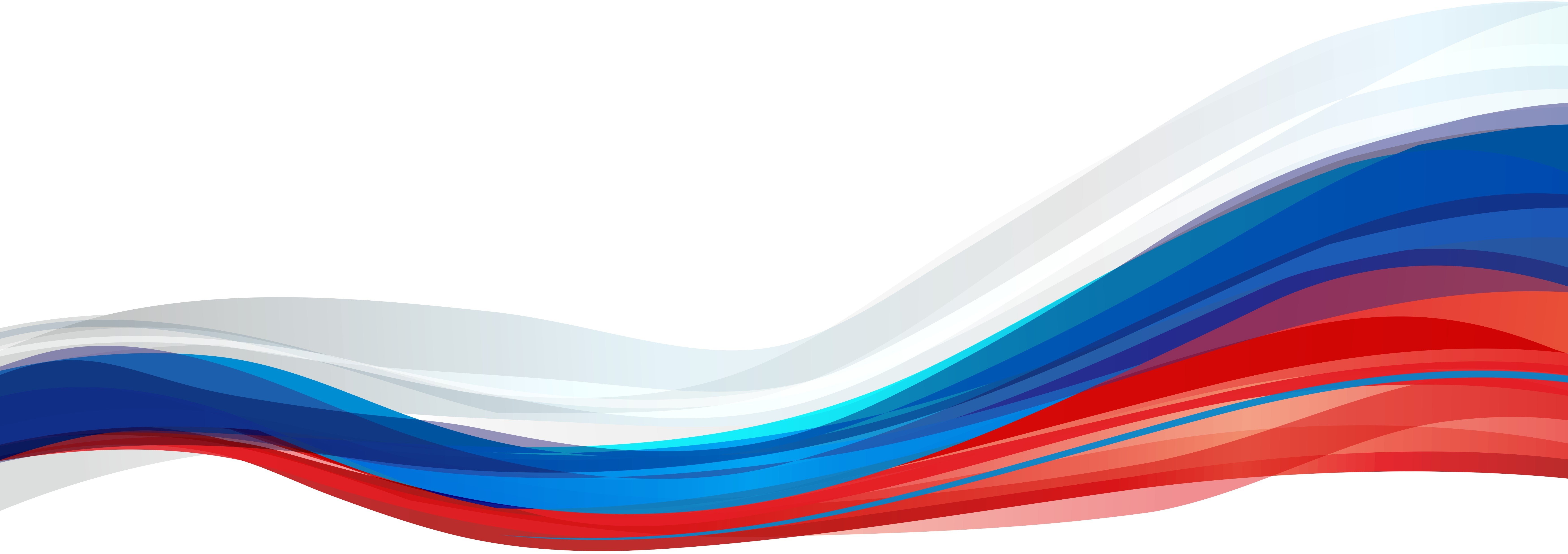 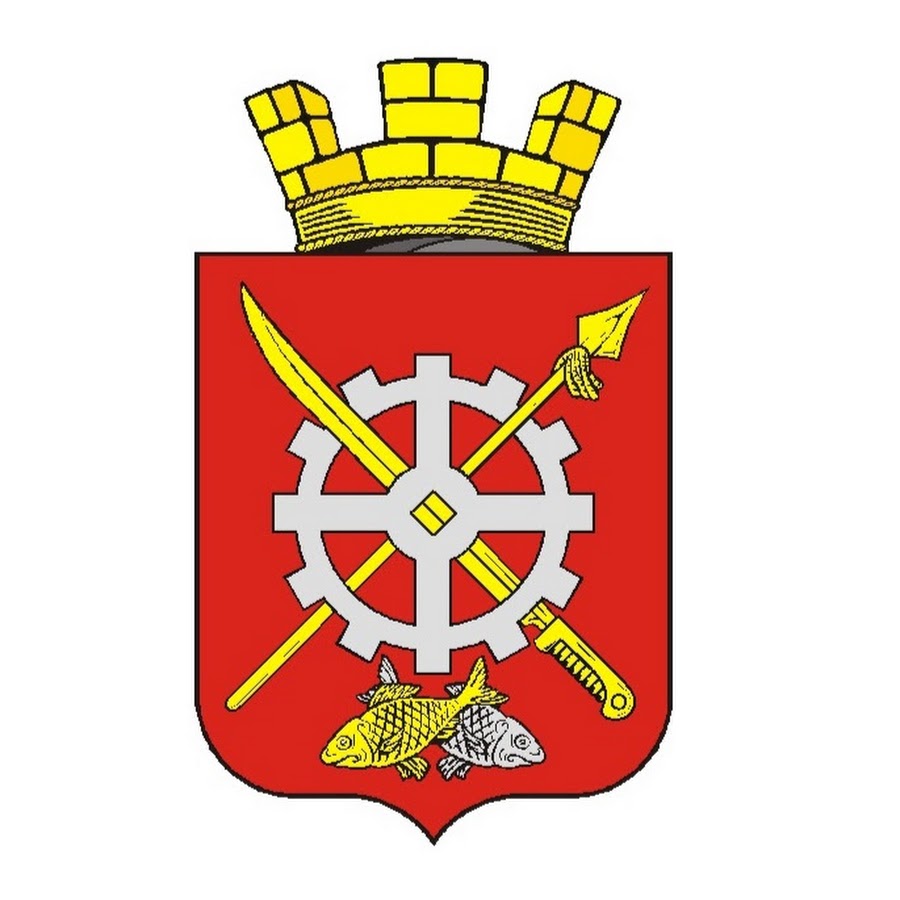 АДМИНИСТРАЦИЯ АКСАЙСКОГО ГОРОДСКОГО ПОСЕЛЕНИЯ
ДИНАМИКА ПОСТУПЛЕНИЙ НАЛОГОВ НА ИМУЩЕСТВО
210,7
207,3
214,3
180,2
транспортный налог
210,8
214,4
207,3
180,2
190,6
84,6
82,9
81,2
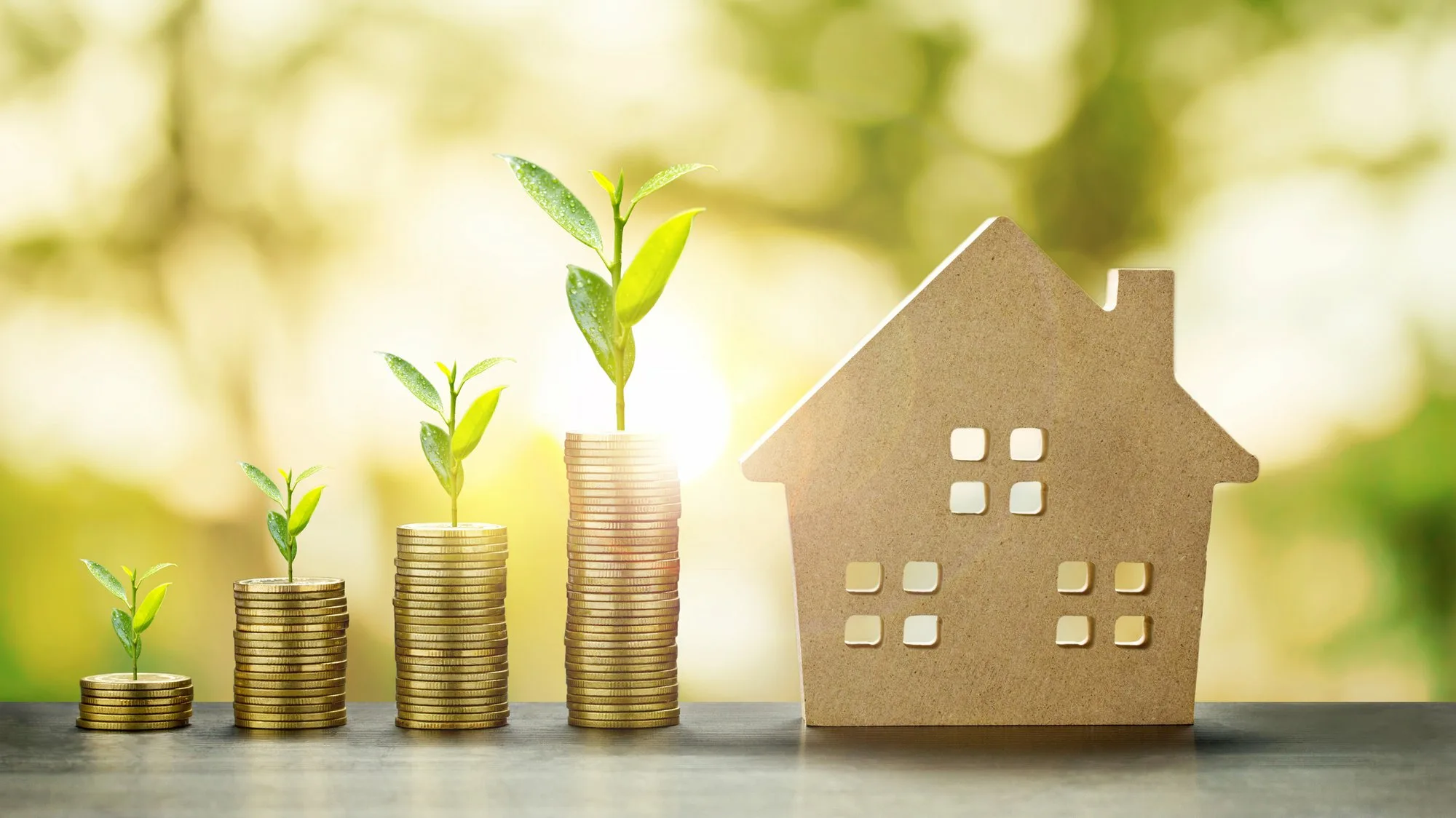 82,1
190,6
налог на имущество физ.лиц
329,4
317,4
84,6
81,2
323,3
82,9
80,2
82,1
289,1
80,2
30,5
29,6
28,8
26,8
23,5
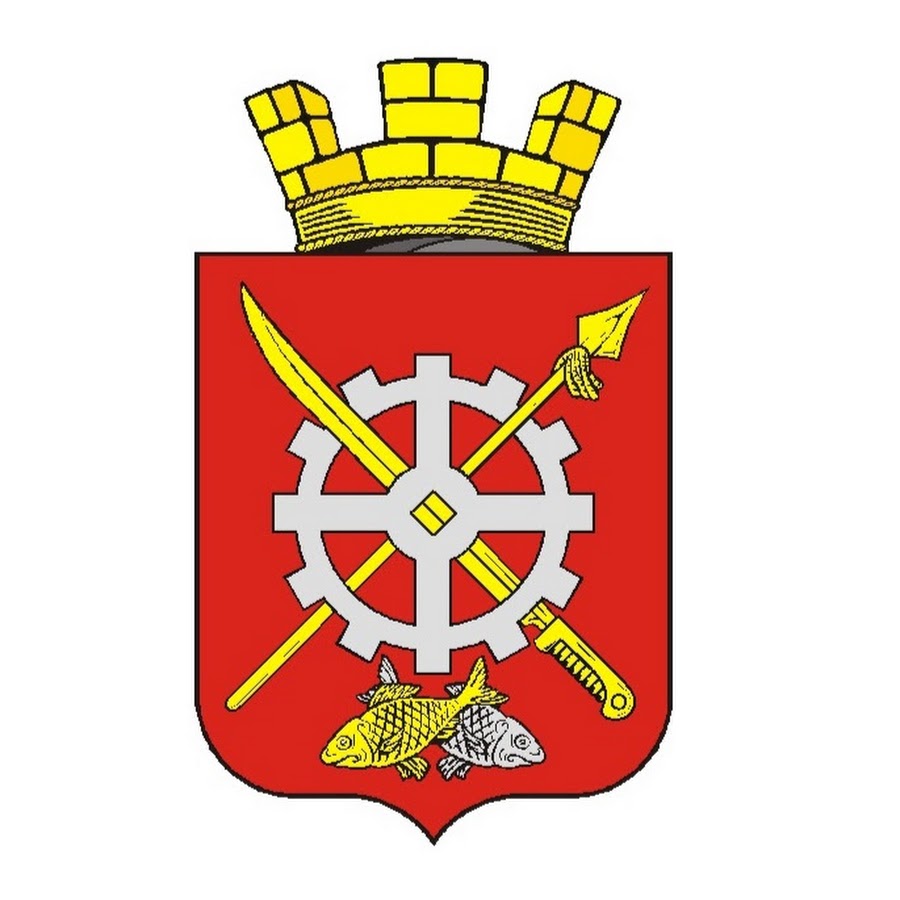 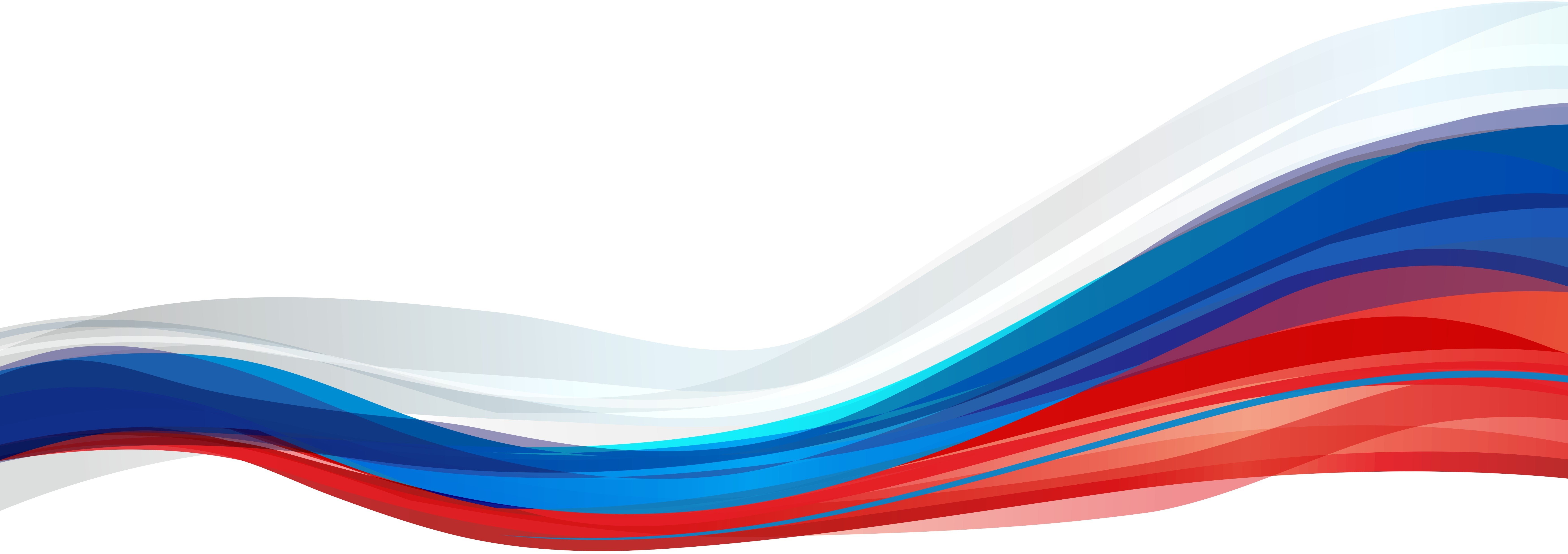 АДМИНИСТРАЦИЯ АКСАЙСКОГО ГОРОДСКОГО ПОСЕЛЕНИЯ
СТРУКТУРА НЕНАЛОГОВЫХ ДОХОДОВ БЮДЖЕТА НА 2025 ГОД
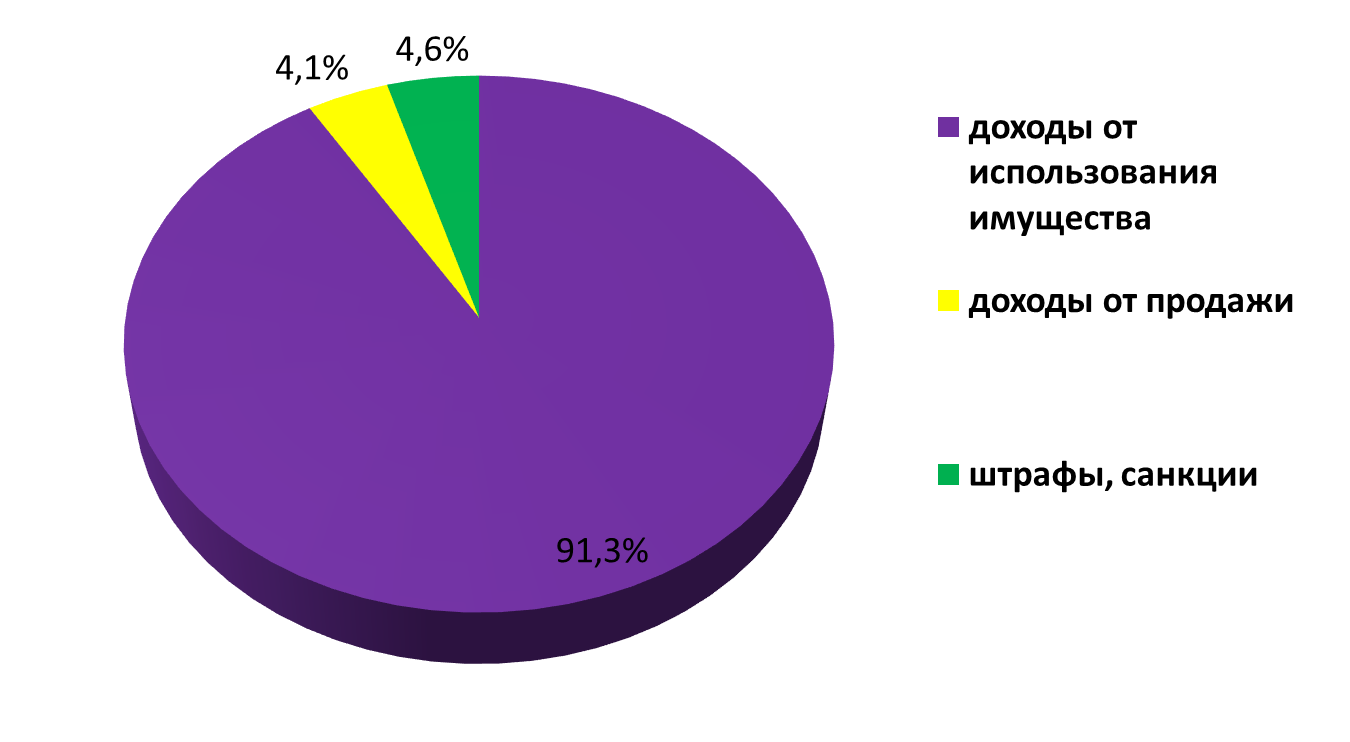 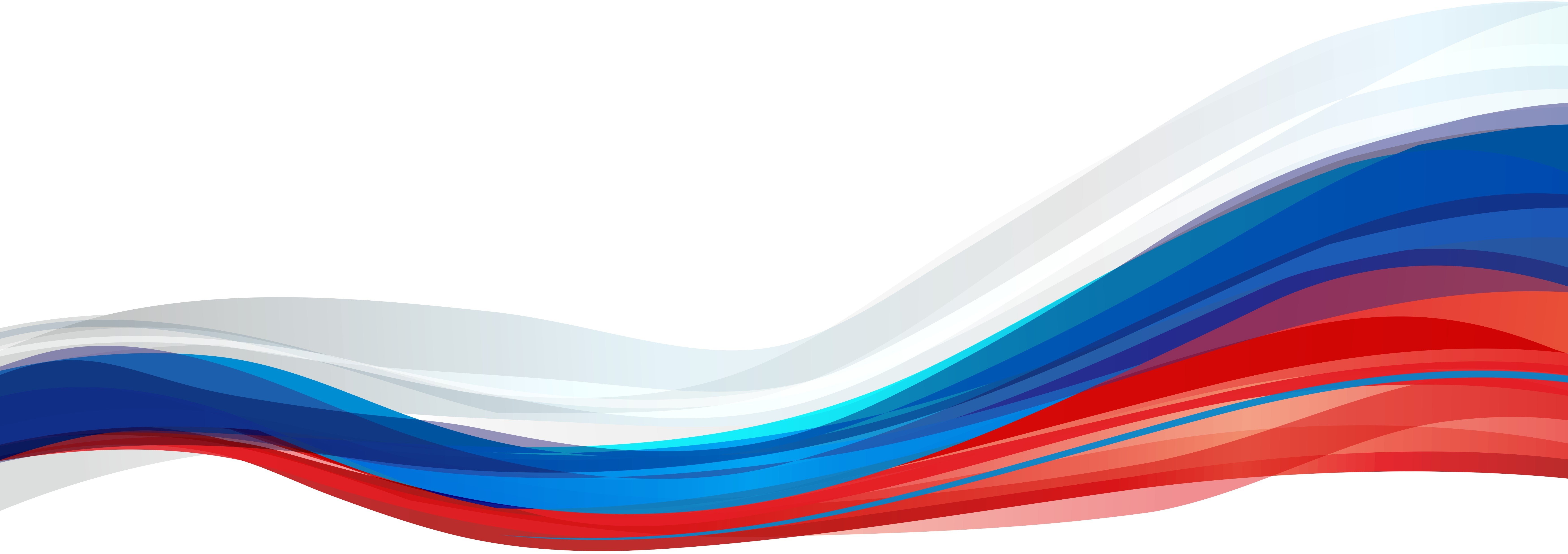 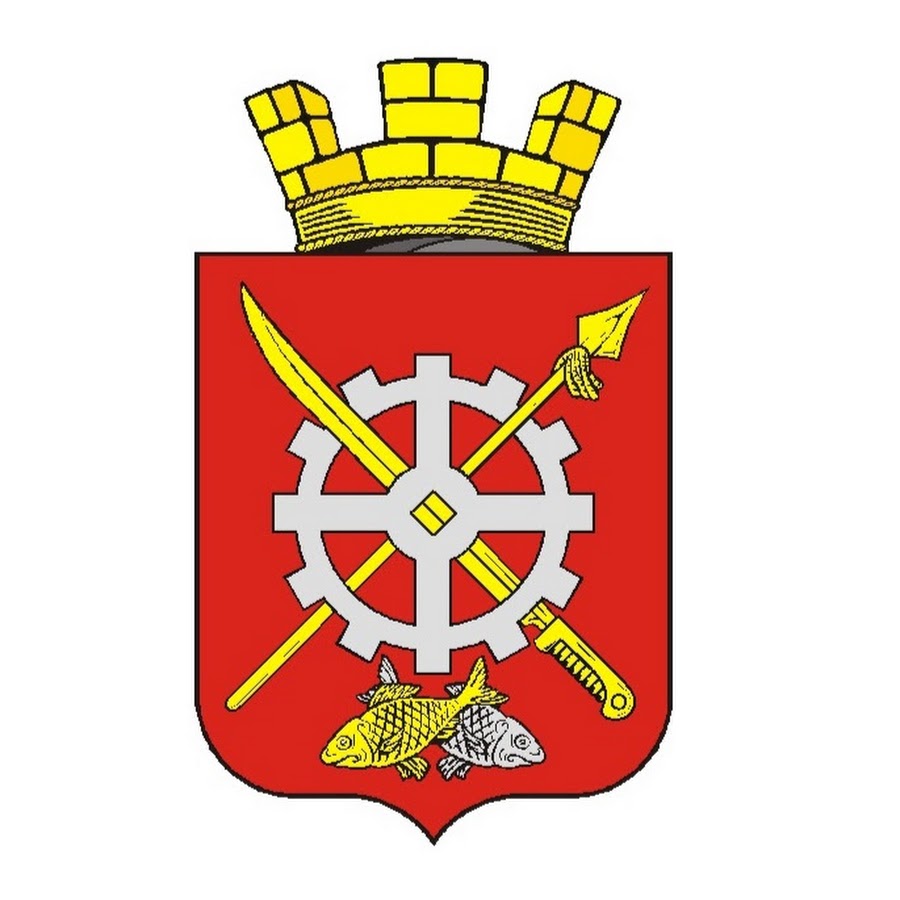 АДМИНИСТРАЦИЯ АКСАЙСКОГО ГОРОДСКОГО ПОСЕЛЕНИЯ
ДИНАМИКА ДОХОДОВ ОТ ИСПОЛЬЗОВАНИЯ ИМУЩЕСТВА
млн.руб.
49,0
49
47,4
47,3
45,7
33,9
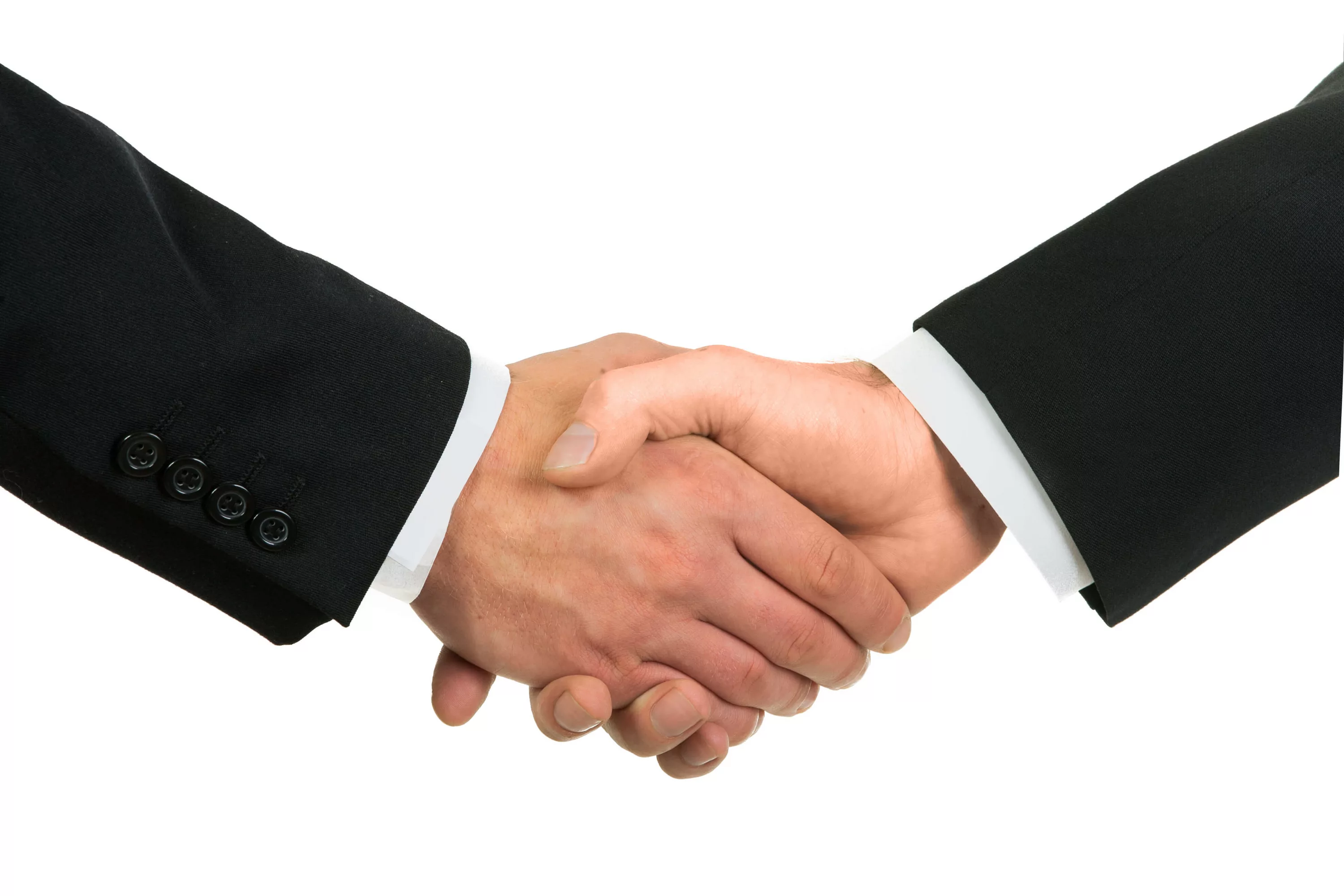 32,5
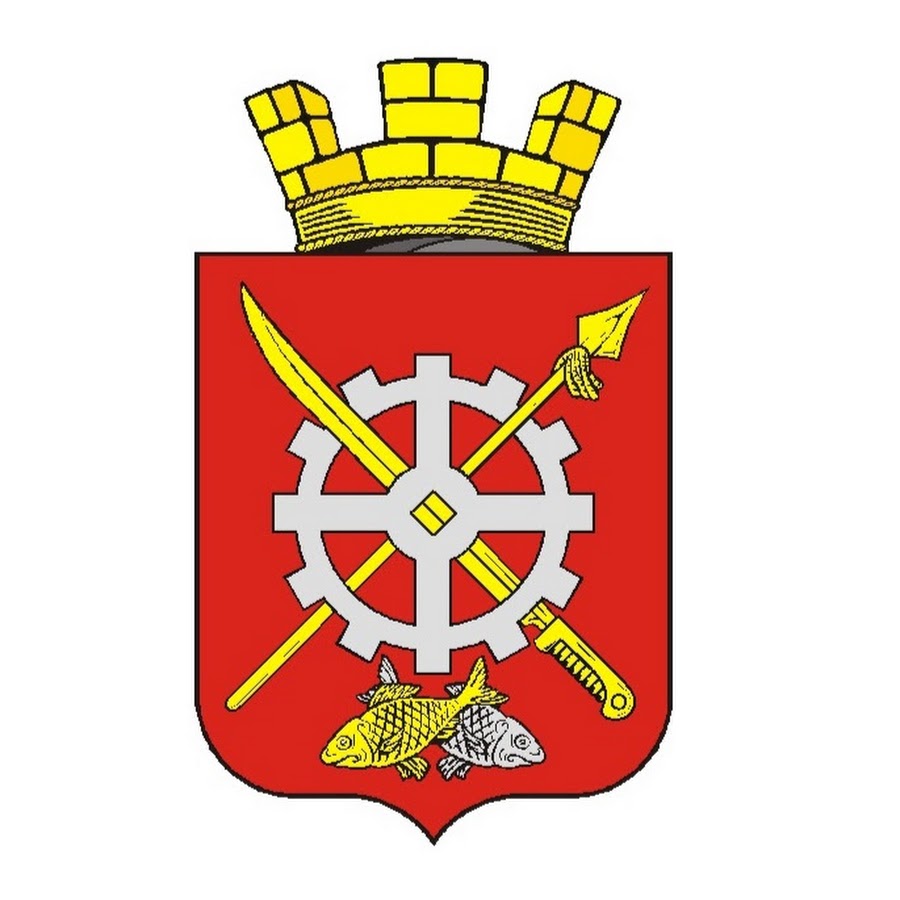 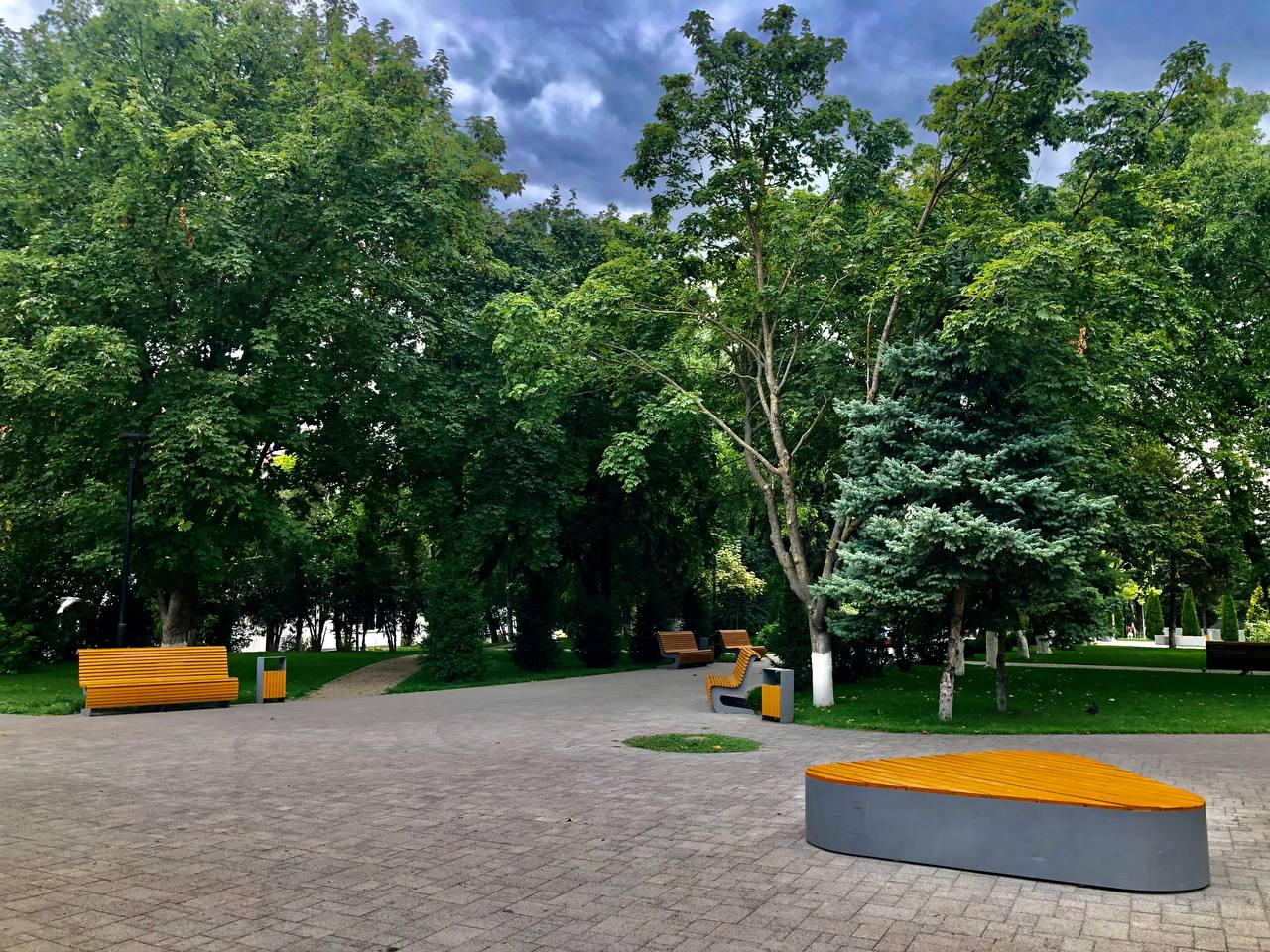 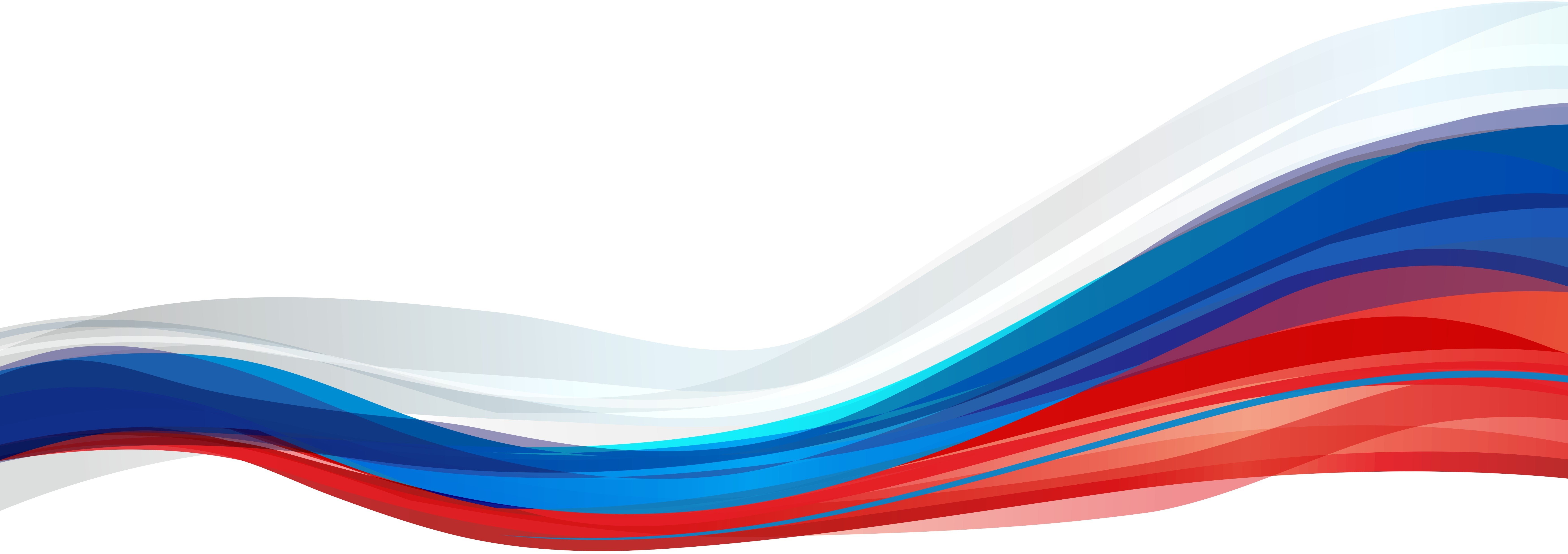 АДМИНИСТРАЦИЯ АКСАЙСКОГО ГОРОДСКОГО ПОСЕЛЕНИЯ
ДИНАМИКА ДОХОДОВ ОТ ПРОДАЖИ ИМУЩЕСТВА
5,1
2,7
2,0
2,1
2,1
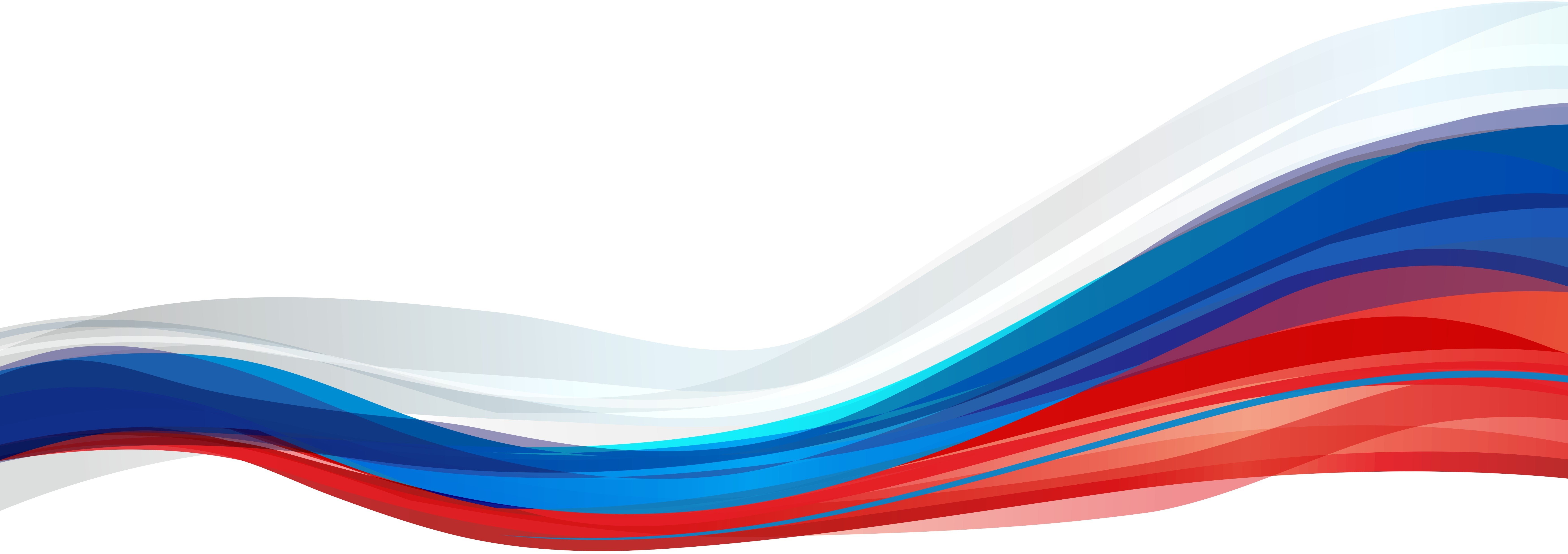 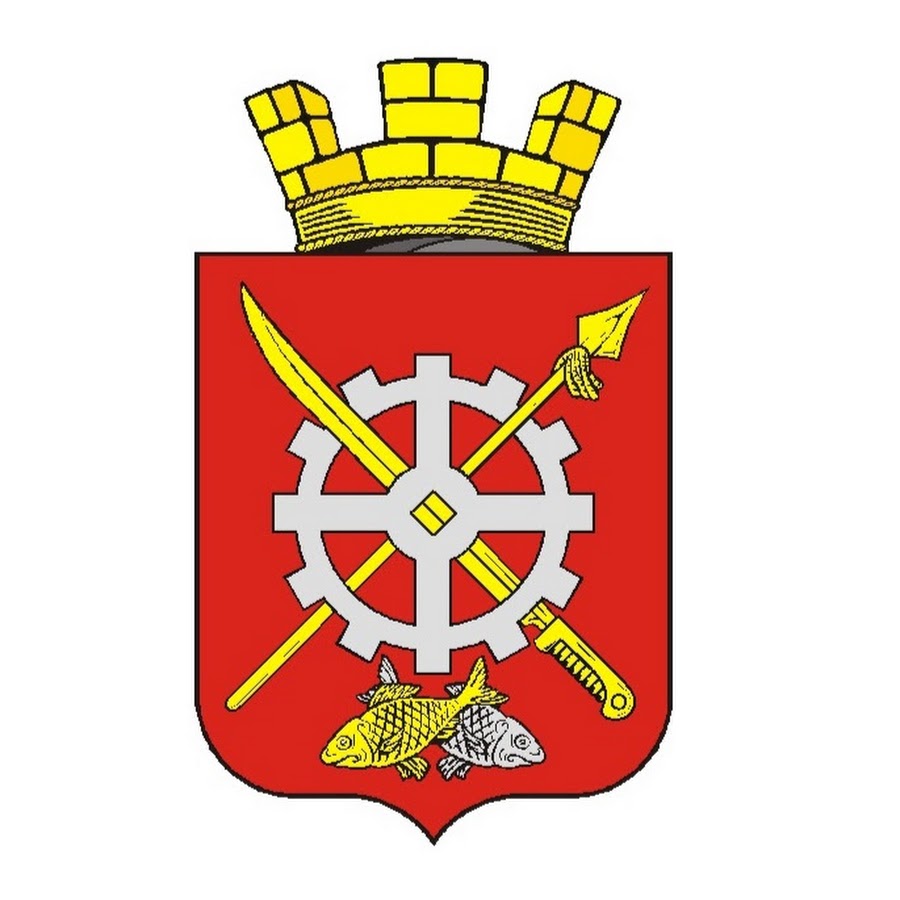 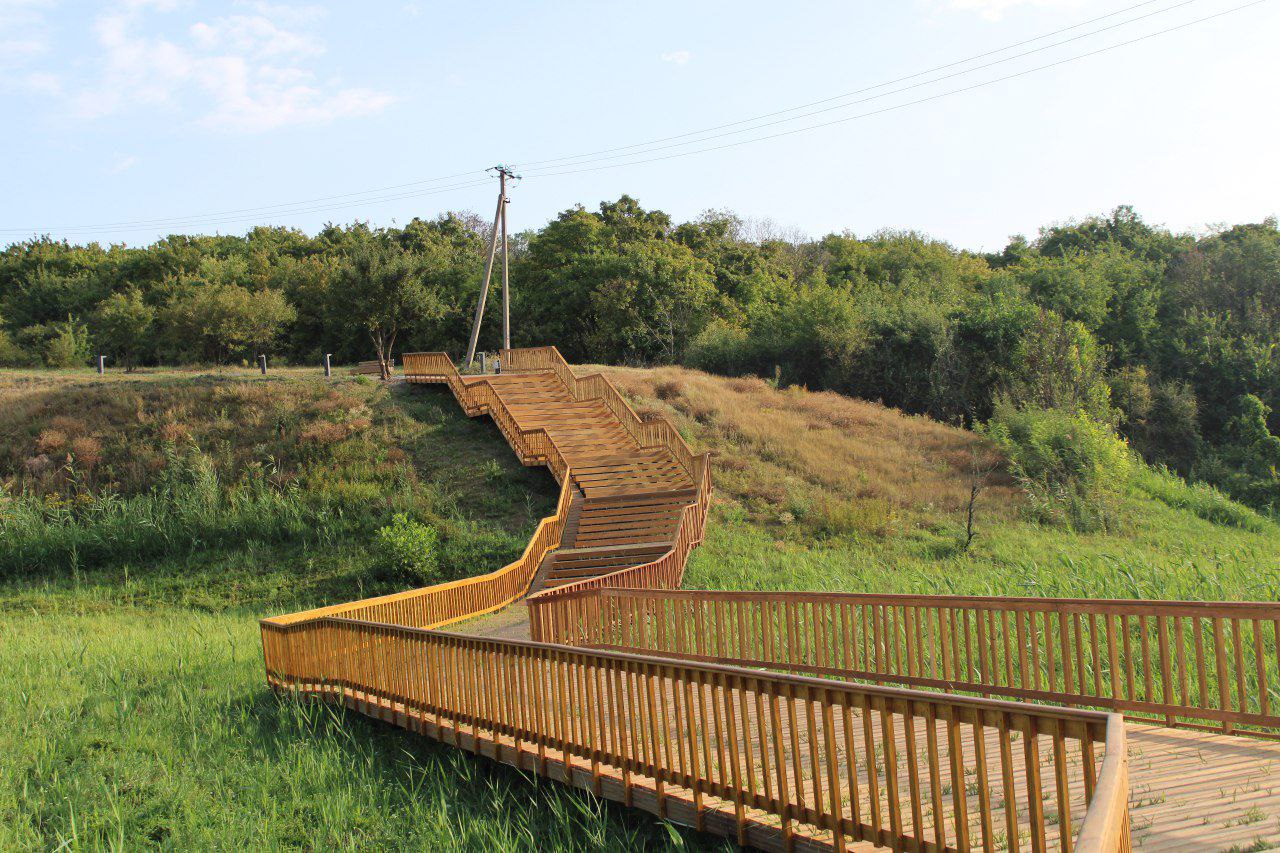 АДМИНИСТРАЦИЯ АКСАЙСКОГО ГОРОДСКОГО ПОСЕЛЕНИЯ
ДИНАМИКА ПОСТУПЛЕНИЙ ШТРАФОВ, САНКЦИЙ, ВОЗМЕЩЕНИЕ УЩЕРБА
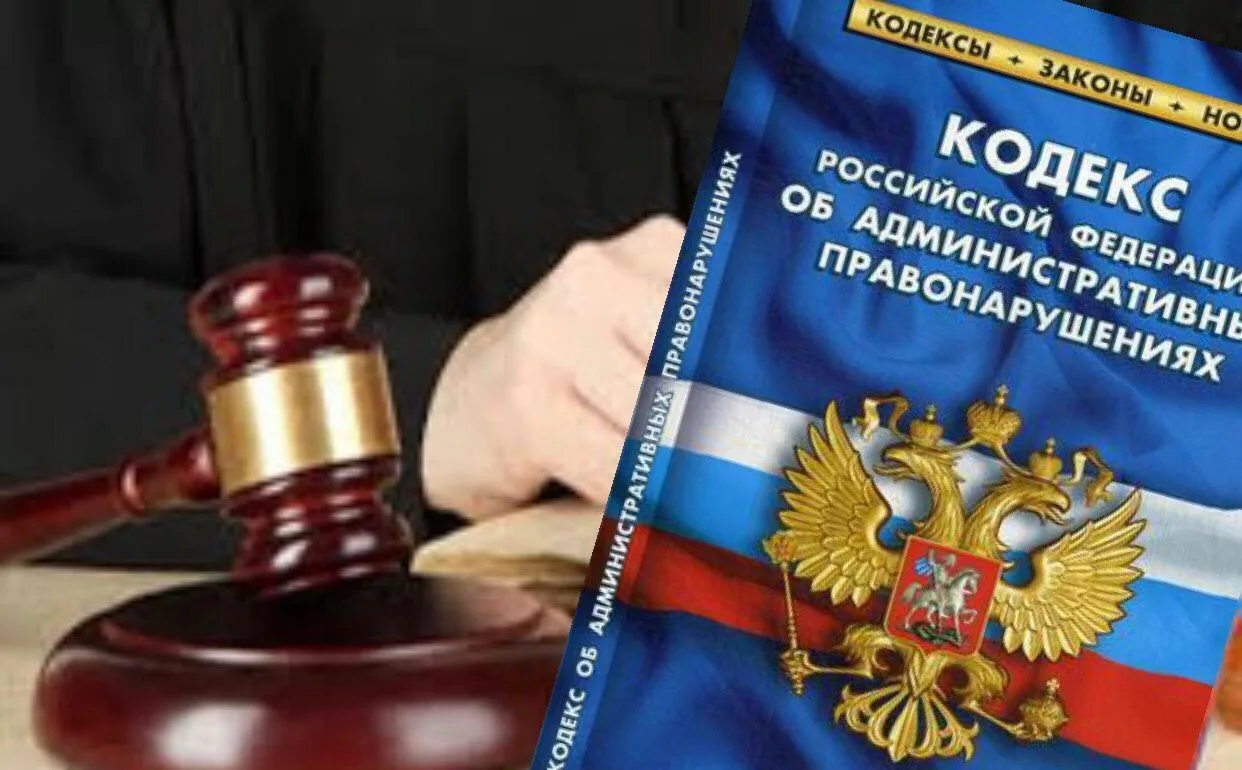 2,0
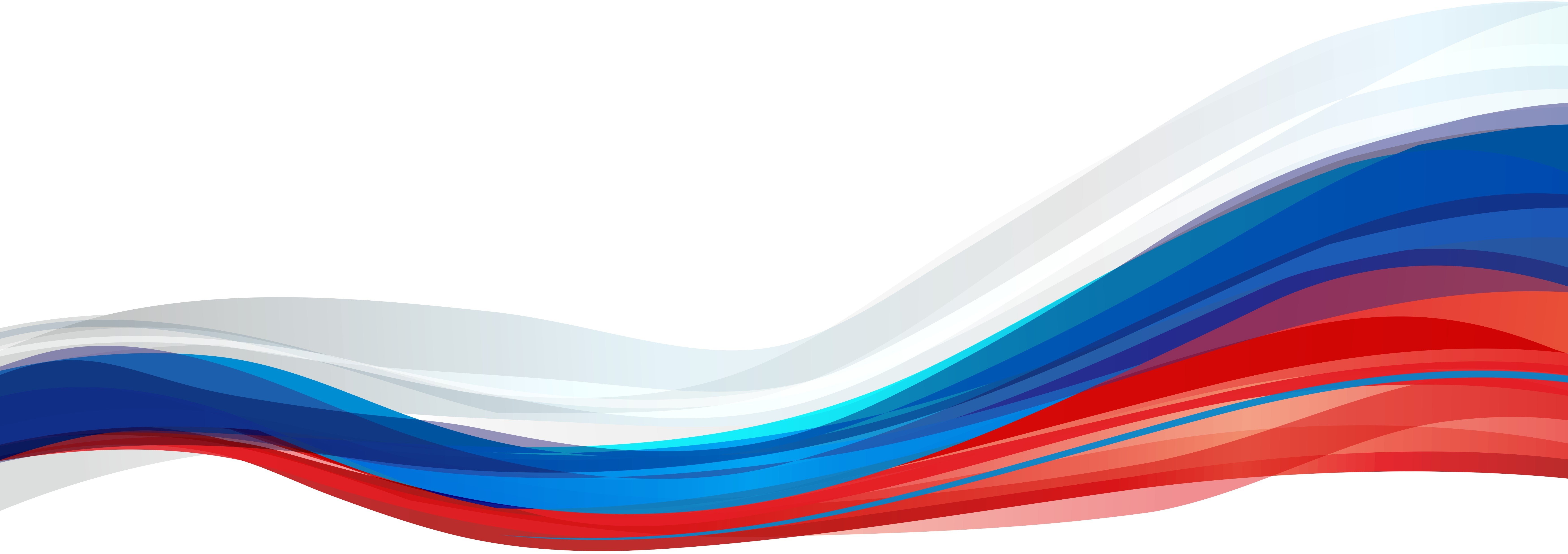 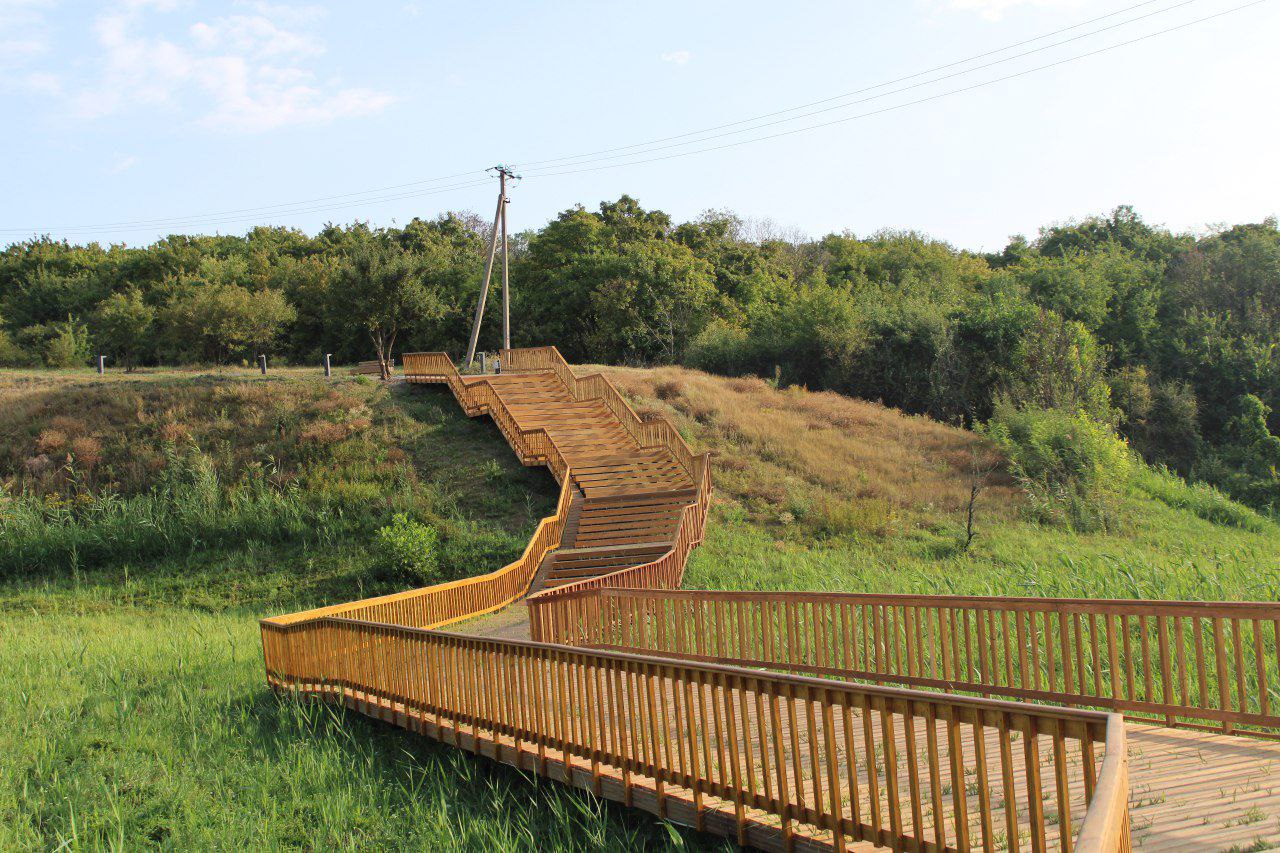 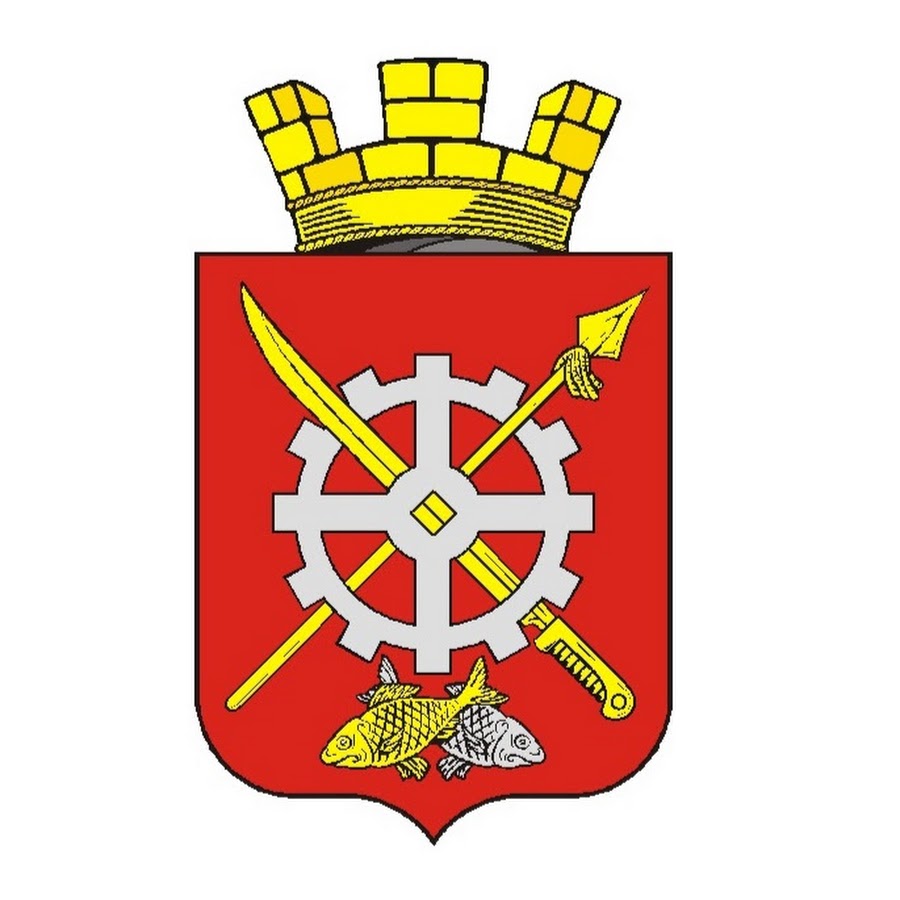 АДМИНИСТРАЦИЯ АКСАЙСКОГО ГОРОДСКОГО ПОСЕЛЕНИЯ
БЕЗВОЗМЕЗДНЫЕ ПОСТУПЛЕНИЯ
тыс.руб.
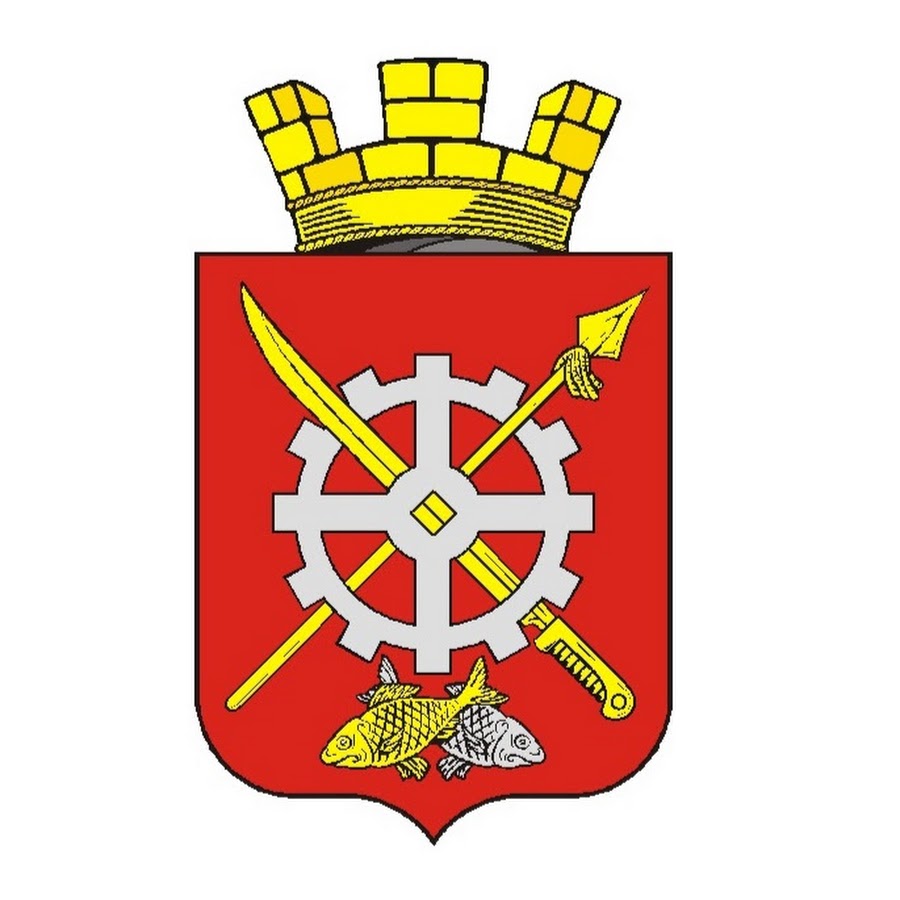 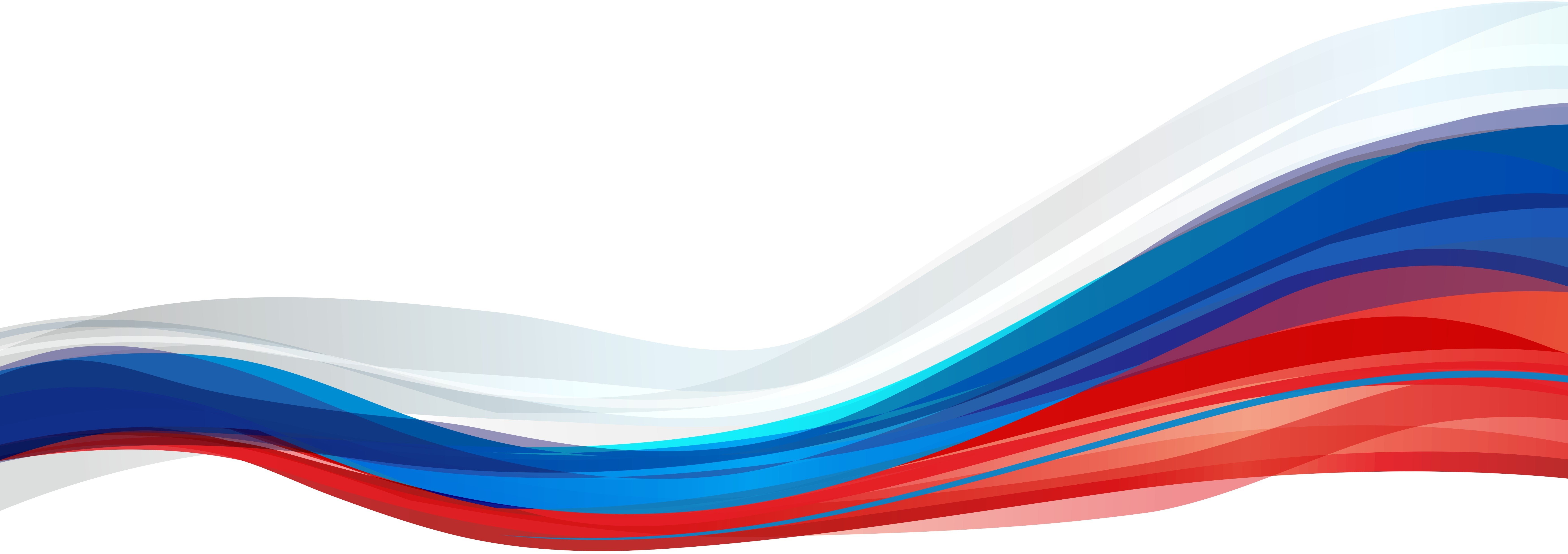 АДМИНИСТРАЦИЯ АКСАЙСКОГО ГОРОДСКОГО ПОСЕЛЕНИЯ
ДИНАМИКА РАСХОДОВ БЮДЖЕТА
млн.руб.
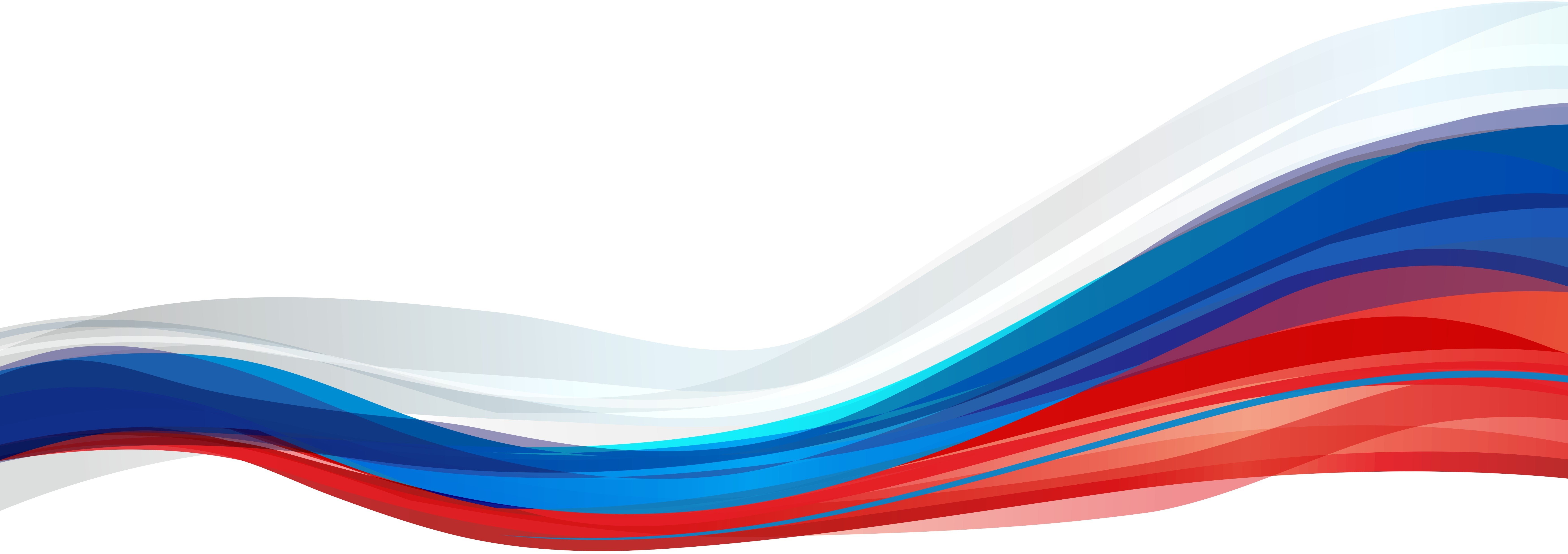 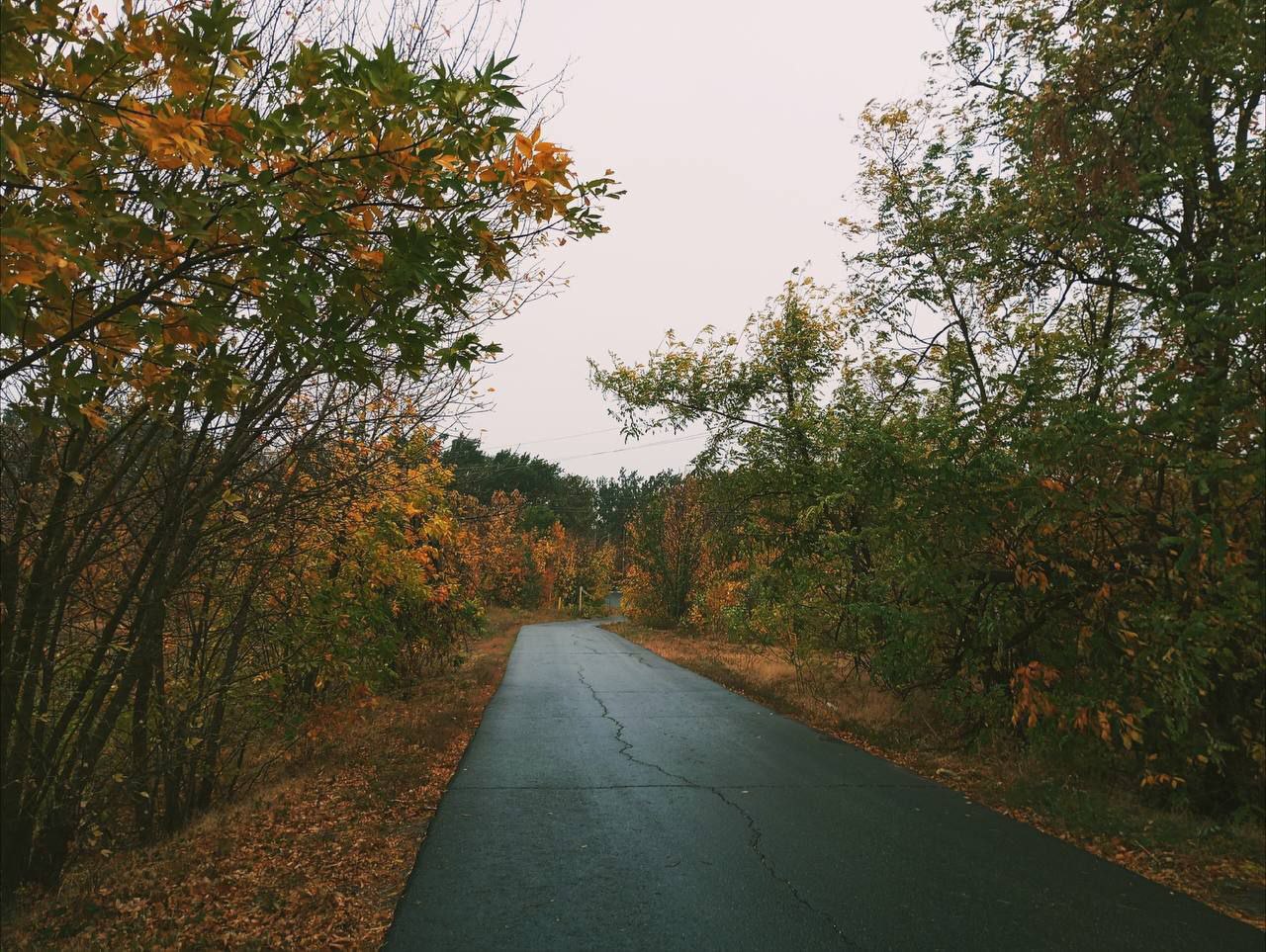 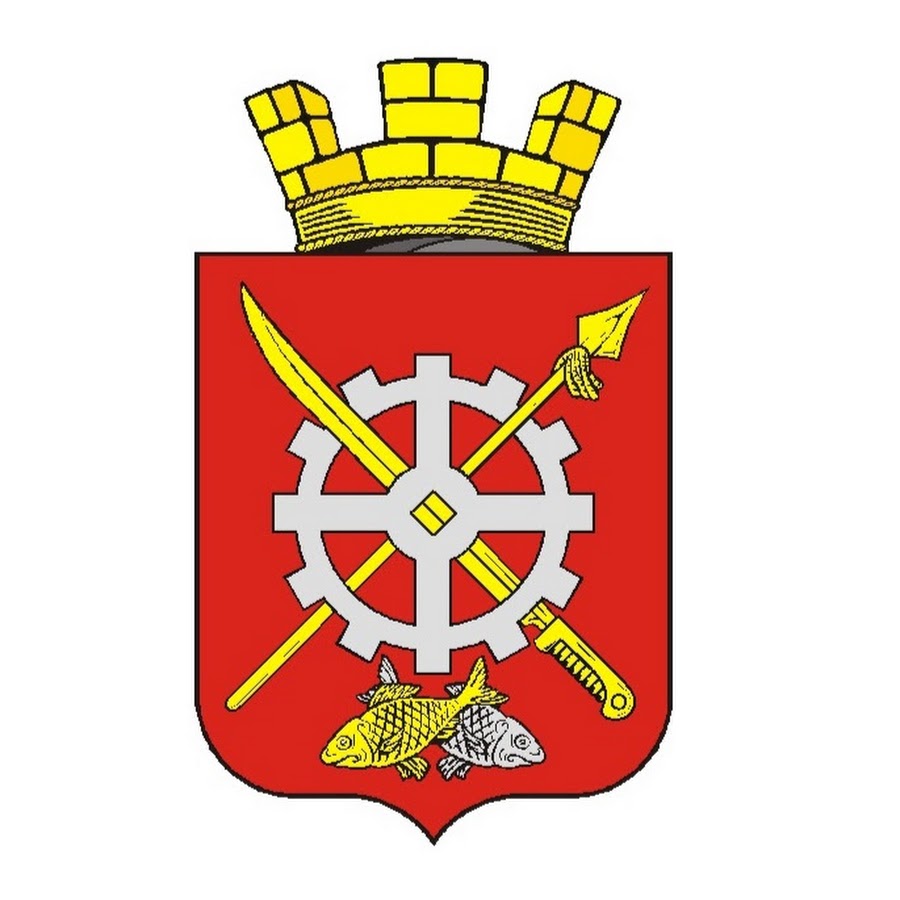 АДМИНИСТРАЦИЯ АКСАЙСКОГО ГОРОДСКОГО ПОСЕЛЕНИЯ
СТРУКТУРА РАСХОДОВ
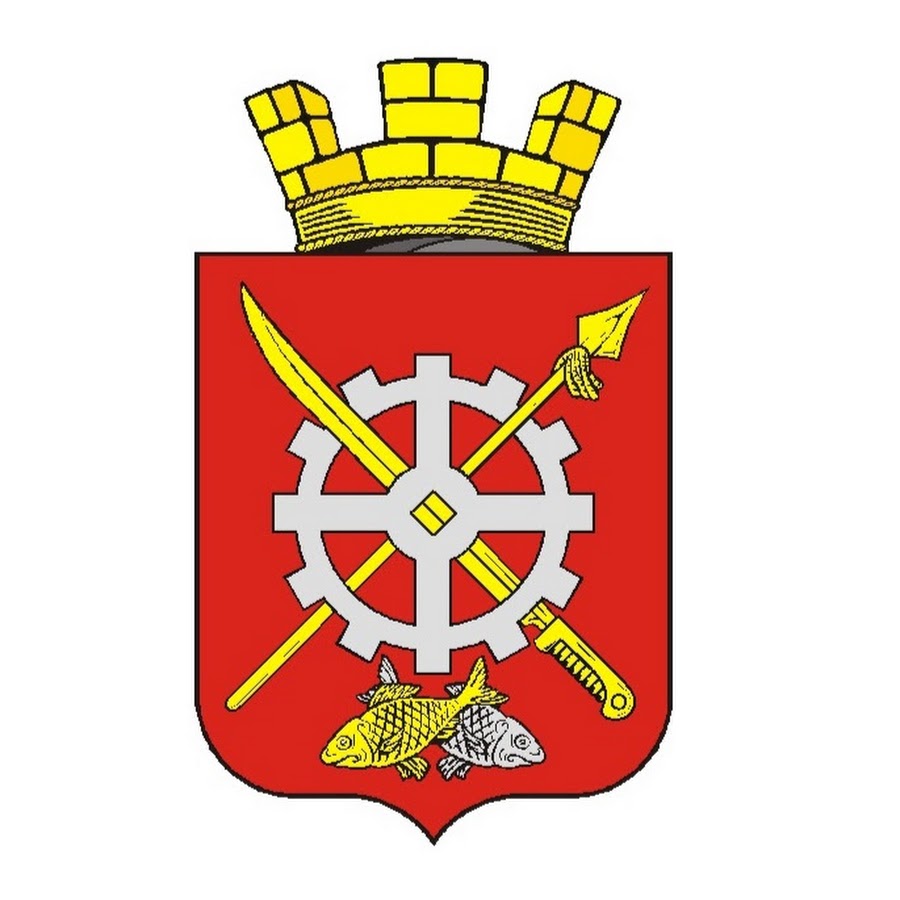 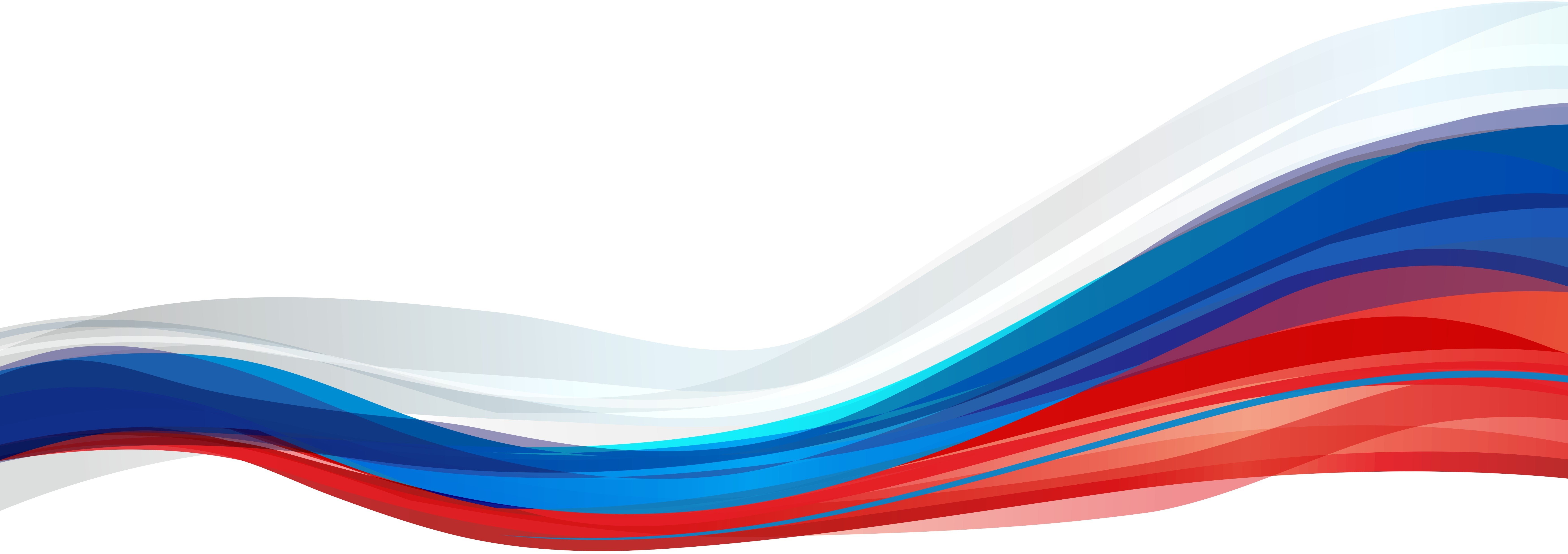 АДМИНИСТРАЦИЯ АКСАЙСКОГО ГОРОДСКОГО ПОСЕЛЕНИЯ
РАСХОДЫ БЮДЖЕТА ПО РАЗДЕЛАМ В 2025 ГОДУ
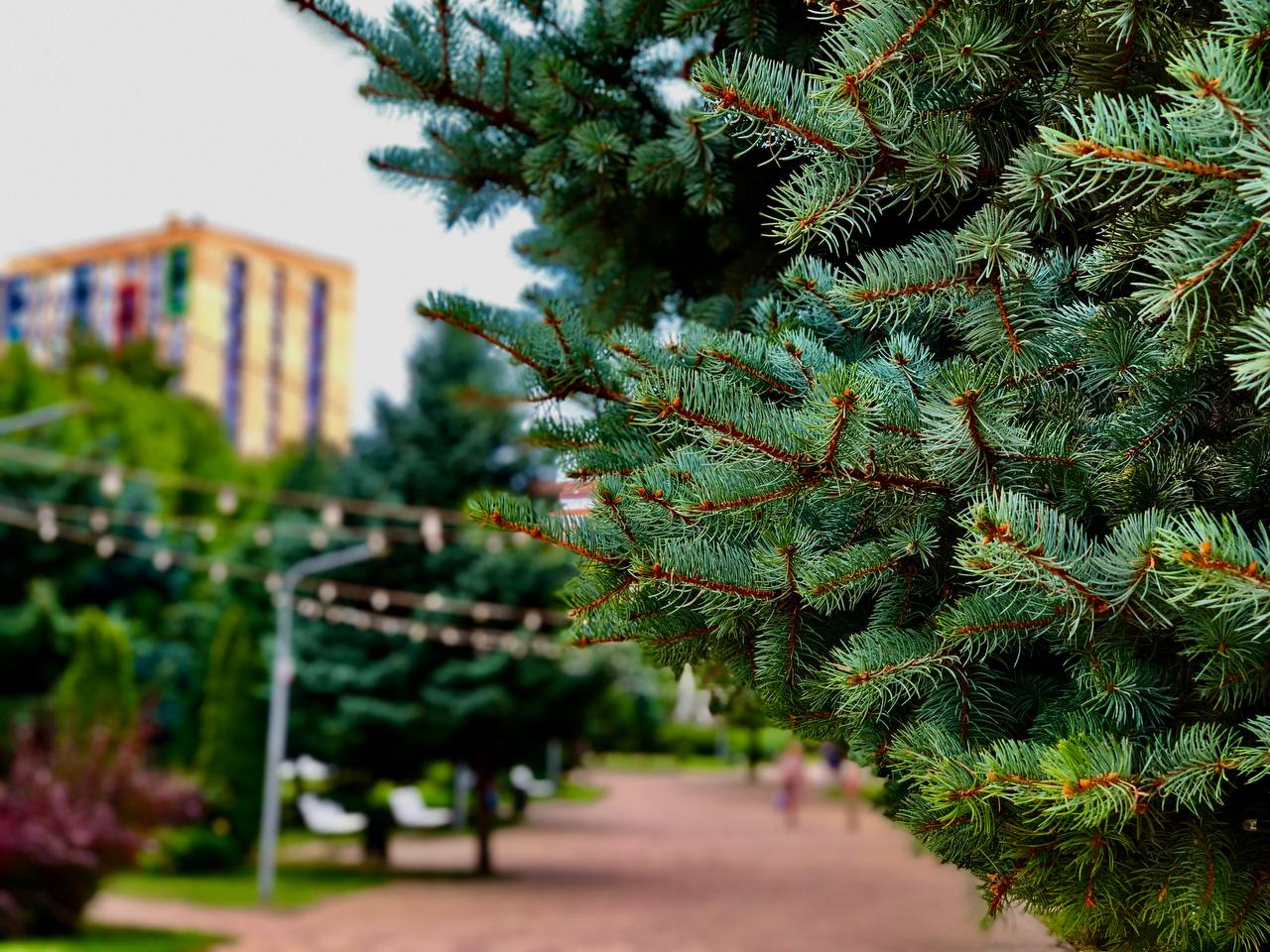 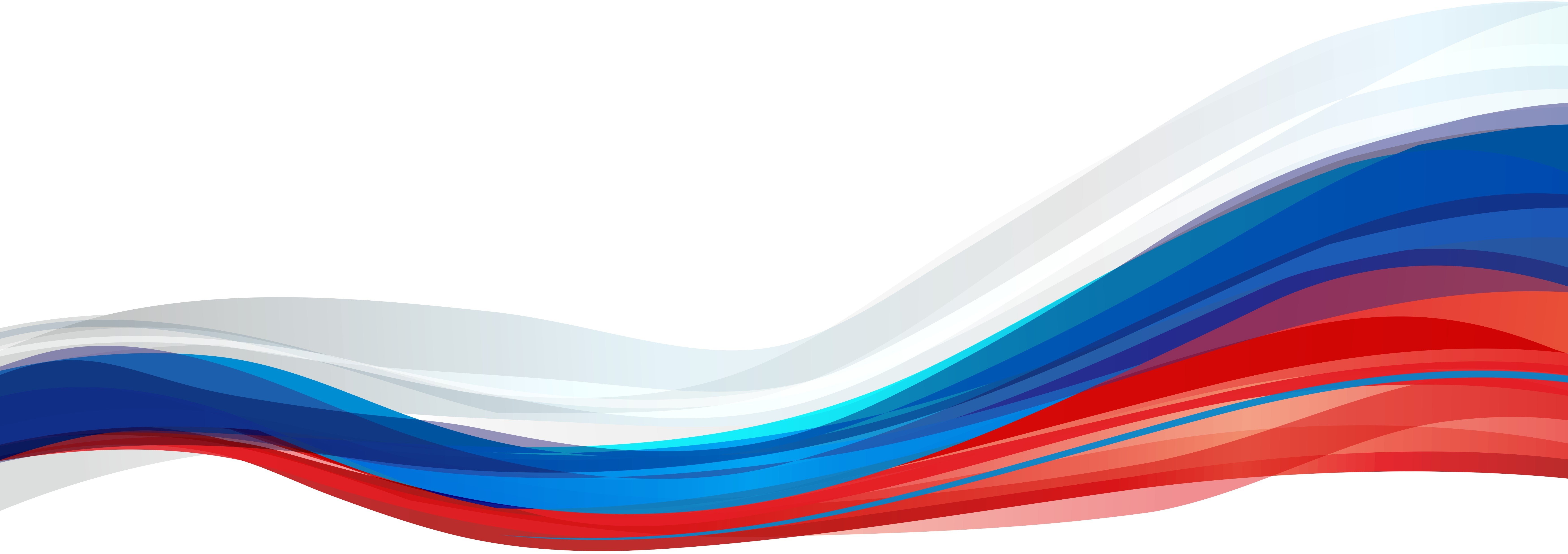 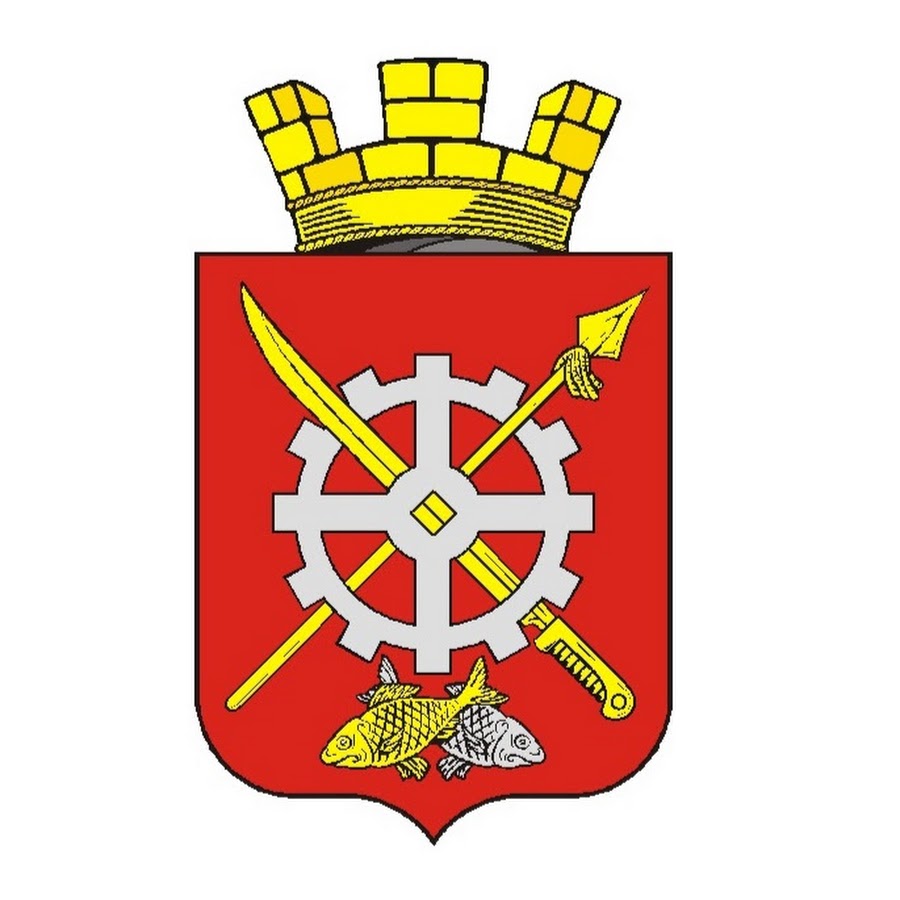 АДМИНИСТРАЦИЯ АКСАЙСКОГО ГОРОДСКОГО ПОСЕЛЕНИЯ
ДОЛЯ ПРОГРАММНЫХ РАСХОДОВ
 В ОБЩЕМ ОБЪЕМЕ РАСХОДОВ
ПЛАН 2025
ПЛАН 2026
ПЛАН 2027
89,4%
94,5%
87,7%
1 077,8 МЛН.РУБ.
750,4 МЛН.РУБ.
718,2 МЛН.РУБ.
58,9 МЛН.РУБ
76,3 МЛН.РУБ
92,6 МЛН.РУБ
- РАСХОДЫ БЮДЖЕТА ПОСЕЛЕНИЯ, ФОРМИРУЕМЫЕ В РАМКАХ МУНИЦИПАЛЬНЫХ ПРОГРАММ
- НЕПРОГРАММНЫЕ РАСХОДЫ БЮДЖЕТА ПОСЕЛЕНИЯ
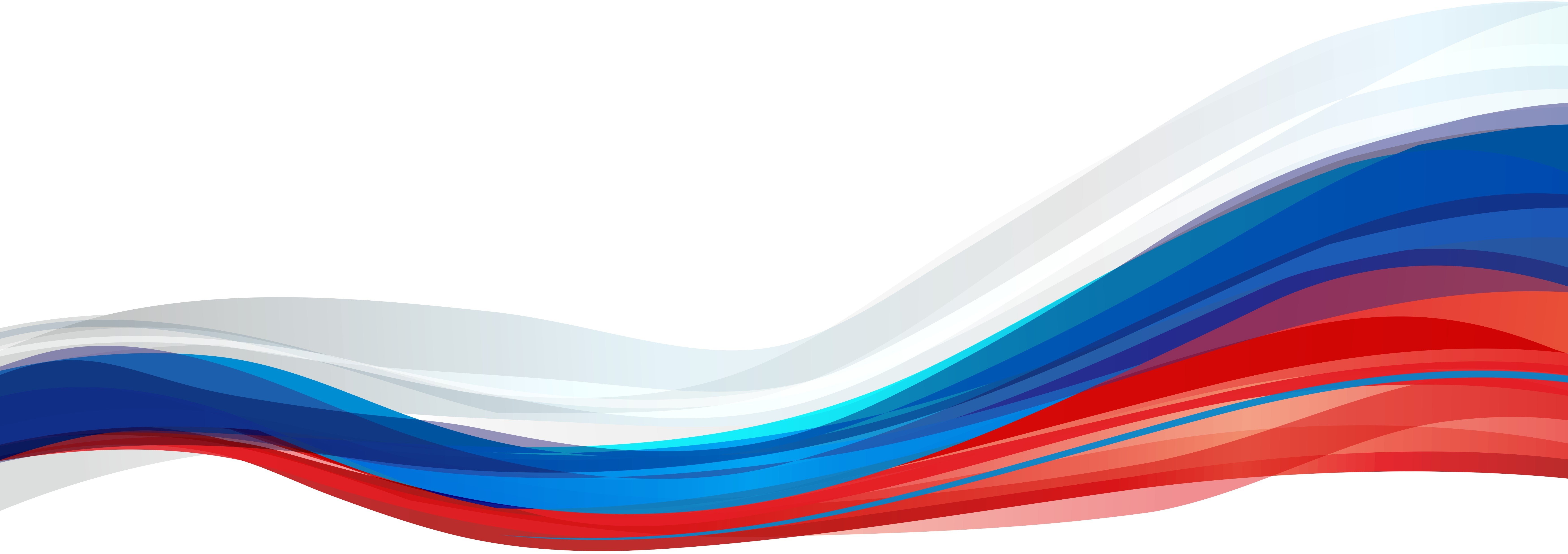 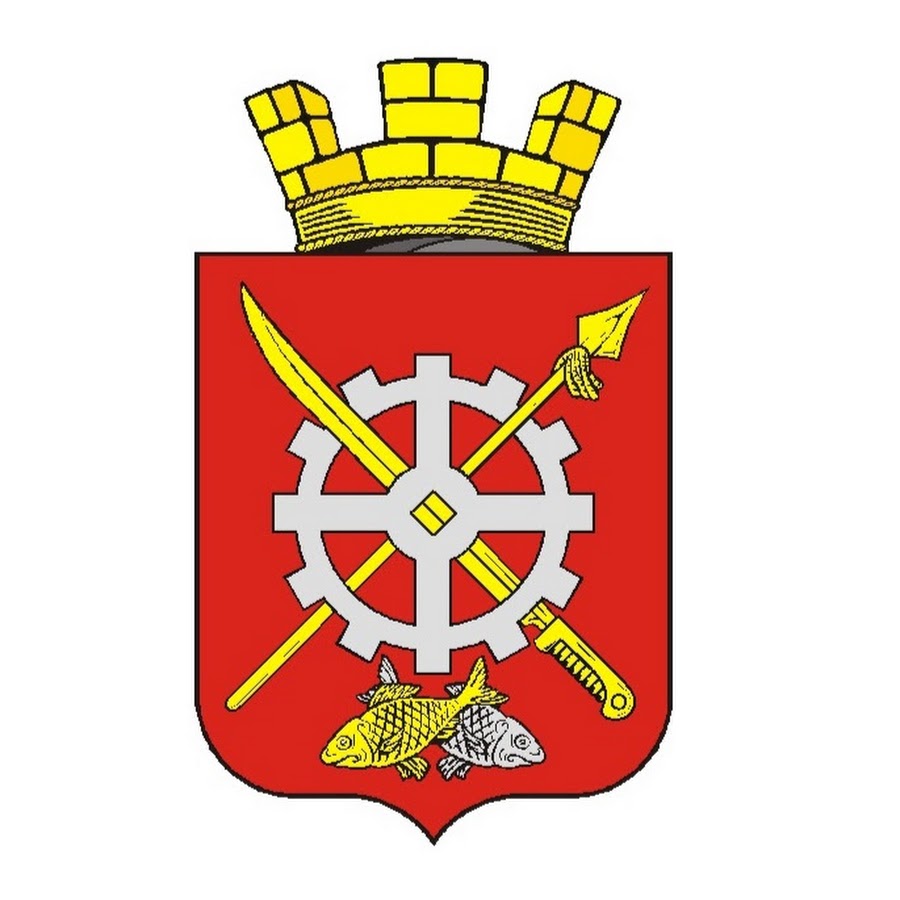 АДМИНИСТРАЦИЯ АКСАЙСКОГО ГОРОДСКОГО ПОСЕЛЕНИЯ
Муниципальные программы Аксайского городского поселения
тыс.руб.
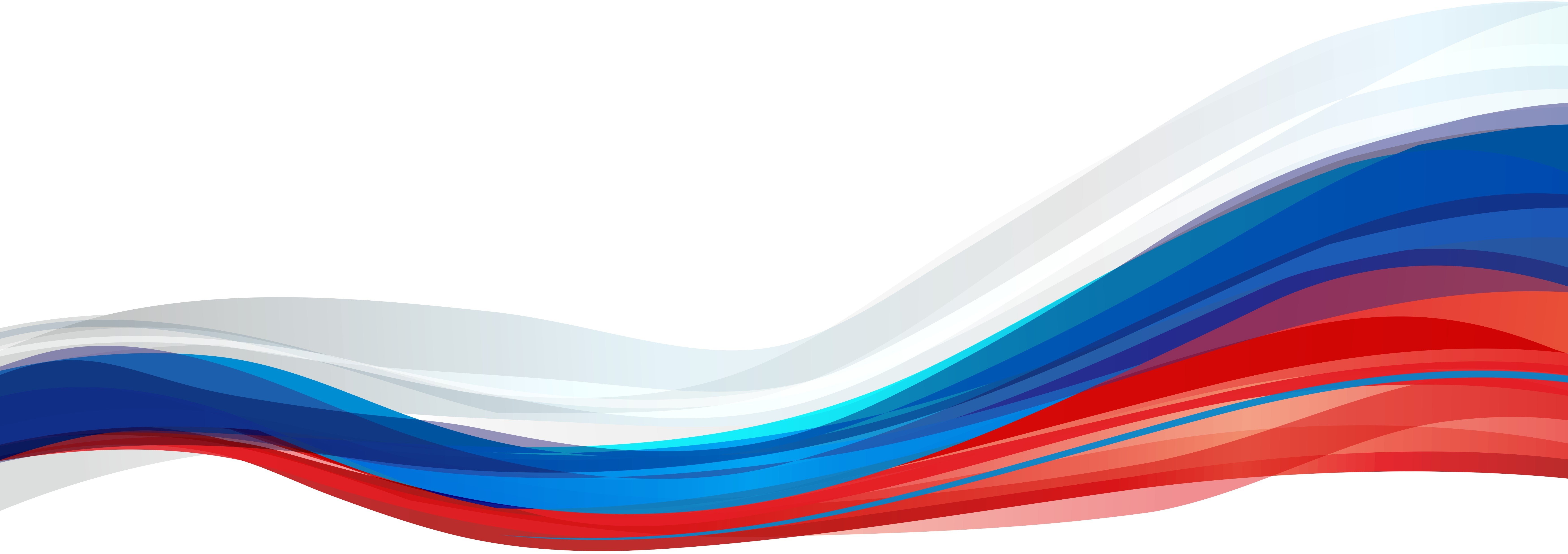 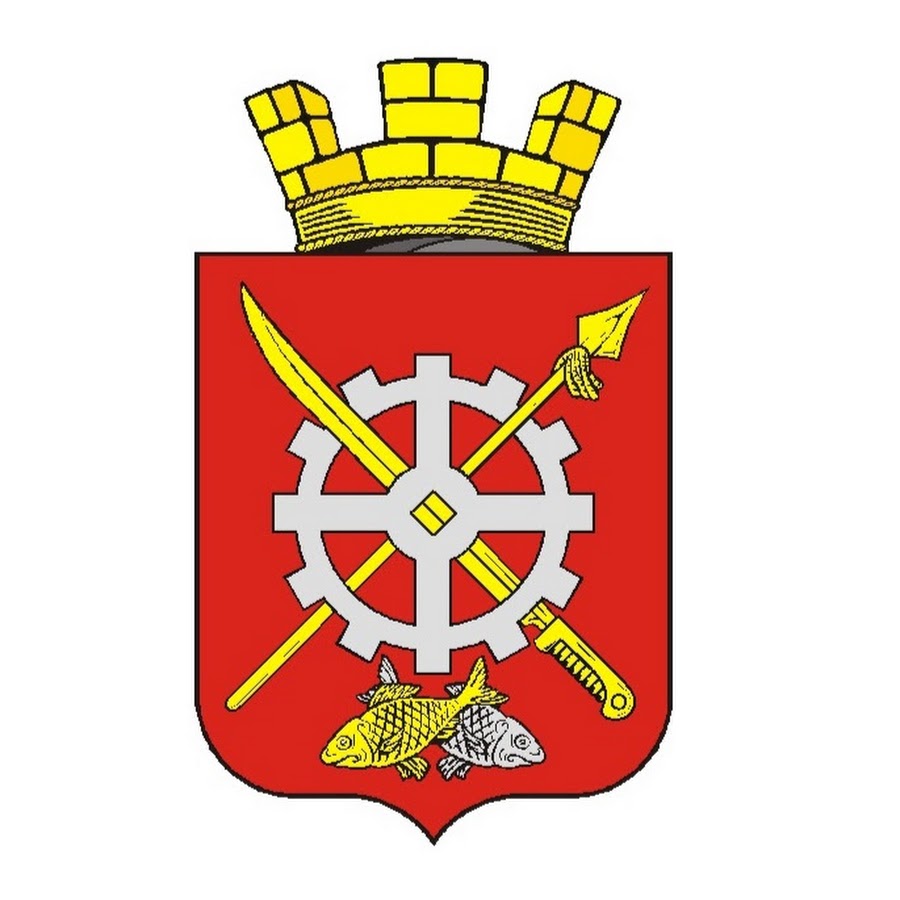 АДМИНИСТРАЦИЯ АКСАЙСКОГО ГОРОДСКОГО ПОСЕЛЕНИЯ
тыс.руб.
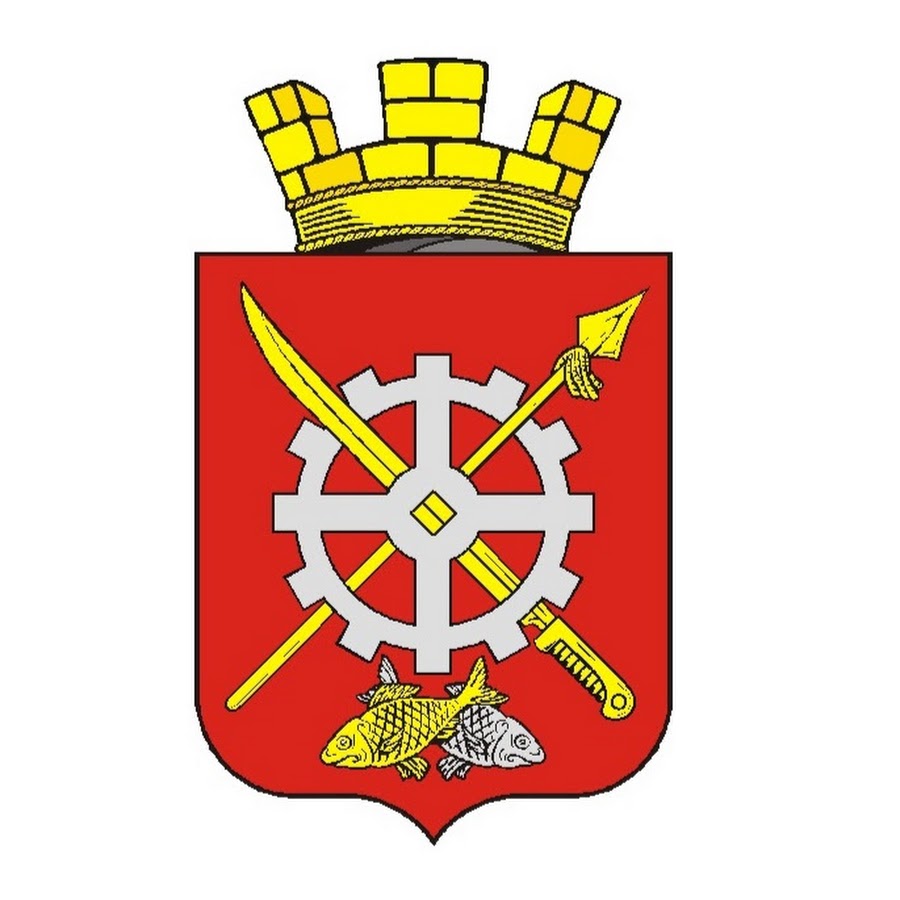 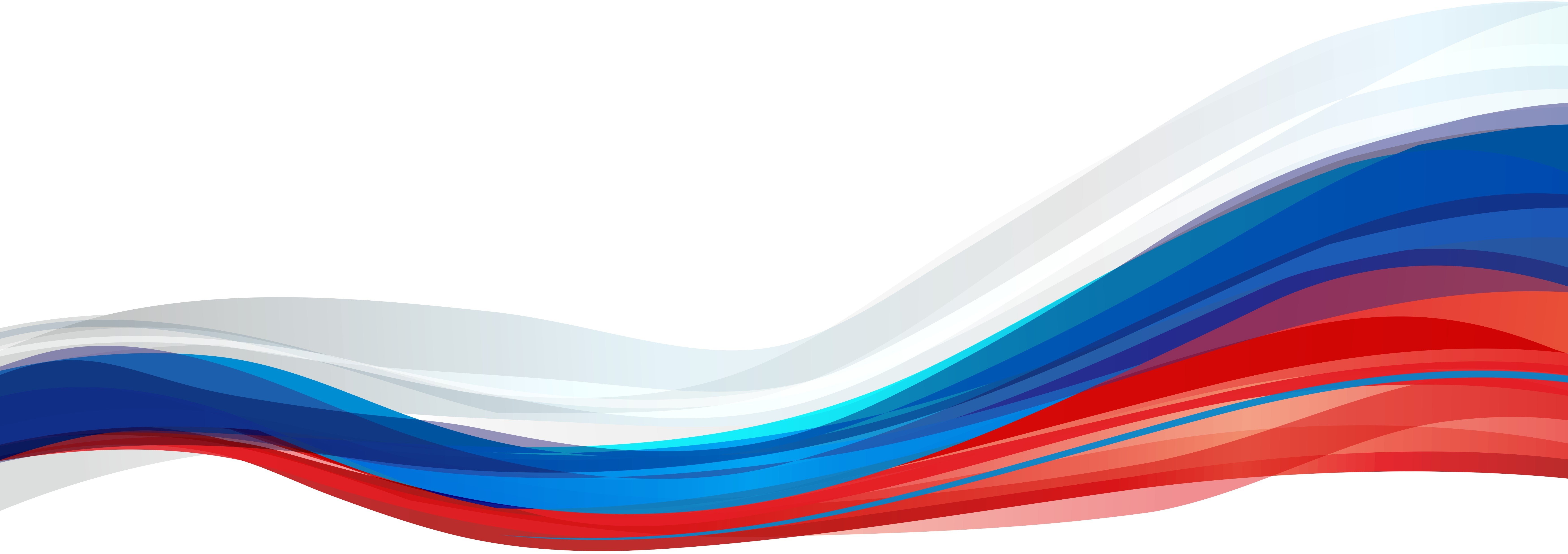 АДМИНИСТРАЦИЯ АКСАЙСКОГО ГОРОДСКОГО ПОСЕЛЕНИЯ
тыс.руб.
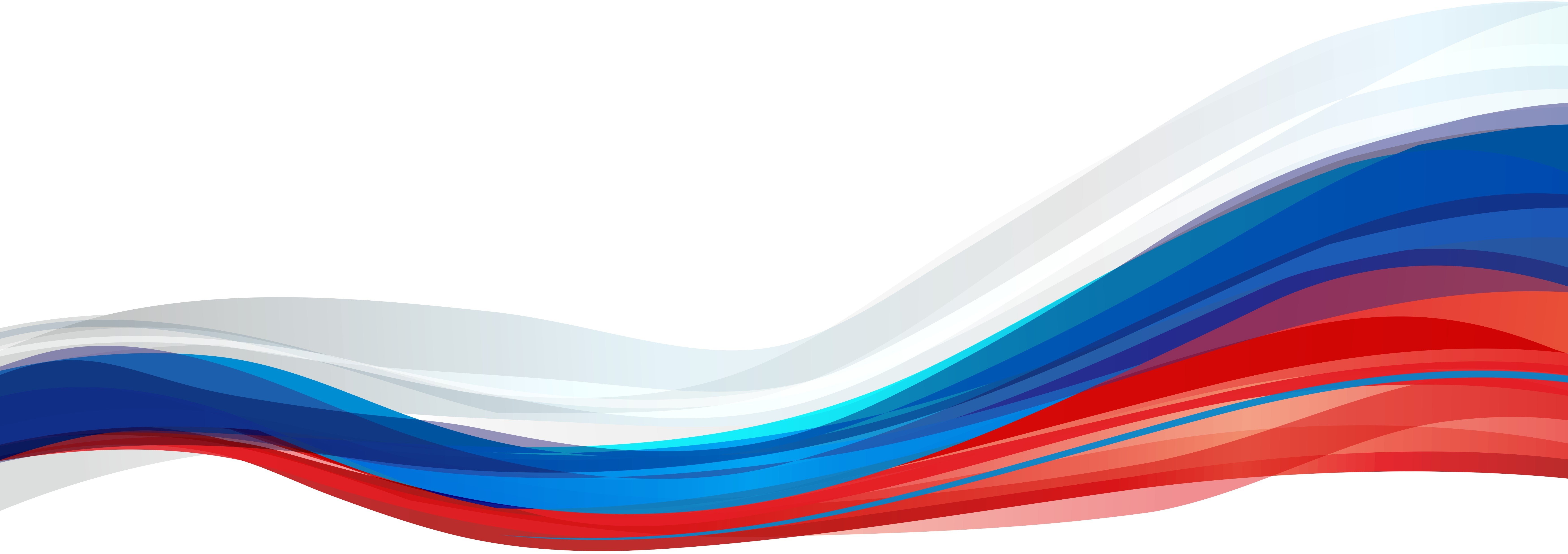 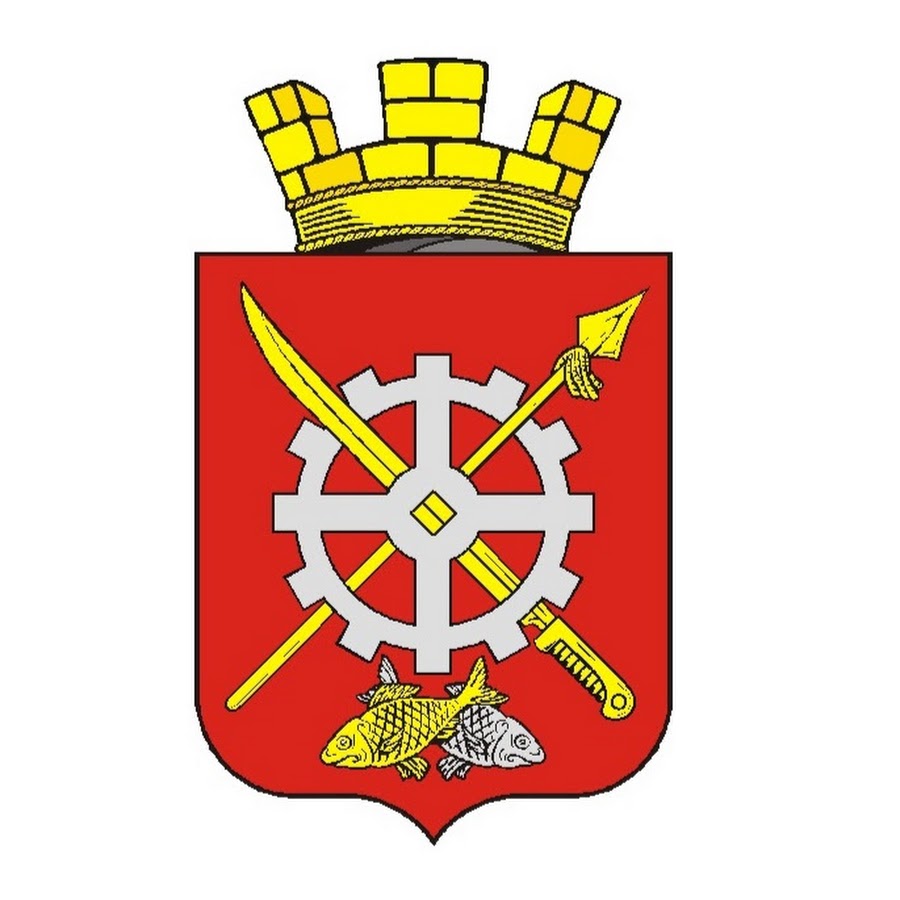 АДМИНИСТРАЦИЯ АКСАЙСКОГО ГОРОДСКОГО ПОСЕЛЕНИЯ
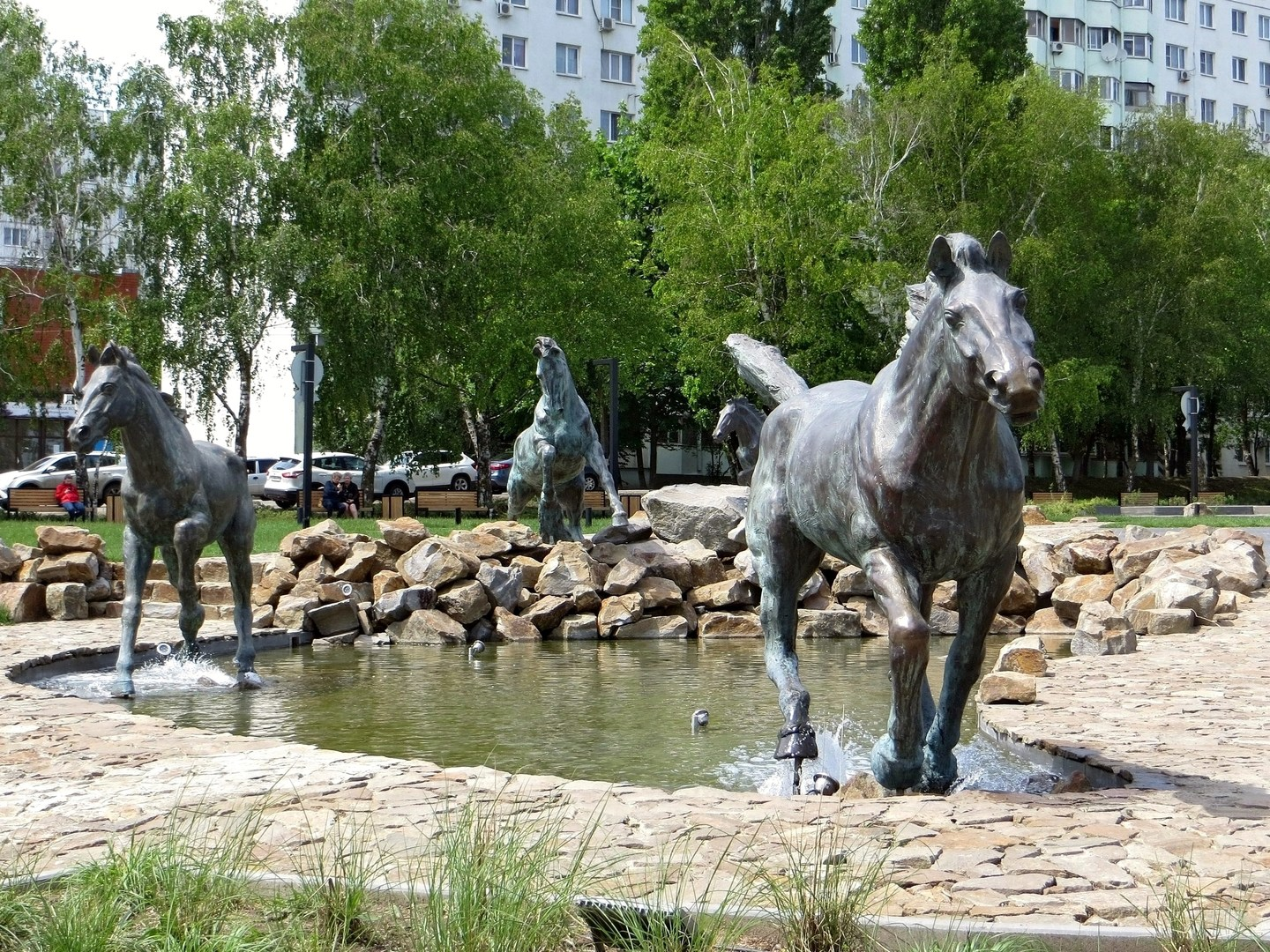 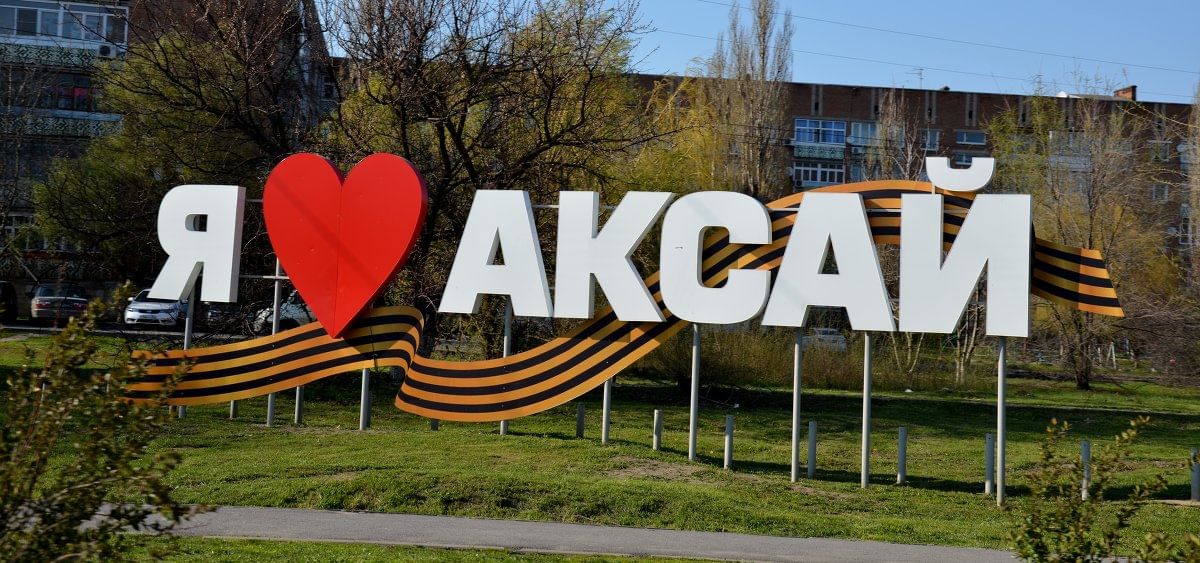 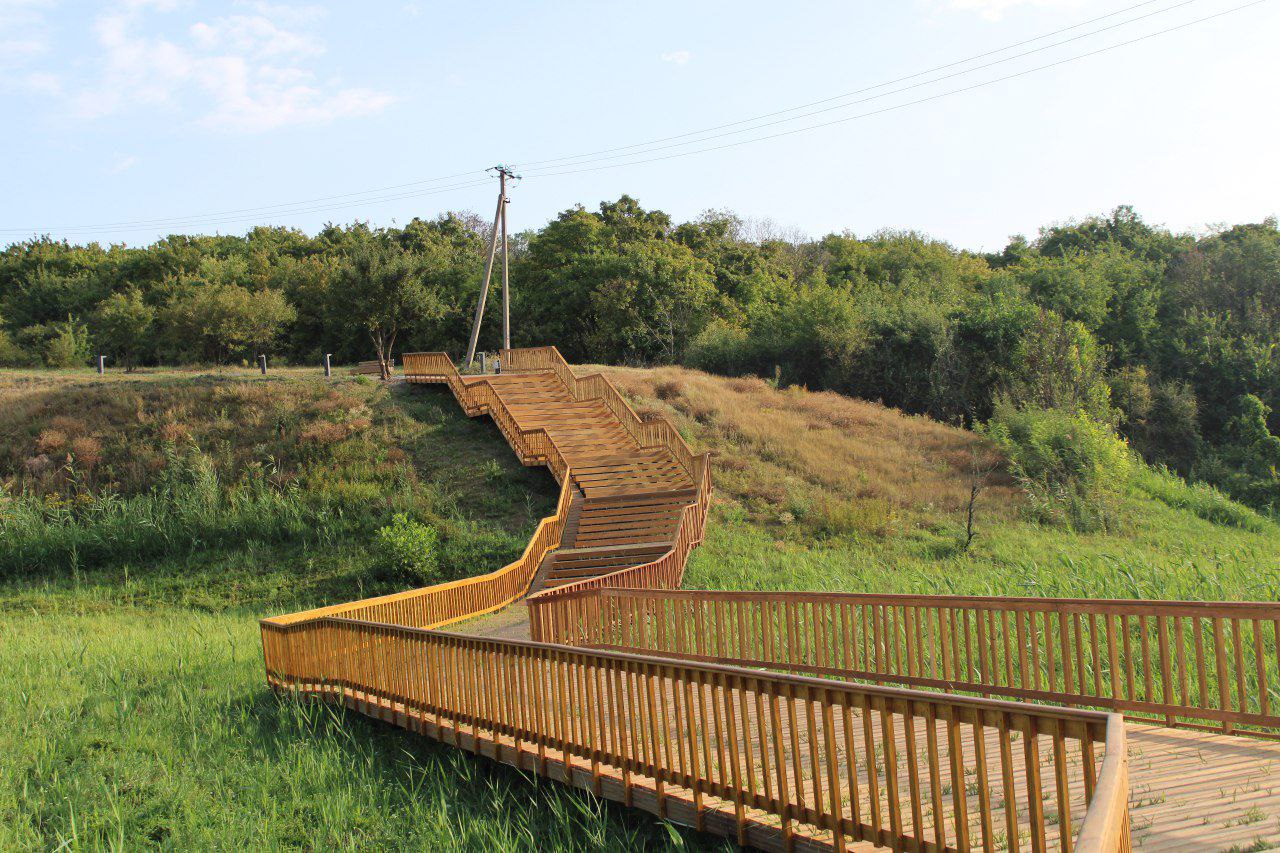 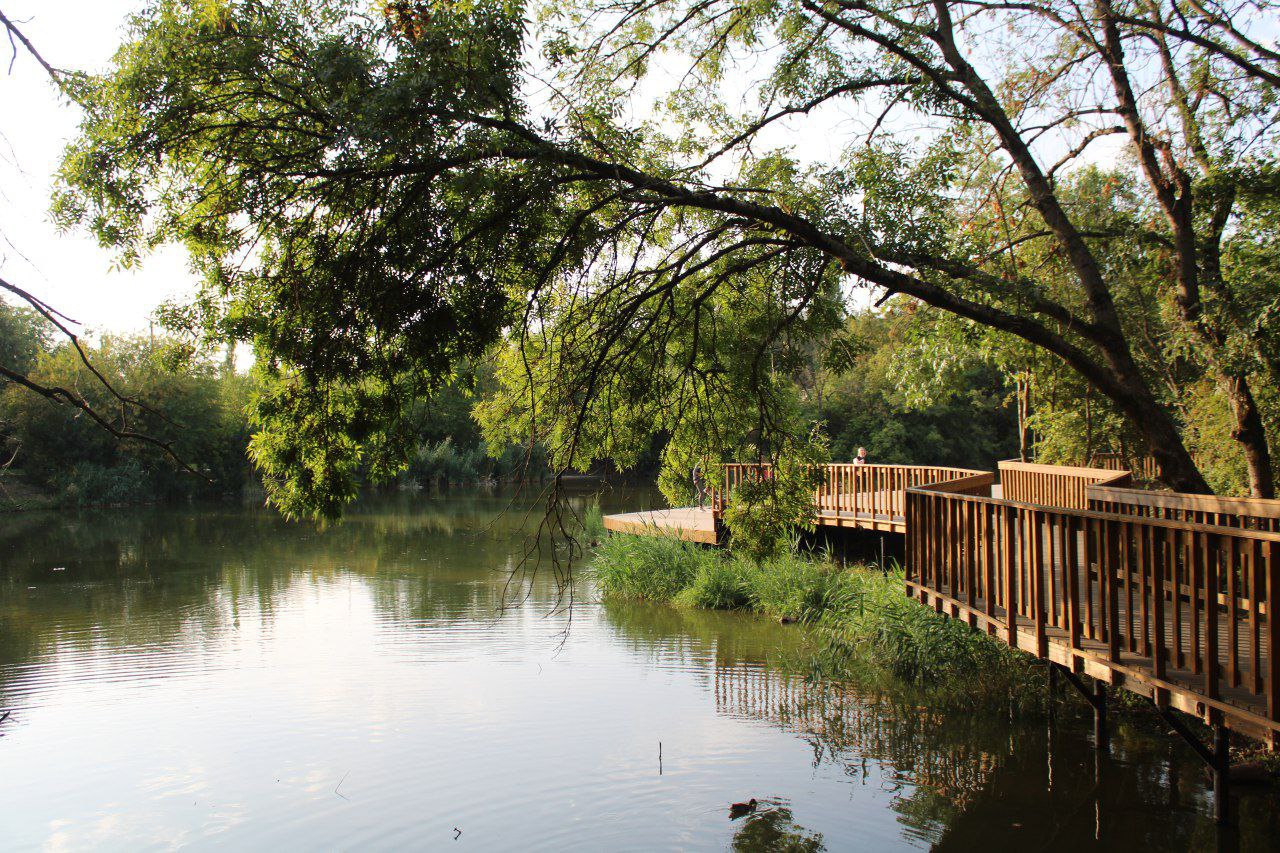 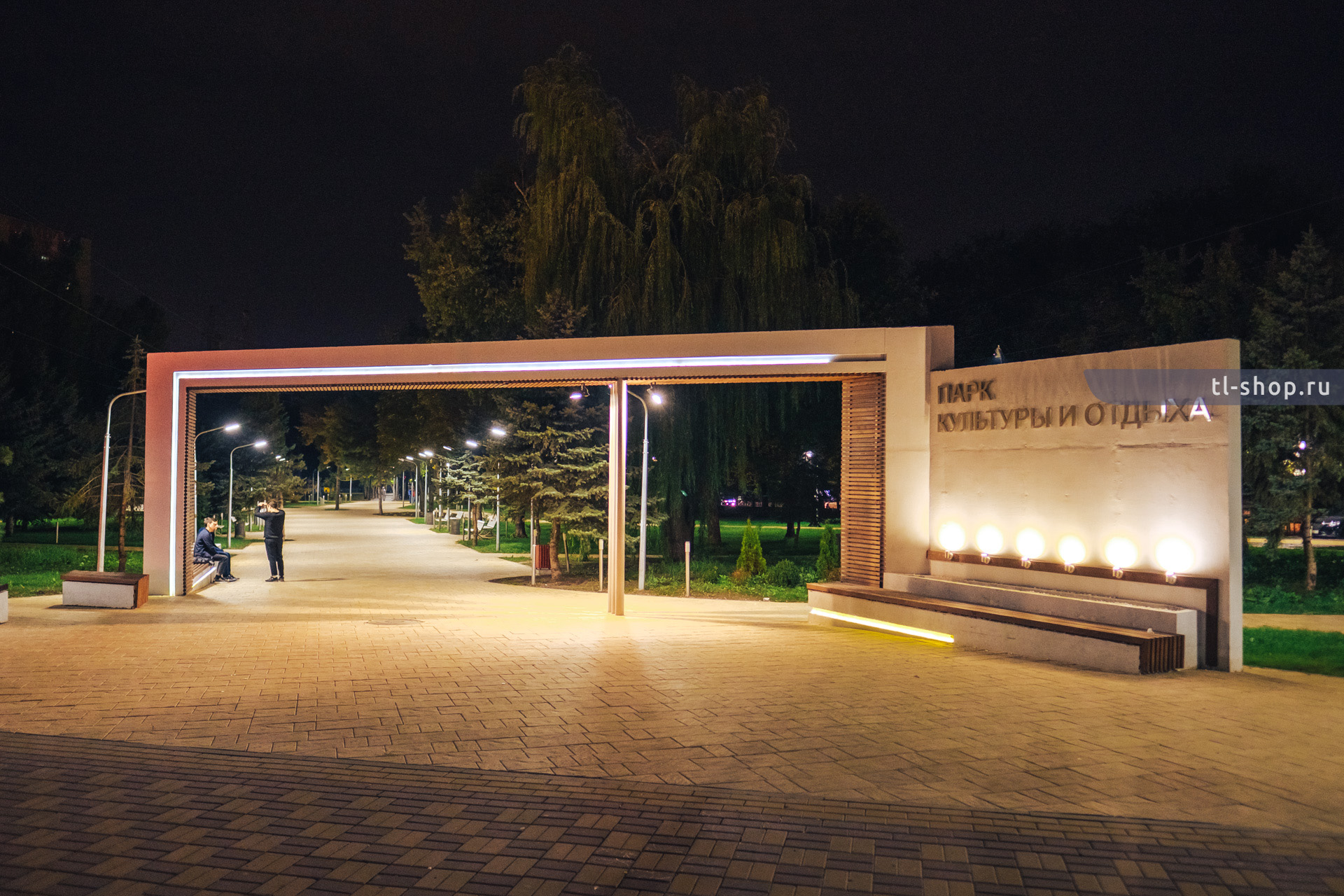